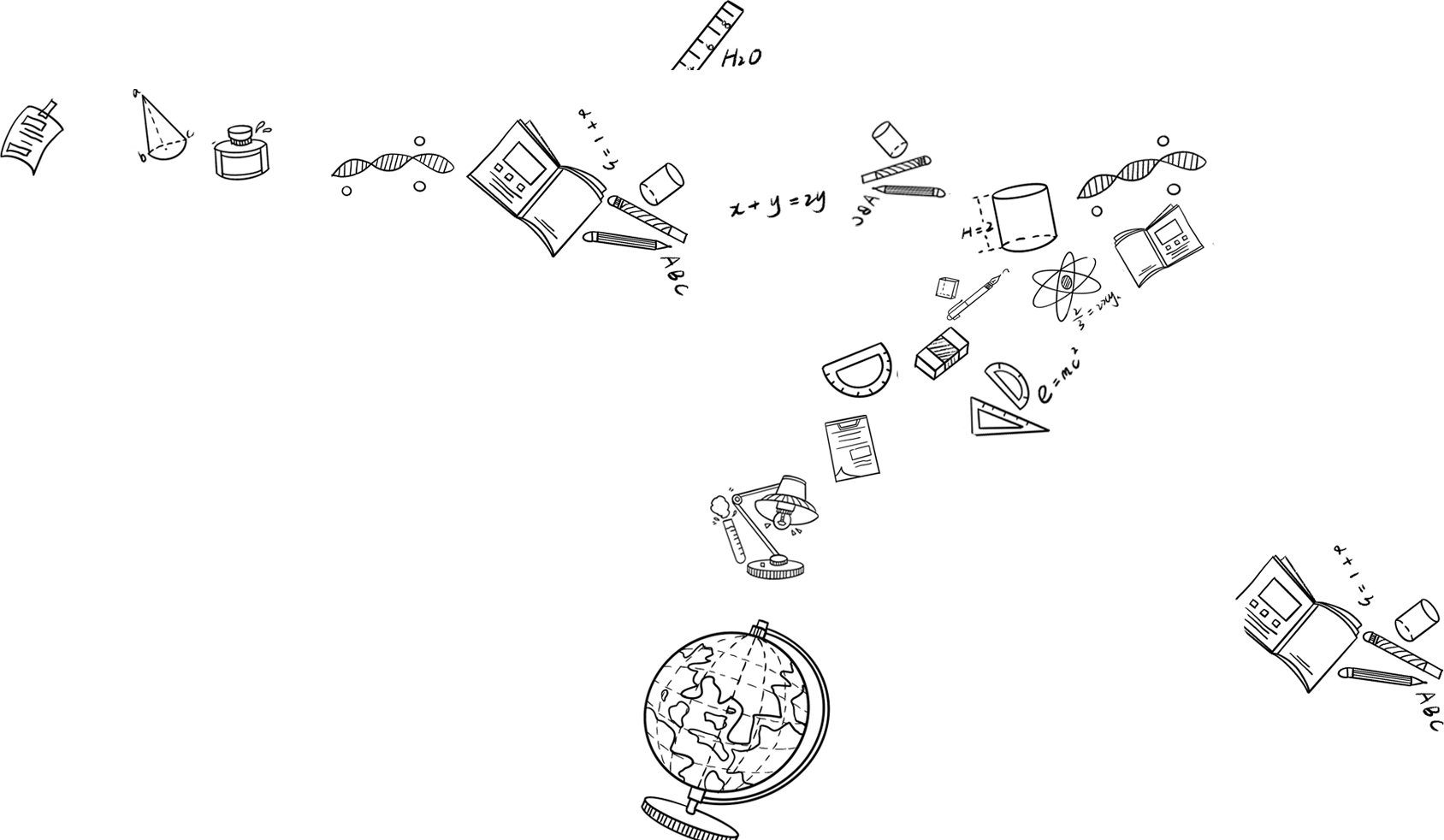 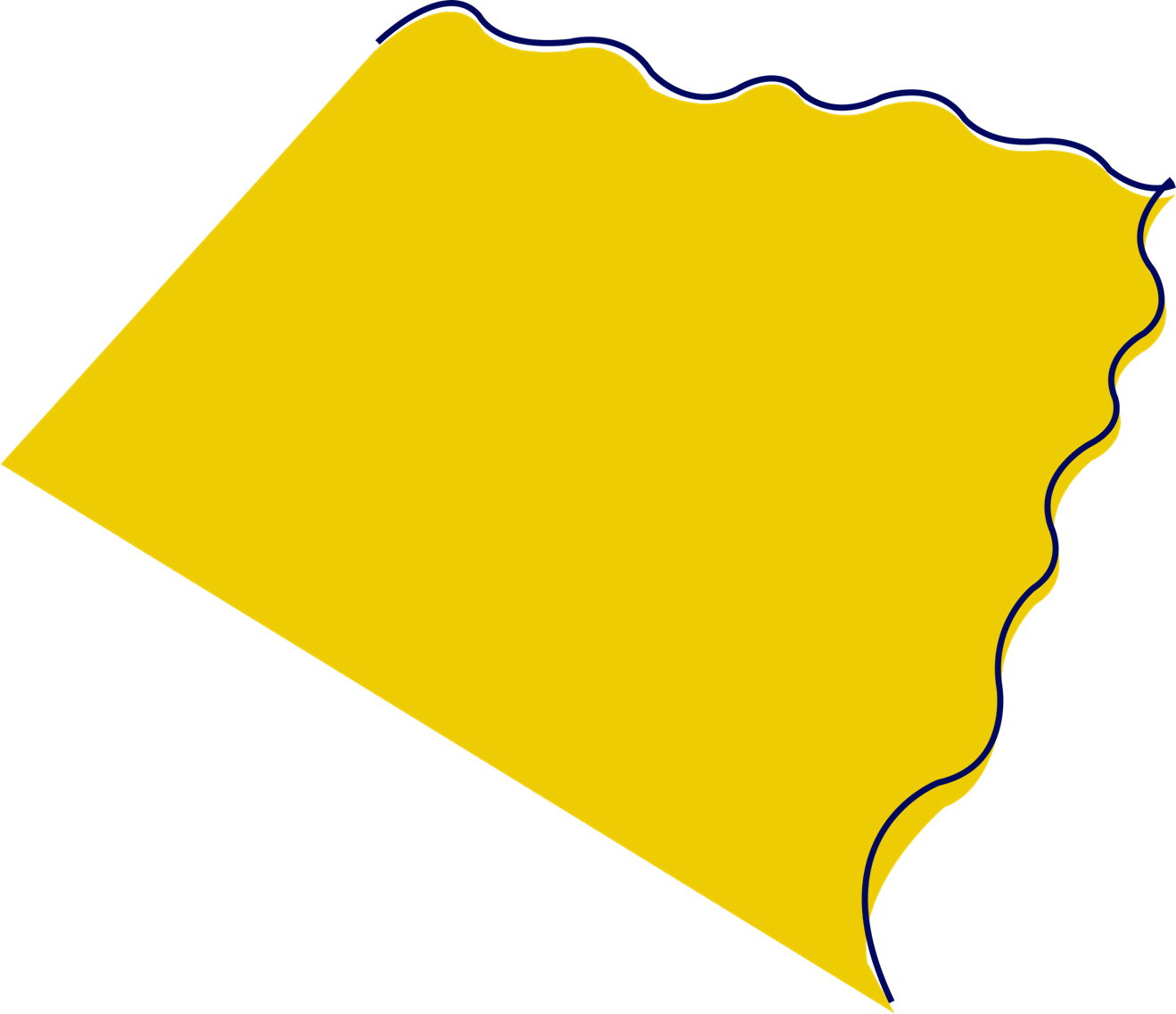 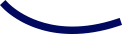 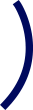 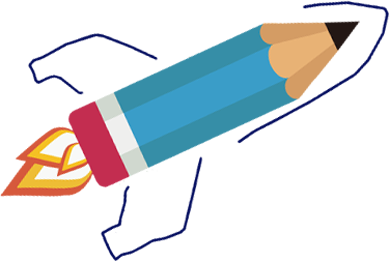 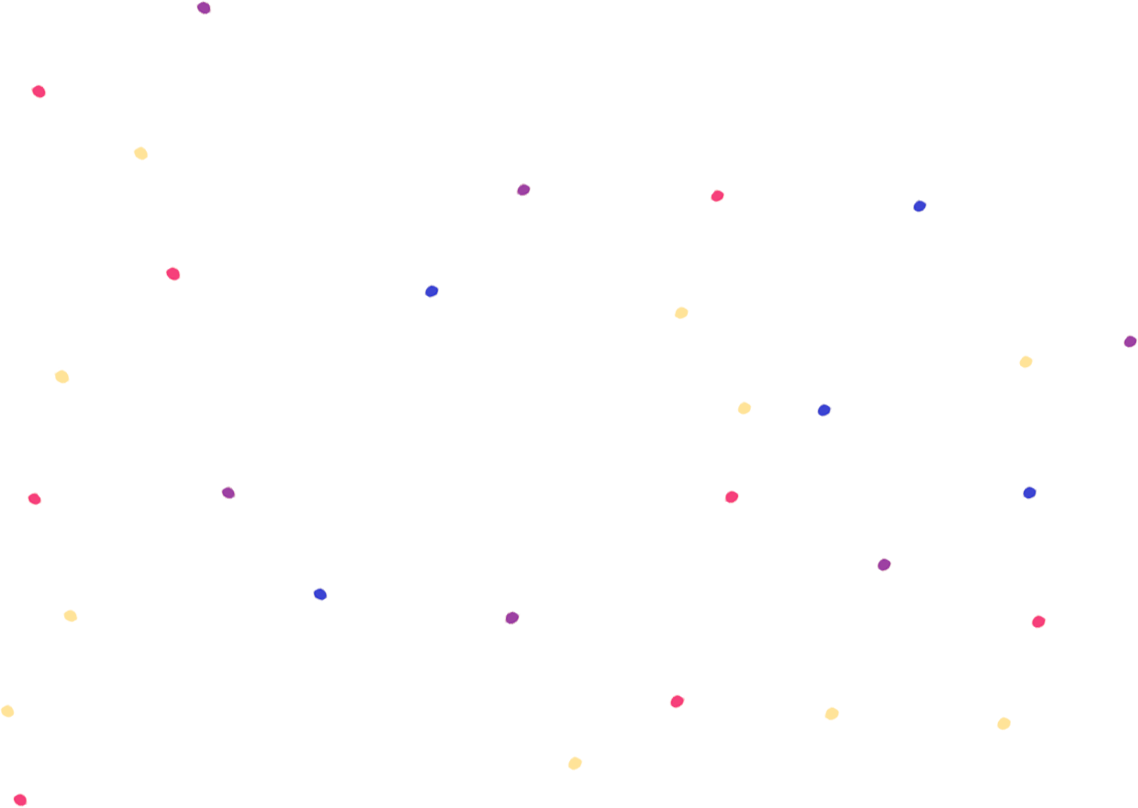 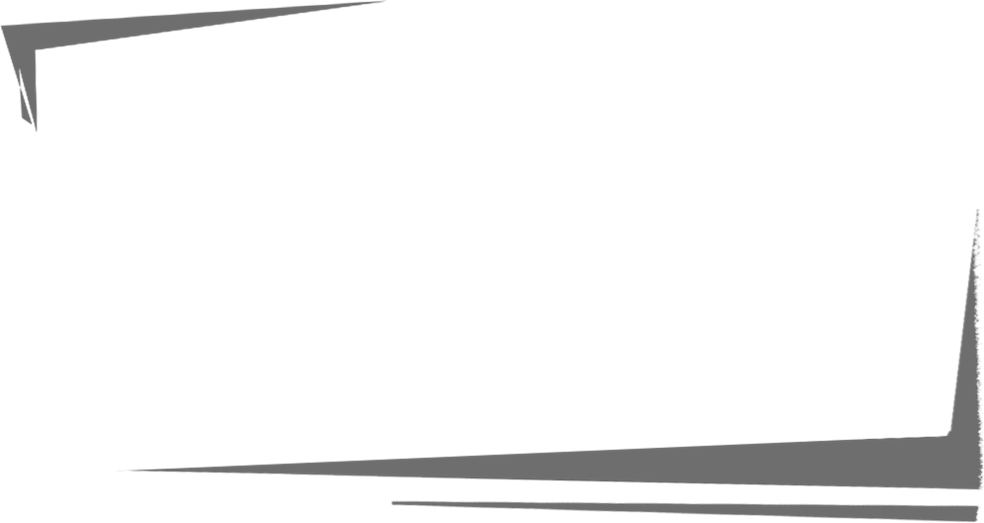 大学生双创教育的理论与实践
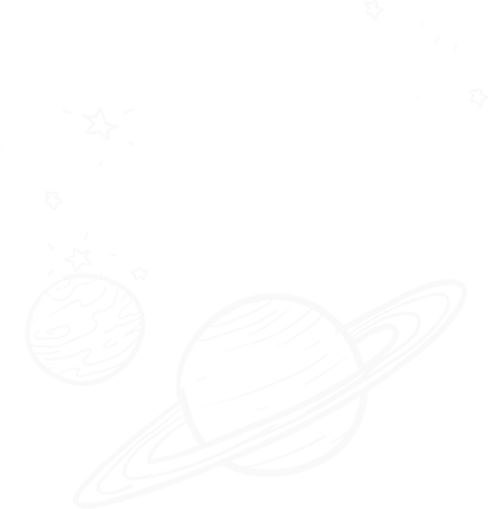 第六章 创业者和创业团队
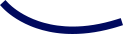 Back
本章导语
创业充满了艰辛和危险，面对高度变化的内外部环境，创业者承受的压力不言而喻。组建创业团队，是应对激烈市场竞争和内外危机的可行之径。创业团队，就是由具有互补知识与技能的创业者组成的团队，他们为了实现共同的创业目标，达成共同的理想而努力。众所周知，创业是必须承担一定的风险的，而共同创业则可以有效分散创业风险。团队成员之间的技能互补可以提高驾驭环境不确定性的能力；专业的创业团队具备一定的资源整合能力，能同时从多个融资渠道获取创业资金等资源，从而降低创业风险和提高创业成功率。
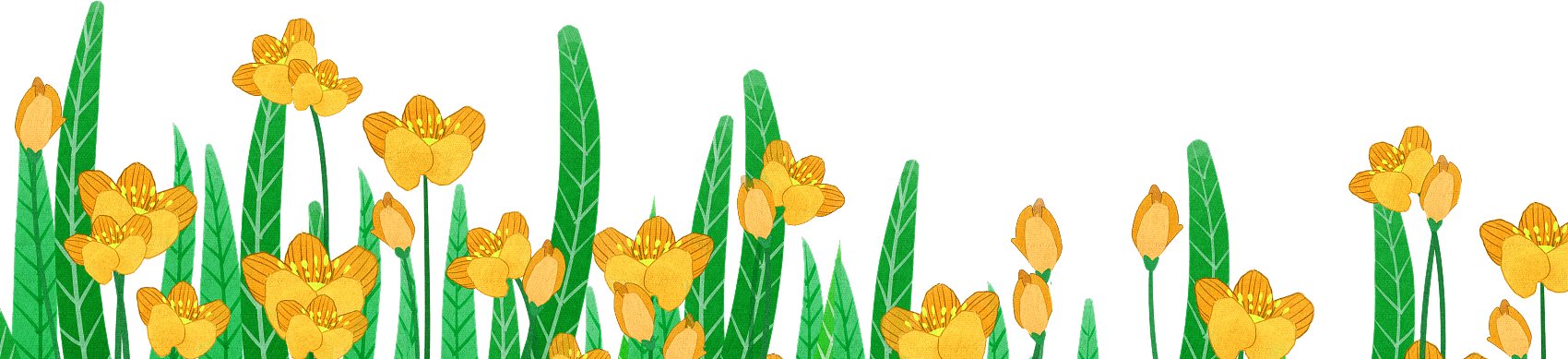 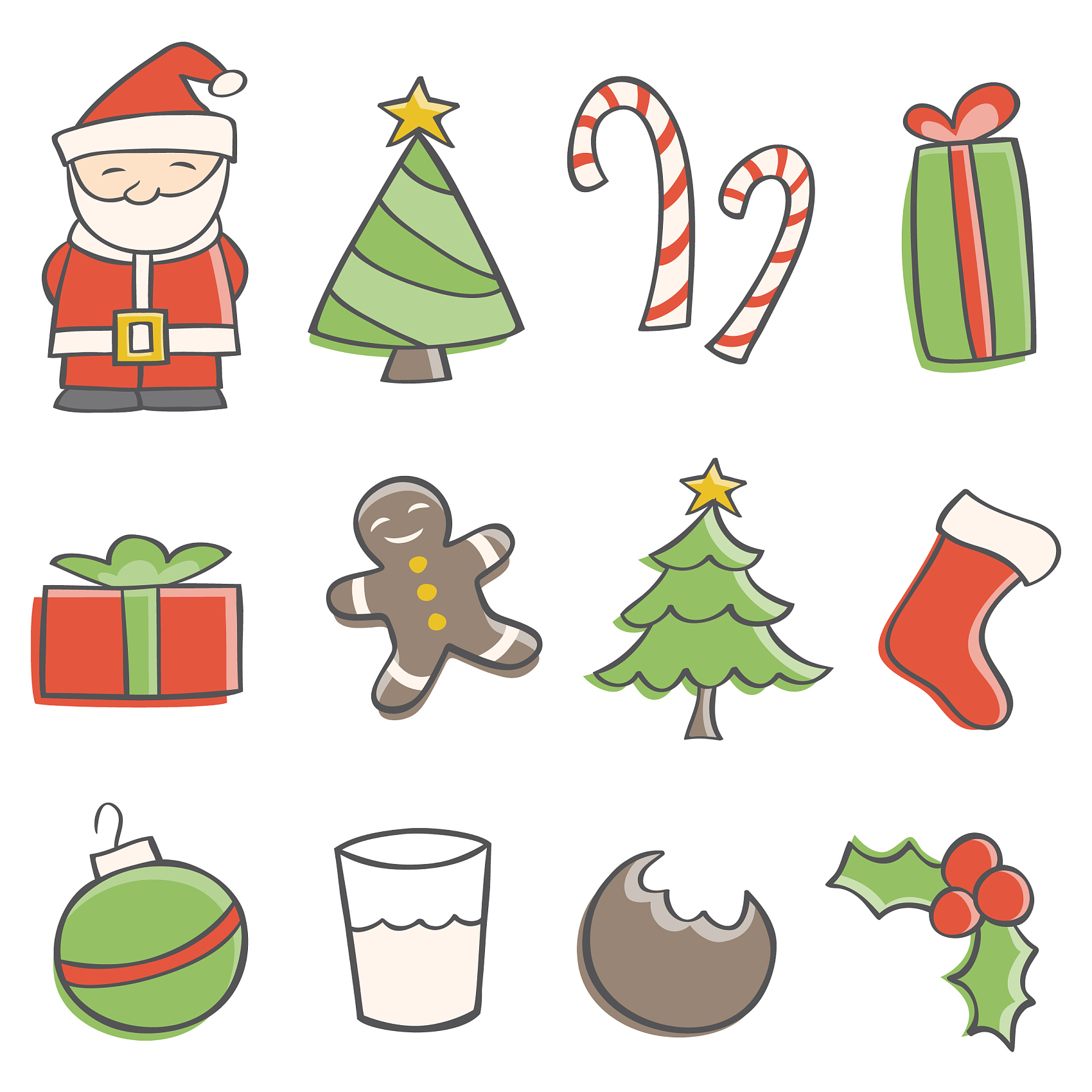 目录
DIRECTORY
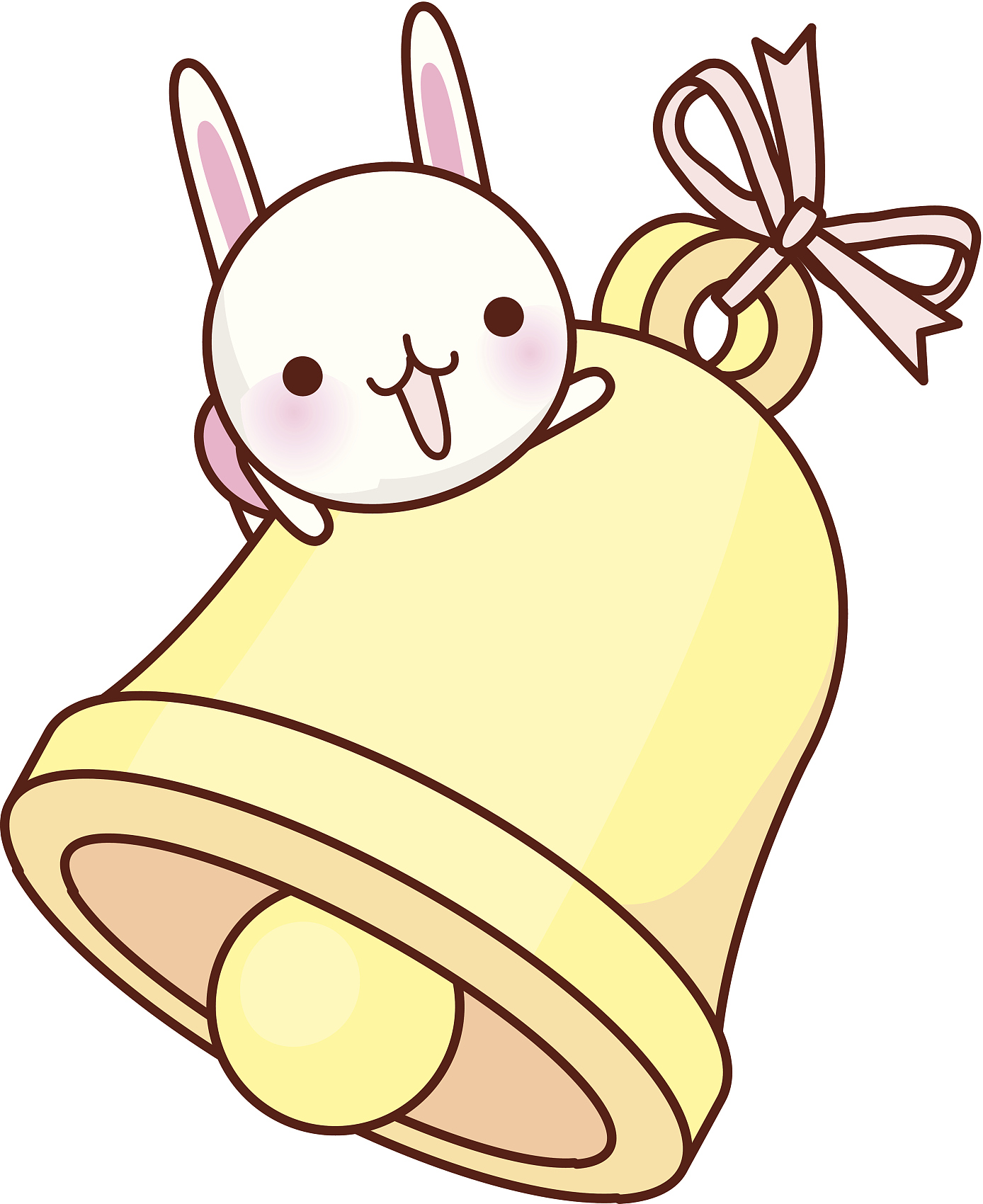 01
创业者的内涵与职能
02
创业团队的要素
单元自测
主题讨论
单元自测
案例分析
单元自测
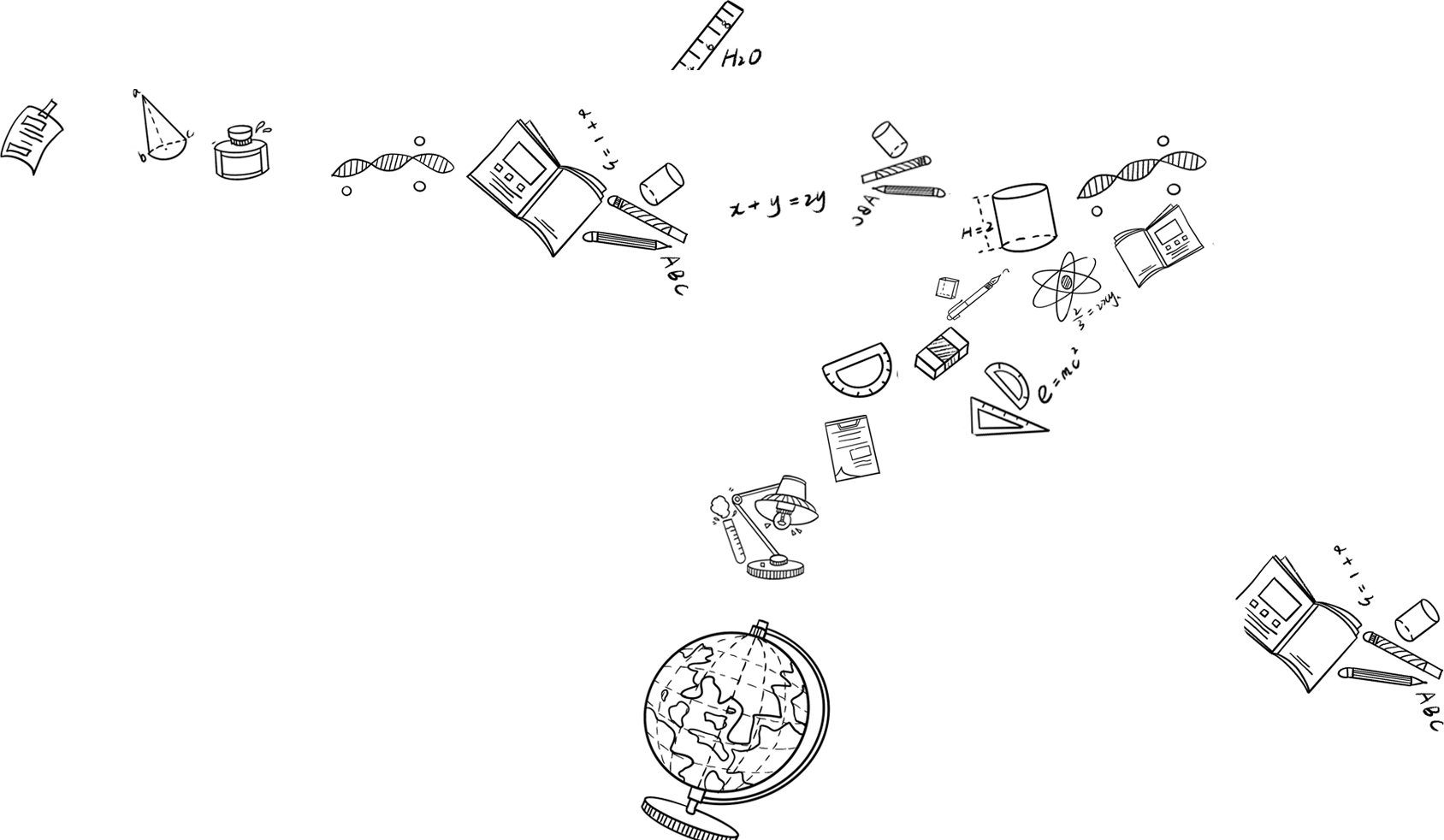 Back
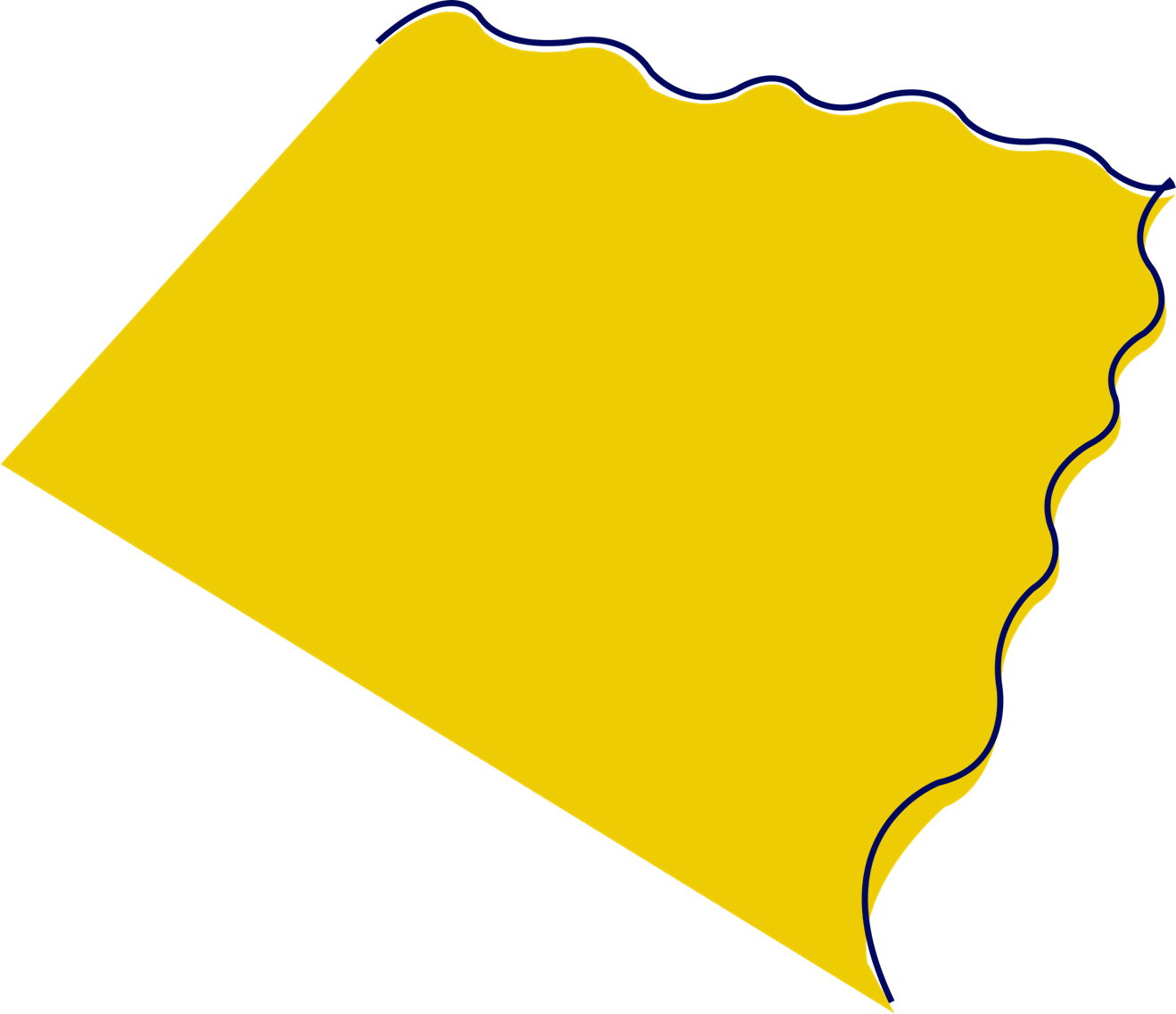 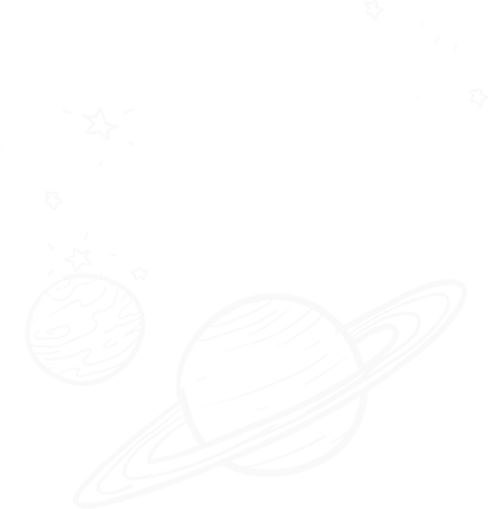 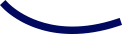 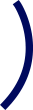 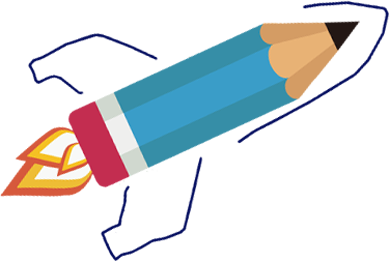 创业者的内涵与职能
01
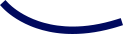 Back
优秀的创业者是站在悬崖边上的舞者，他们虽时刻面临着危机，但却能从容应对，拥有非凡的魄力和勇气；优秀的创业者是各个行业中的佼佼者，创业商场就是他们的战场。徐小平在《反败资本》一书的推荐序言中把创业失败者称为“阶段性不成功者”，然而创业之路布满荆棘，创业者们更像是一群探险者。
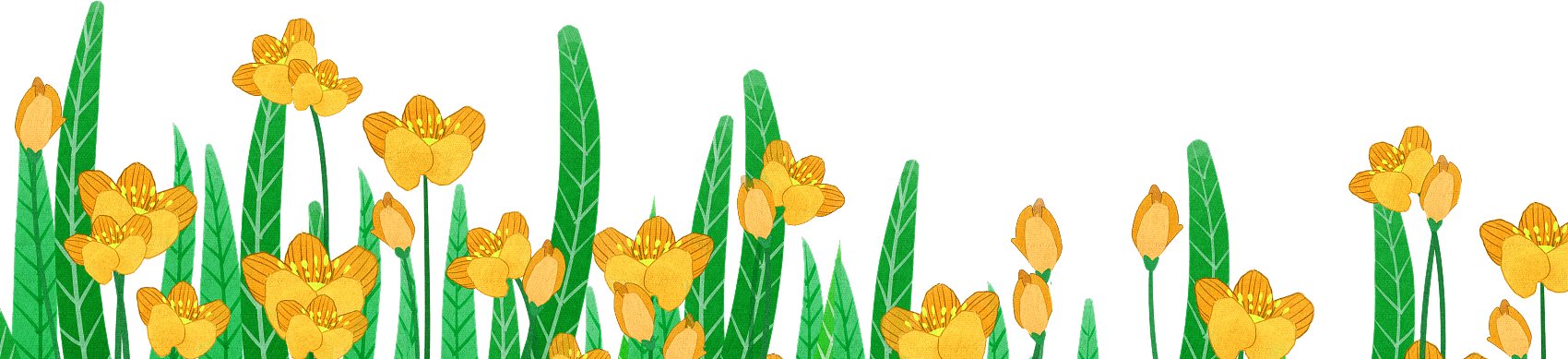 Back
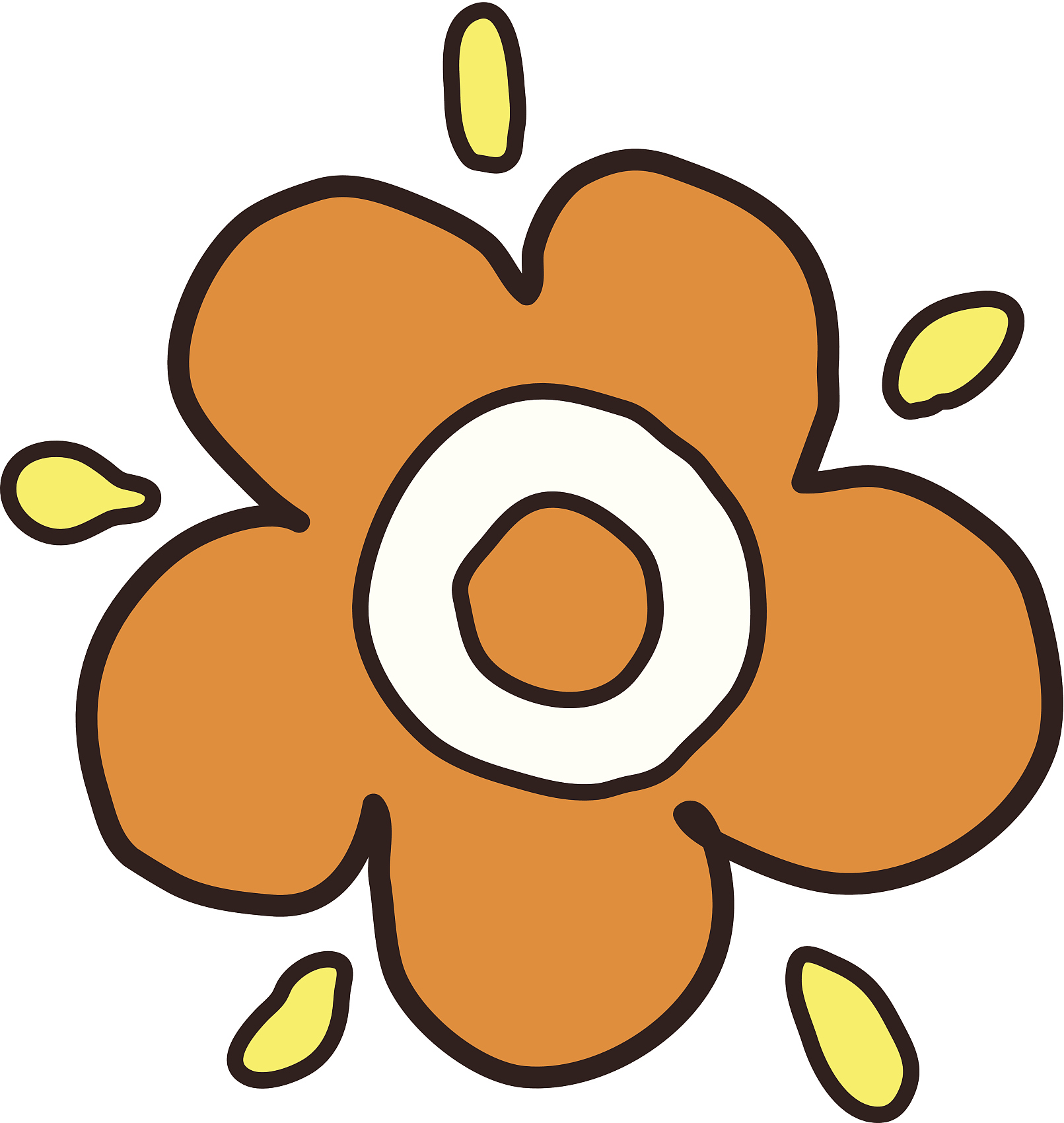 一、什么是创业者
二、创业者的职能
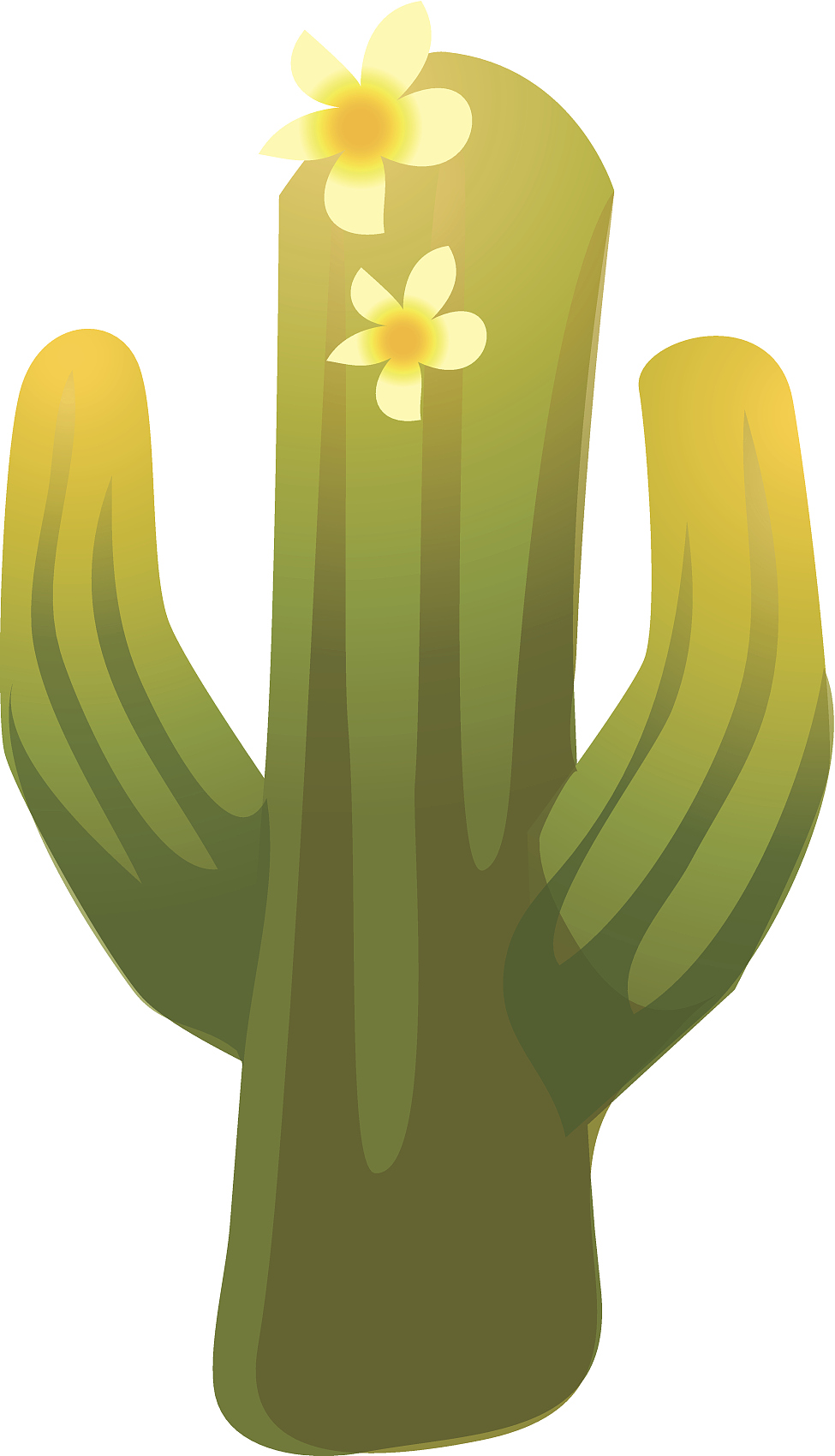 三、创业者的类型
四、创业素质与能力
Back
一、什么是创业者
创业是一种劳动方式，而创业者（Entrepreneurship）是“一种主导劳动方式的领导人”，他们具有使命、荣誉、责任能力，是一种具有思考、推理、判断能力的人，能够使人追随并在追随的过程中获得利益。
国内学者王树生认为，创业者就是自主创业的人，在追求个人财富和自我实现的同时，能创造社会财富和吸纳劳动力，切实为国家经济发展做出贡献，推动社会前进。
我国精细管理工程创始人刘先明认为，创业者能发现某种信息、资源、机会或掌握某种技术，并能利用或借用相应的平台或载体，将其发现的信息、资源、机会或掌握的技术，以一定的方式转化，创造出更多的财富、价值。
创业者是生产者和消费者的统一体，同时也承担着管理者和劳动者的复合角色，是市场活动中创造和传承创新文化的重要载体，应博得社会的承认与尊重。
Back
二、创业者的职能
（一）探索与发现
进取性和冒险性是所有创业者具有的共同特征，探索新事物、发现新机会是创业者的基本职能。连续不断的探索和尝试是创业者保持领先一步的秘诀。
（二）创新与创造
创业者的好奇心和进取精神不仅仅停留在探索与发现的阶段，当创业商机降临时，创业者会毫不迟疑地抓住机遇并将其转化为创业机会。创业者往往不满足于现状，他们不拘泥于当前资源条件的限制，不断给自己创造机会、开发机会，将潜在的机会转变为有价值的产品或服务。
（三）实践与管理
创业者是忠实的实践者，他们相信任何理想都必须通过实际努力才能实现，他们认为，理想不付诸实践就会沦为空想或幻想。因此，创业者都是实践家或践行者。创业者通过领导、管理企业或者亲自参与企业的运营来实现自己的想法，达成自己的目标。
（四）改进与提高
创业艰难，守业更难，每一个成功的创业者都明白这个道理。只顾创业、不顾守业的创
Back
二、创业者的职能
的前期、中期和后期都会不断完善与健全企业的规章制度，从而提高企业的核心竞争力。
（五）发展与进步
在市场经济条件下，企业之间的竞争是非常激烈的，任何一个满足于现在的成绩的创业者都可能面临失败。一个成功的创业者需要具备三个因素：眼光、胸怀和实力。创业者应该在创业过程中积累经验，不断成长，以发展的眼光、发展的思路、发展的办法解决问题，这样，员工才能和睦共处，企业才能取得进步。
Back
三、创业者的类型
《科学学研究》杂志研究了国内上千例创业者案例，发现国内创业者基本可以分成下面四种类型。
第一种类型：生存型创业者。创业者大多为下岗工人、农民，以及刚刚毕业找不到工作的大学生，这是我国数量最大的一拨创业人群。有调查报告显示，这一类型的创业者，占我国创业者总数的 90%。其中许多人是被逼上梁山的，为了谋生混口饭吃而创业。其创业范围一般均局限于商业贸易，少量从事实业，也基本上是小打小闹的加工业。当然也有因为机遇成长为大、中型企业的，但数量极少。
第二种类型：变现型创业者。就是过去在行政、事业单位掌握一定权力，或者在国企、民营企业当经理人期间聚拢了大量资源的人，在机会适当的时候，将过去的权力和市场关系变现，将无形资源变现为有形的货币，开办企业获利。这部分人的事业也不大，因为他们靠的不是自己的硬功夫。
第三种类型：主动型创业者。他们又可以分为两种：一种是盲动型创业者；另一种是冷静型创业者。前一种创业者大多极为自信，做事冲动。这样的创业者很容易失败，但一旦成功，往往就是一番大事业。第二种是冷静型创业者，其特点是谋定而后动，不打无准备
Back
三、创业者的类型
之仗，他们或是掌握资源， 或是拥有技术，一旦行动，成功概率通常很高。
第四种类型：赚钱型创业者。在调查中，还发现有一种奇怪类型的创业者。除了赚钱，他们没有什么明确的目标，就是喜欢创业，喜欢做老板的感觉。他们不计较自己能做什么、会做什么。可能今天在做着这样一件事，明天又在做着那样一件事，他们做的事情之间可以完全不相干。其中有一些人，他们甚至连对赚钱都没有明显的兴趣，也从来不考虑自己创业的成败得失。奇怪的是，这一类创业者中赚钱的并不少，创业失败的概率也并不比那些兢兢业业、勤勤恳恳的创业者高。而且， 这一类创业者大多过得很快乐。
就目前的情况来看，国内的创业环境与国外一些发达国家创业者所处的环境有很大不同，创业者在价值取向上亦有很大区别。国外创业者一般为机会而创业，此类创业者一般要占创业者总数的80% 以上，而国内创业者目前主要为解决生存问题而创业，属于生存型创业者，生存型创业者一般要占国内创业者总数的 90%。因环境与目的的不同，创业者的素质亦迥然不同。生存型创业者创业起点低，项目利润薄，如果想要在创业大潮中“活下去”，必须做好企业的规划，具备管理团队的能力。没有人天生就是当老板的料，也没有人注定永远是一个打工者。只有努力、积极去打拼创业路，才会获得最终的成功。
Back
四、创业素质与能力
创业素质是每一个创业者都应具备的，是实施创业和决定创业成败的关键。一个成功的创业者， 应具备良好的创业素质。在竞争激烈的市场经济条件下，创业者在创业前一定要做到深入了解创业应具备的素质，注重创业素质的培养，才能为创业成功打下坚实的基础。
（一）创业知识
创业知识是开展各种创业活动的基础。一个人的知识储备越多，知识面越广、结构越合理，创造力也就越大。创业知识主要表现为专业知识、经营管理知识和综合性知识等。
不论干哪一行，都要具备一定的专业知识。没有创业知识就难以把握商机，甚至开展不了业务。试想如果一个人不懂食品卫生知识，怎么能经营饭店；不懂商品成本、利润、批发、零售等基本知识，怎么能干好经营销售业务；不懂工商税务知识，怎么能办齐各种手续，合法经营、依法纳税。所以说，储备必要的创业知识，是成功创业的第一步。
通常，一个创业者除了应掌握必要的专业知识外，还可以在创业实践活动中学到很多经营管理知识和综合性知识，经营管理知识包括企业开业知识、营销知识、掌握资金及财务知识、法律知识等，综合性知识包括货物知识、服务行业知识、劳动用工及社会保障知识、公共关系知识、演讲与口才知识等。
Back
四、创业素质与能力
经营管理知识
01
综合性知识
02
大学生学习创业知识的途径
03
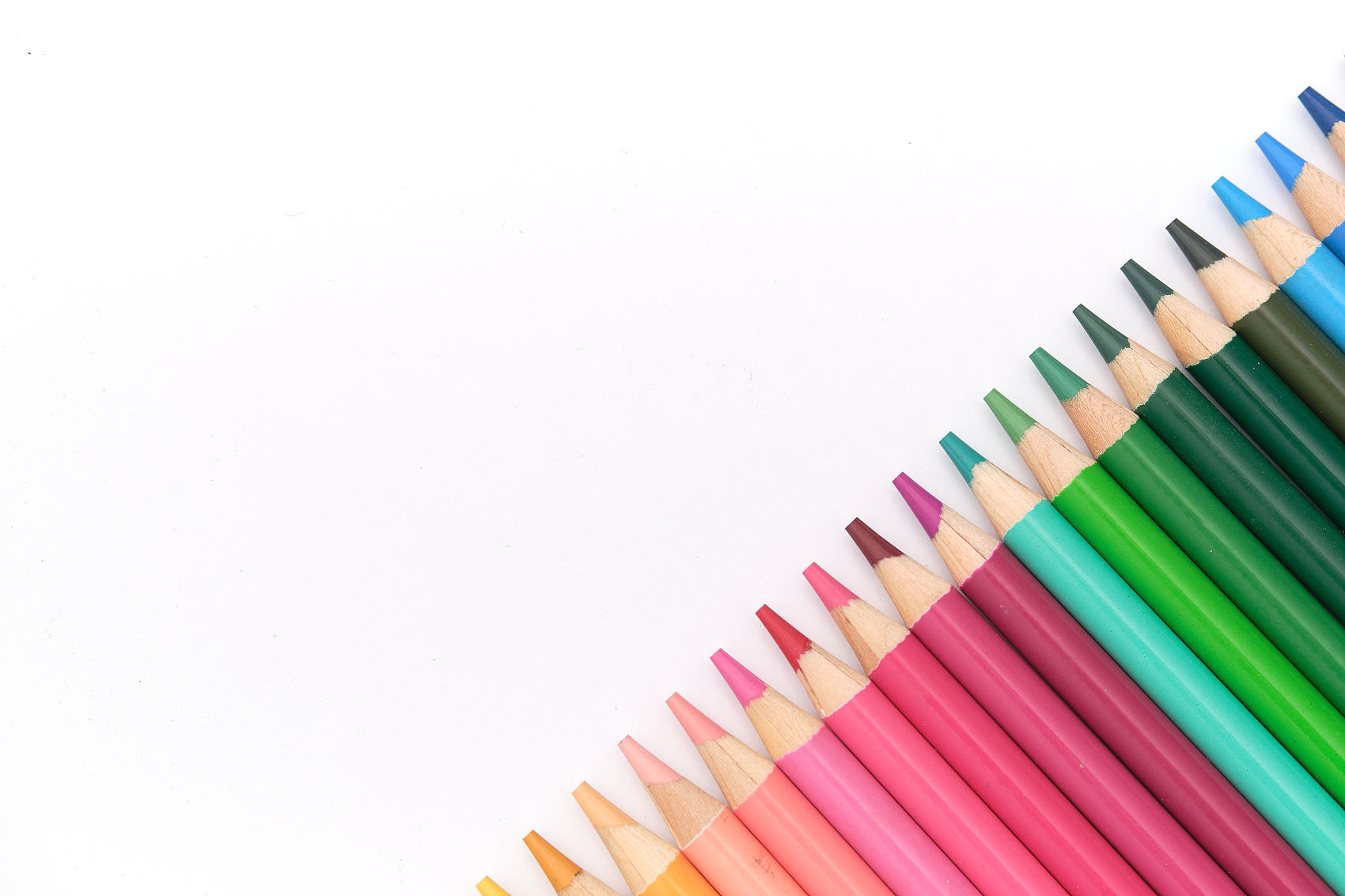 Back
1、经营管理知识
（1） 企业开业知识。其中包括有关私营及合伙企业、有限责任公司的法律法规、开业登记申请、验资规则、涉及前置审批的行业、办理税务登记、纳税申报的规定和程序、领购和使用发票的规则、银行开户的程序、结算规定、成为一般纳税人的条件、应缴纳的税费种类、缴纳税费的途径、获得税收减征免征待遇的途径、国家对偷漏税等违法行为的制裁措施、增值税率及计征方法，等等。（2） 营销知识。其中包括市场预测与市场调查知识消费心理、特点和特征知识、产品知识、定价知识和策略、销售渠道和销售方式知识、营销管理知识、互联网知识，等等。 （3） 掌握资金及财务知识。其中包括货币金融知识、信用及资金筹措知识、资金核算及记账知识、证券及信托及投资知识、财务会计基本知识、外汇知识，等等。（4） 法律知识。主要包括《中华人民共和国公司法》《中华人民共和国合同法》《中华人民共和国消费者权益保护法》《中华人民共和国反不正当竞争法》《中华人民共和国商品质量法》《中华人民共和国劳动法》《中华人民共和国知识产权保护法》《禁止传销条例》等常用法律知识。
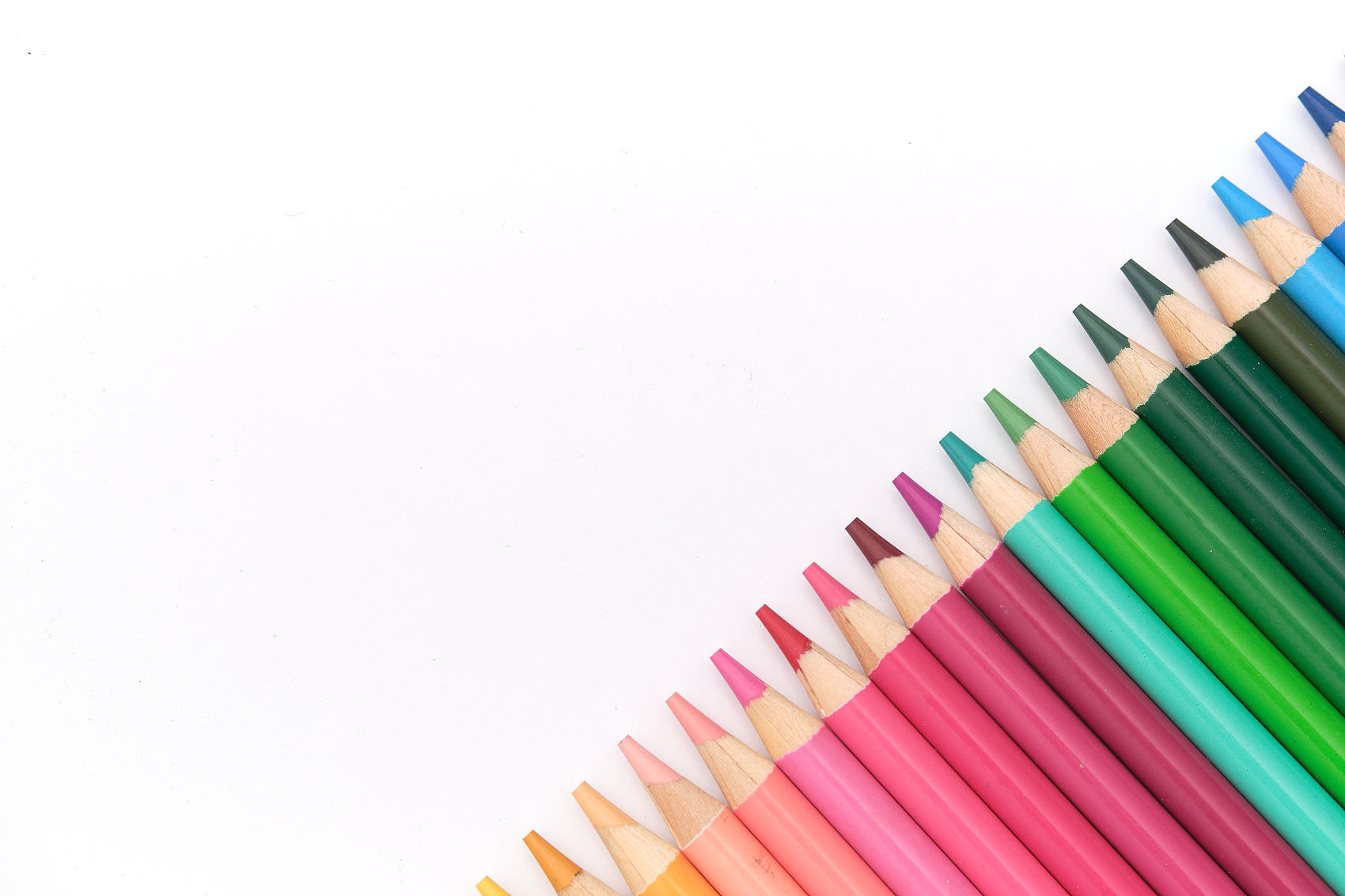 Back
2、综合性知识
（1）货物知识。其中包括批发、零售知识，货物种类、质量和有关计量的知识，货物运输知识，货物保管储存知识，等等。
（2）服务行业知识。其中包括服务行业管理的法律法规，相关专业服务行业的行业规则、业务知识，等等。
（3）劳动用工及社会保障知识。主要包括劳动合同制度中有关签订、终止、解除劳动合同的规定及工伤保险、住院医疗、养老补贴等国家强制性综合保险制度等的知识。
（4）公共关系知识。主要包括日常公共关系知识，如热情服务、礼貌待客、员工的日常形象礼仪等；专业性公共关系知识，如广告策划、专题活动、危机事件的处理、新闻策划等。
（5）演讲与口才知识。交流、沟通、谈判是创业者开展对外合作的基本功。好的口才可以让创业者的谈判更具优势。因此，演讲与口才知识是企业经营者必备的基本素质。
（6）人文知识。创业者应有意识地学习文学、历史、哲学、艺术等人文科学课程，涉猎广泛、知识渊博有助于提高创业者的分析判断能力，进而帮助他们获得更多的商业机会。“行万里路，读万卷书”，优秀的创业者应有坚持不懈的精神，通过不断学习，提升自身的能力素质，加强自身的经营与管理能力。
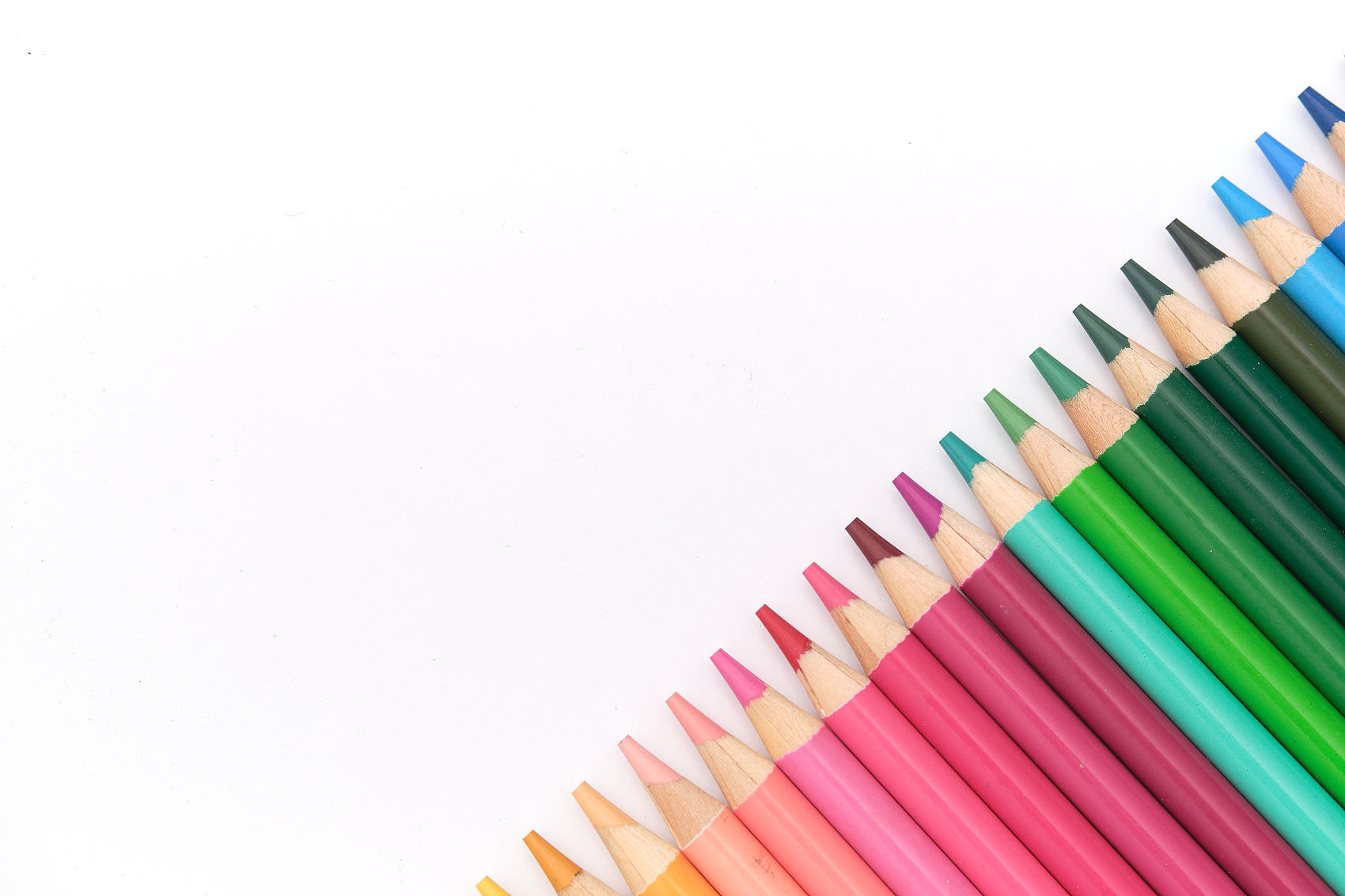 Back
3.大学生学习创业知识的途径
（创业知识是形成创业能力、增强创业素质的基础，是大学生自主创业，实现人生价值的资本。大学生是在知识经济背景下以知识为基础进行创业，因此需要足够的知识储备和完善的知识结构作为支撑。当然，这并不是说创业者必须完全具备这些知识才能去创业，而是创业者本人要有不断完善知识结构和更新专业知识的意识。那么，新时代大学生创新创业有哪些途径呢？信息时代，大学生只要做个有心人，就能在平时的学习和创业实践中学到所需的创业知识。
（1）参加创业指导课。如今，不少大学都开设了创业指导课，教授创业管理、创业心理等内容，帮助大学生打好创业知识基础。
（2）阅读有关创业指导方面的书籍、杂志和网站。大学图书馆也提供创业指导方面的书籍， 大学生可通过阅读来增加自己对创业市场的认识。通过这种途径获得创业知识，无疑是最经济、最方便的。大学生可以挑选如《创业家》《第一财经》等知名杂志，也可以浏览“全国大学生创业服务网”等专业网站。此外，各地创业中心机构的网站通常也蕴藏着丰富的创业知识。通过这种途径获得的创业知识，往往针对性较强。
（3）尝试与商界人士进行沟通。大学生可以找有创业经验的亲朋好友交流，在他们那里，你将得到最直接的创业技巧与经验，比看书得到的更多；也可以向一些专业机构咨询；甚至还可通过电子邮箱或电话联系自己仰慕的商界人士。
（4）参加创业实践活动。参加创业实践活动，如大学生创业计划书大赛、大学生社团等，是大学生学习创业知识、积累创业经验的最好途径之一。此外，大学生还可以通过实习、兼职、市场调查等活动来接触社会、了解市场，磨炼自己的心志，提高自己的创业综合素质。通过这种途径获得的知识往往最实用、印象最深刻。
Back
四、创业素质与能力
（二）创业能力
创业能力是大学生创业的关键。作为一种创业的综合能力，大学生在创业前或者创业中，要不断培养和提高自我的能力。创业能力可以分为职业能力、经营管理能力和综合性能力。
职业能力
01
经营管理能力
02
综合性能力
03
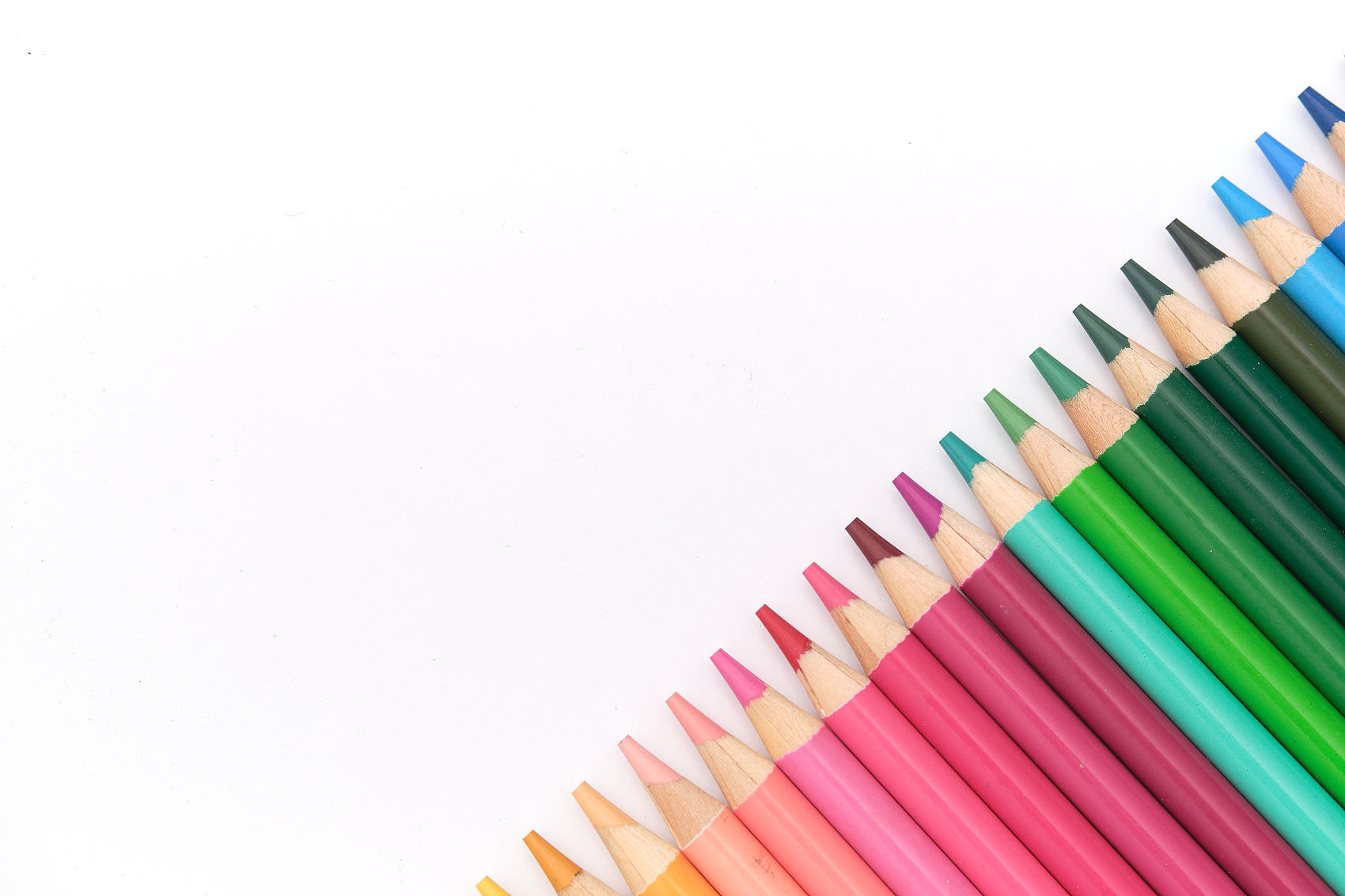 Back
1.职业能力
职业能力是指企业中与经营方向密切相关的主要岗位或岗位群所要求的能力。创业者在创办自己的第一个企业时，应该从自己熟悉的行业中选择项目。当然，创业者也可借助他人特别是雇员的知识技能来办好自己的企业，但在创办自己的第一个企业时，如果能从自己熟知的领域入手，就能避免许多“外行领导内行”的尴尬局面，大大提高创业的成功率。
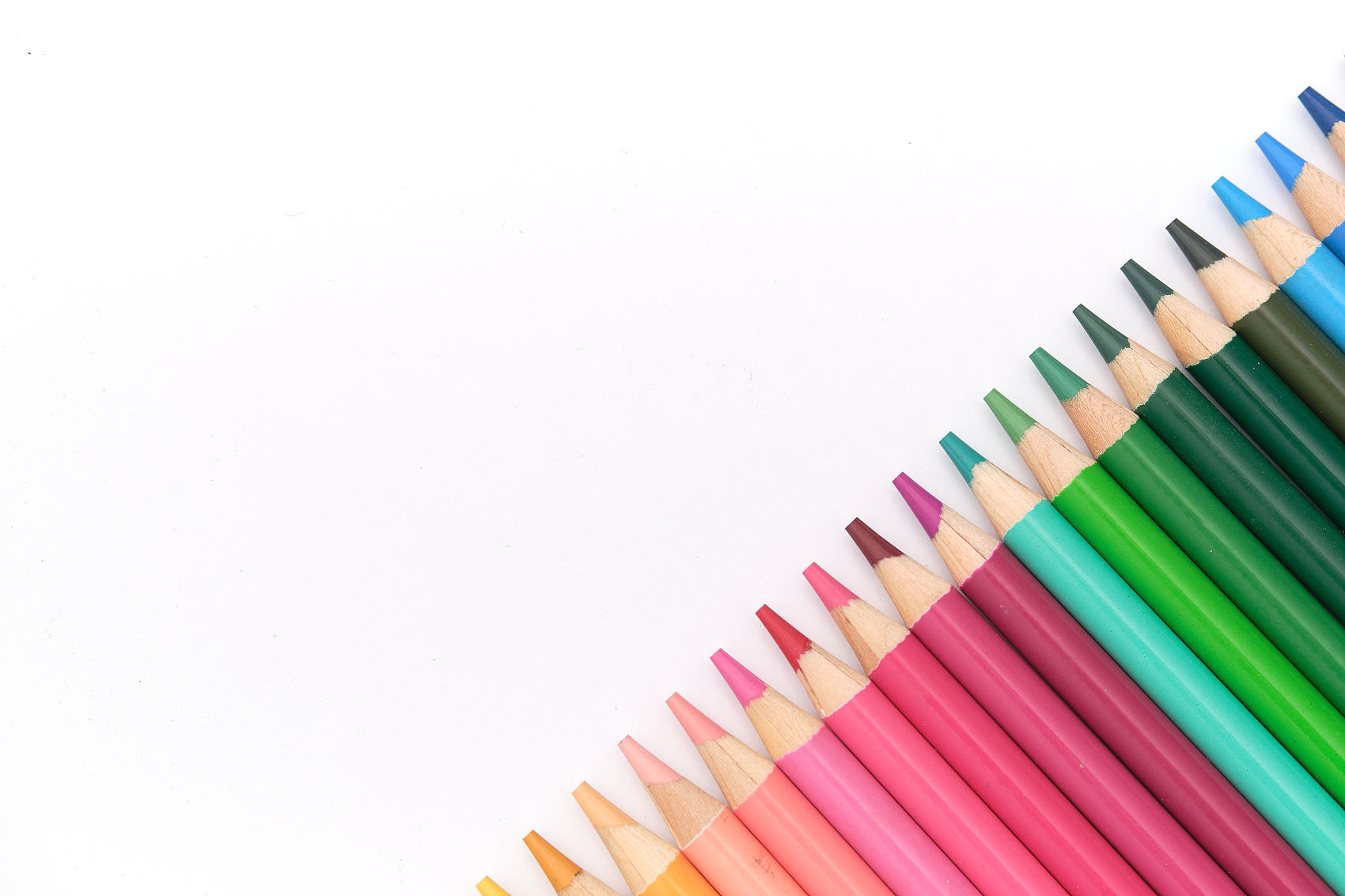 next
2.经营管理能力
经营管理能力是创业的基础能力。创业者通过创业实践可提高以下经营管理能力。
（1）信息搜集和处理能力。搜集信息、加工信息、运用信息的能力是创业者不可缺少的能力。创业者不但应具备从一般媒体中搜集信息的能力，随着科技的进步和网络技术的普及，还应该具备从网络中获取信息的能力。
（2）把握机会的能力。发现机会、识别机会、把握机会、利用机会、创造机会，是成功创业者的主要特征。
（3）判断决策能力。通过市场调查，进行消费需求分析、市场定位分析、自我实力分析、竞争对手分析等过程，再根据自己的财力、社交圈、业务范围，依据“最适合自己的市场机会是最好的市场机会”的原则，做出正确决策，实现自己的创业目标。
（4）创新创造能力。从别人的企业中得到启发，通过联想、迁移和创造，使自己的企业在产品、服务、管理、营销手段等方面别具特色，与众不同，并通过这种特色使自己的企业在同业市场中占有理想的份额。
（5）申办企业能力。创办一个企业，需要做好哪些物质准备，需要提供什么证明材料，到哪些部门办哪些手续，如何办理，等等，均为创业者应具备的能力。
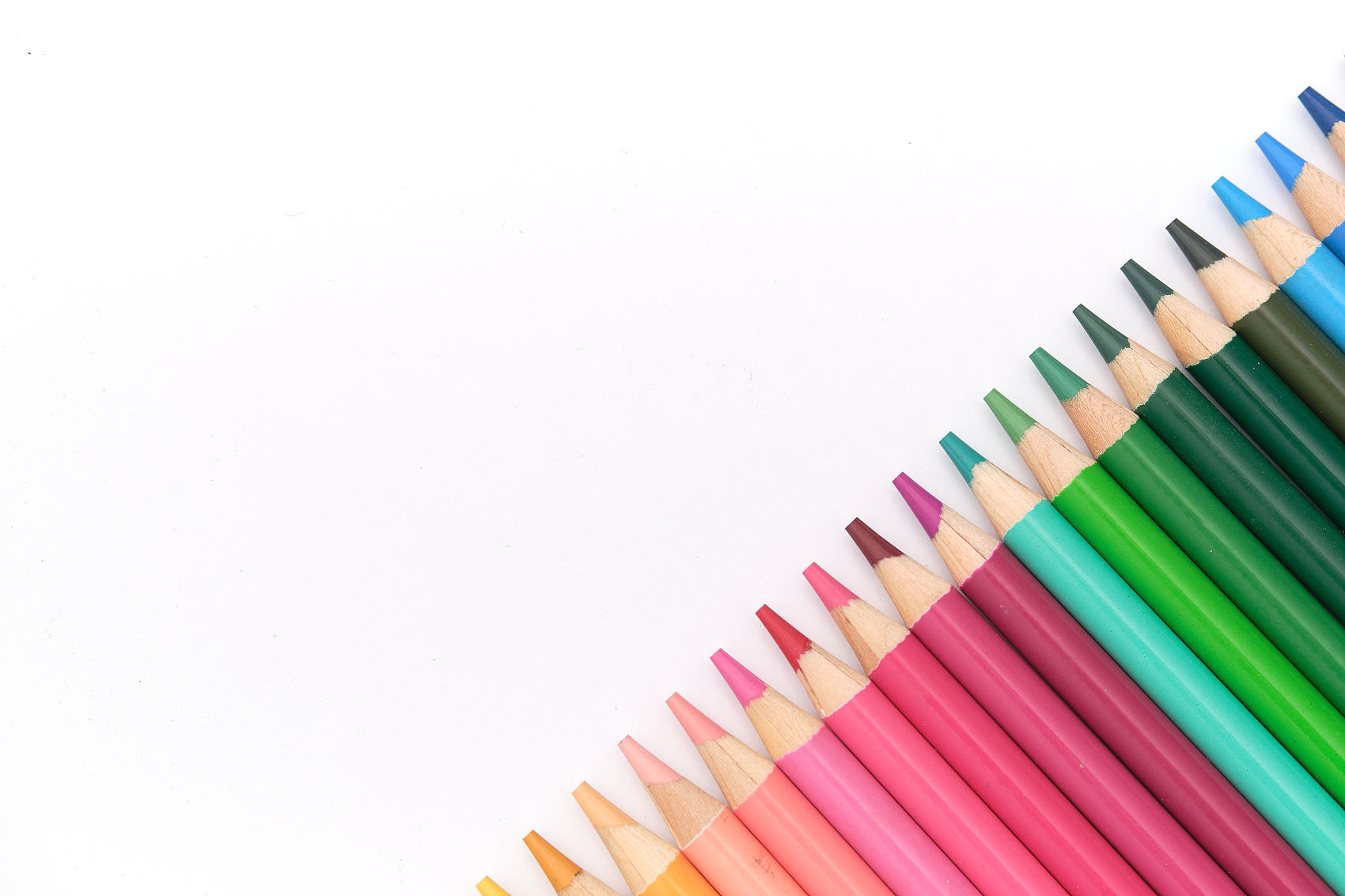 Back
2.经营管理能力
（6）确定企业布局的能力。怎样选择企业的地理位置，怎样安排企业的内部布局，怎样考虑企业性质等，都是创业过程中不可回避的问题。
（7）发现和使用人才的能力。成功的创业者要会用人，他不但能对雇员进行选择、使用和优化，而且能运用群体目标建立群体规范和价值观，形成群体的内聚力。
（8）创业融资和理财能力。这不仅包括创业实践中的资金筹措、分配、使用、流动、增值等环节，还包括采购能力、推销能力等。
指挥控制和协调能力。成功的创业者要对规划、决策、实施、管理、评估、反馈所组成的企业管理的全过程，具有控制和运筹能力。
（10）商业策划能力。创业者通过策划完整的创业计划书，解释“是什么（What）”“为什么（Why)”和“怎么样（How）”，对管理企业、宣传企业、吸引投资都具有十分重要的作用。
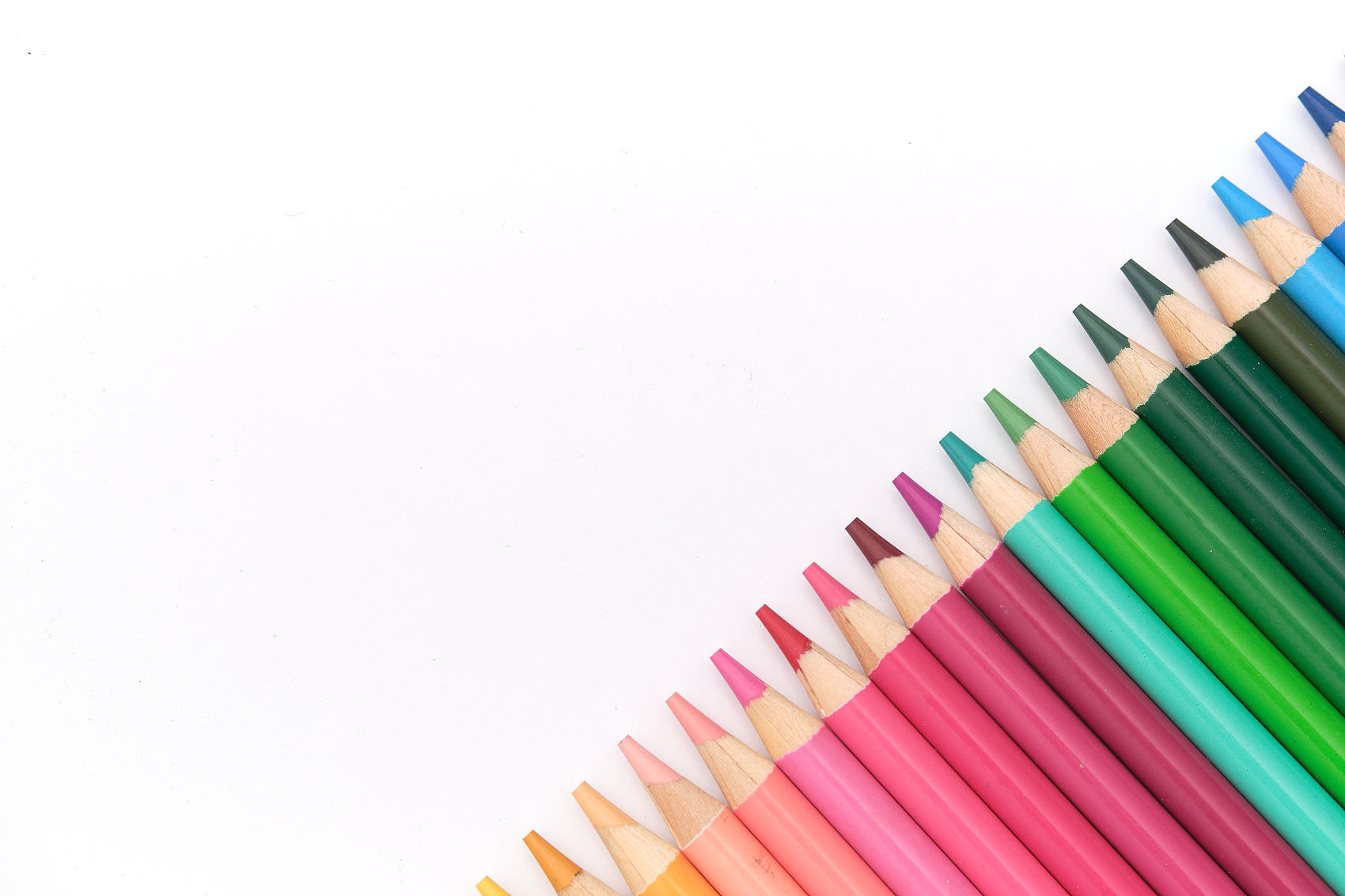 next
3.综合性能力
综合性能力是指在创业过程中所需要的行为能力，是创业成功的保证，是创业的核心能力。创业者通过创业实践活动，可提高以下综合性能力。
（1）交际沟通能力。创业者不但要与消费者、本企业的员工打交道，还要和供货商、金融和保险机构、本行业同仁打交道，更要和各种管理部门打交道，因此，创业实践活动能提高人际交往能力。
（2）谈判能力。一个成功的企业，必然有很多商务谈判，谈判内容可能涉及供、产、销和售后服务等多种环节，创业者必须善于抓住谈判对手的心理和实质需求，运用“双赢原则”，即自己和对方都能在谈判中取胜的技巧，使自己的企业获利。
（3）公关能力。在激烈的市场竞争中，在公众中树立良好的企业形象，是创业成功的主要条件。创业者应善于借助各种新闻媒体和各种渠道，宣传自己的企业，提高企业知名度。
（4）合作能力。创业者不但要与自己的合作者、雇员合作，还要与各种和企业发展有关的机构合作，与同行的竞争者合作。创业者要善于站在对方的角度，理解对方，体谅对方，要善于与他人合作共事，和睦相处。
（5）自我约束能力。创业者要善于根据本行业的行为规范，来判断、控制和评价自己和别人的行为；要善于根据自己的创业目标，约束和控制自己与目标相悖的行为和冲动。
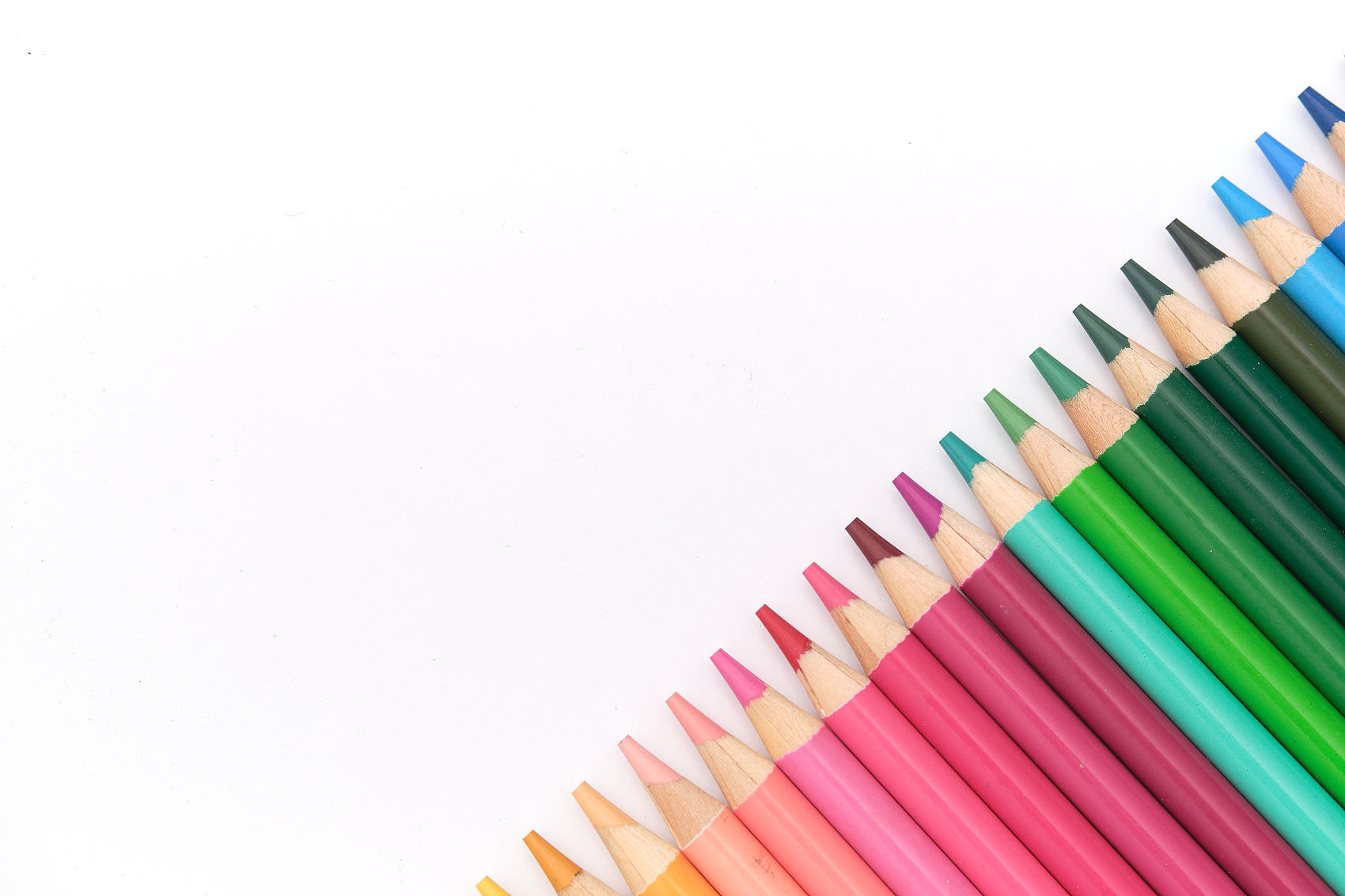 Back
3.综合性能力
（6）适应变化和承受挫折能力。一个企业要想在竞争激烈、变化多端的市场中立足并发展， 创业者就必须具有适应变化、利用变化、驾驭变化的能力；在经营过程中，有赔有赚、有成有败， 创业者必须具有承受失败和挫折的能力。具有能忍受局部、暂时的损失，而获取全局、长期收益的战略胸怀。如果大学生现在不具备这些能力也没关系，因为大多数创业能力可以通过后天培养而习得。创业者可以通过创业教育培养和提高创业素质和能力。
社会心理学家认为，下列人员不适合开展创业活动：① 缺少职业意识的人。仅满足于机械地完成自己分内的工作，缺少进取心、主动性；② 优越感过强的人。自恃才高，我行我素，难以与集体融合；③ 唯上是从，对上级只会说“是”的人；④ 偷懒的人；⑤ 只片面看问题和傲慢的人。只注意别人的缺点，看不到别人的优点；总喜欢贬低别人，抬高自己，人格方面存在很大的缺陷；
⑥ 僵化死板的人。做事缺少灵活性，做任何事情都死板教条，不肯灵活应对，习惯于将惯例当成金科玉律；⑦ 感情用事的人。以感情代替原则，想怎么干就怎么干，缺乏理性逻辑思维；⑧ “多嘴多舌”与“固执己见”的人；⑨ 胆小怕事、毫无主见的人；⑩ 患得患失却又容易自满自足的人。稍有收获，欣喜若狂，稍受挫折，一蹶不振，情绪起伏大。
Back
四、创业素质与能力
（三）创业心理
创业心理，是指创业者在创业实践过程中对自身的心理和行为起调节作用的个性心理特征。它包括创业动机、创业兴趣、创业情感、创业意志、创业人格，主要体现在人的能动性、独立性、敢为性、坚韧性、自控性、适应性、合作性、义务感、道德感等方面，是创业者心理因素的综合反映。创业者心理因素分为两大系统：一是认知心理机能系统，它反映智力水平的高低，又称为智力因素 （智商 IQ）；一是非认知心理机能系统，它表示认识、控制和调节自身情感的能力，又称为非智力因素（情商 EQ）。人类创新、创造、创业活动的实践与心理学的实验结果表明，智商是个体成功的基础，然而决定个体成功与否的关键则在情商，情商不是靠背书、考试能学到的，必须通过大量的实践活动才能获得。
大学生在创业实践活动中要加强修炼以下五个方面的心理素质：一是有乐观向上的创业心态、良好的行为方式、严谨务实的工作作风、诚实守信的行为准则；二是有顽强的意志、坚定的信念、浓厚的兴趣、持久的热情；三是有强烈的社会责任感，有敢为天下先的勇气，有勇于创新的精神； 四是有锲而不舍的毅力、百折不挠的斗志。面对挫折与失败，能泰然
Back
四、创业素质与能力
处之，镇定自若，在困难甚至危机面前临危不惧，善于控制自己的情绪；五是善于与他人合作共事，严于律己，有乐于奉献的情怀。
（四）创业者的身体素质
创业者良好的身体素质不仅是身体健康，还应该是精力旺盛、思维敏捷。现代企业的创业与经营是艰苦而复杂的，如果创业者的身体素质不好，必然力不从心、难以承受创业的重任。身体是创业的本钱，创业者要做到劳逸结合、有张有弛，给自己安排合理的锻炼和休息的时间，拥有一个好的身体素质 , 创业者才能更好地发挥自己的光和热。
创业素质的自我评估测试题
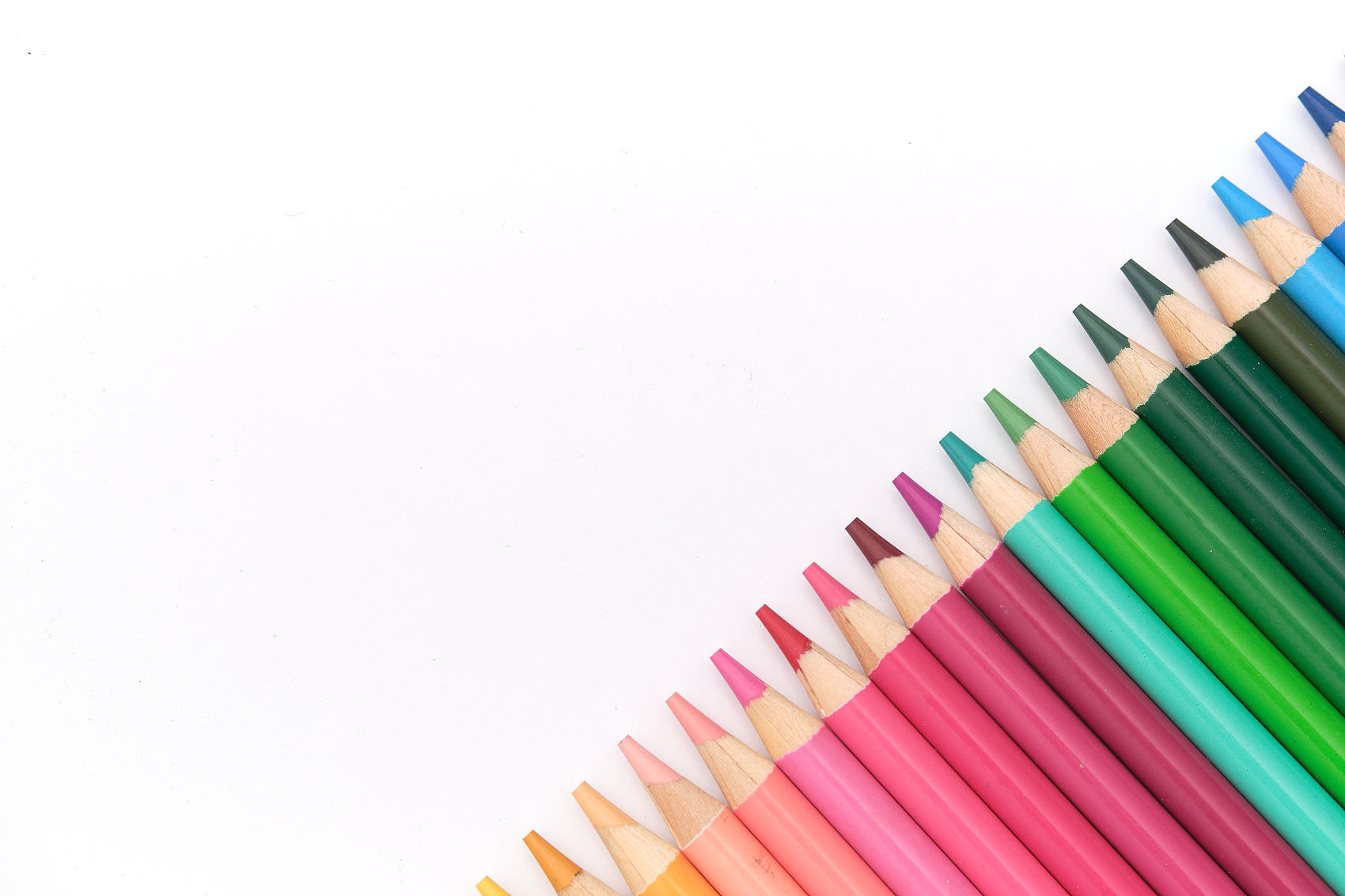 创业素质的自我评估测试题
下面列出 10 个问题，用于创业者就自己的能力素质进行自我测评，请选择最符合你的情况的答案。计分方法：将你所选择的 A 选项的个数乘以 3，B 选项的个数乘以 2，C 选项的个数乘以 1。
将三项结果相加，最高分为 30 分。
1. 你能独立开展一项工作吗？
A. 我能在没有他人帮助的情况下开展新工作。
B. 一旦有人督促我，我就能开展新工作。
C. 我比较懒散，不到万不得已我不会开展新工作。
2. 你如何与他人相处？
A. 我与他人相处很难，更喜欢独处。
B. 我不需要别人。
C. 我经常会生别人的气。
3. 你能领导他人吗？
A. 我一旦开始从事某项工作，就总能让大多数人跟随我。
B. 如果有人告诉我应该做什么，我就能下命令。
C. 我会让别人去处理事情，必要的话我也会参与。
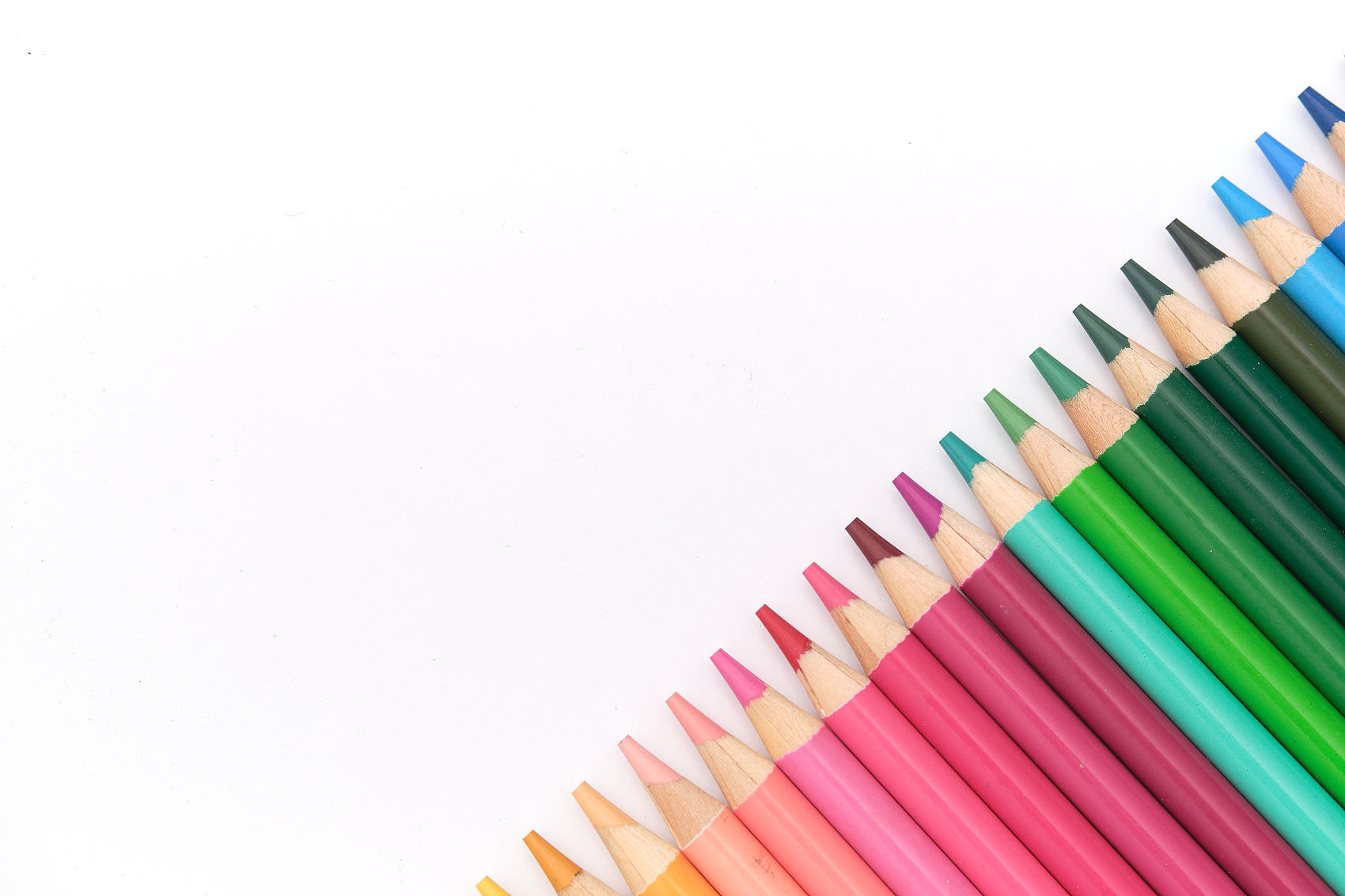 创业素质的自我评估测试题
4. 你能承担责任吗？
A. 我能承担责任，而且看事物很透彻。
B. 我更愿意让别人来承担责任，但必要时我也能负责。
C. 如果有人愿意承担责任，我会让他（或她）来负责。
5. 你善于组织或安排工作吗？
A. 我喜欢在开始工作前制订计划。
B. 如果事情不复杂，我就能做得很好，否则我就会放弃。
C. 我制订好的计划总会被其他事情打乱，所以我干脆随机应变。
6. 你工作努力吗？
A. 只要有必要，我就会加班。
B. 我只能间歇性努力工作，不能长时间保持努力状态。
C. 我不认为努力工作能解决一切问题。
7. 你擅长做决策吗？
A. 我能做决策，通常情况下，我的决策能带来好结果。
B. 如果时间充裕，我能做决策，但我讨厌仓促地做出决策。
C. 我不喜欢做决策。
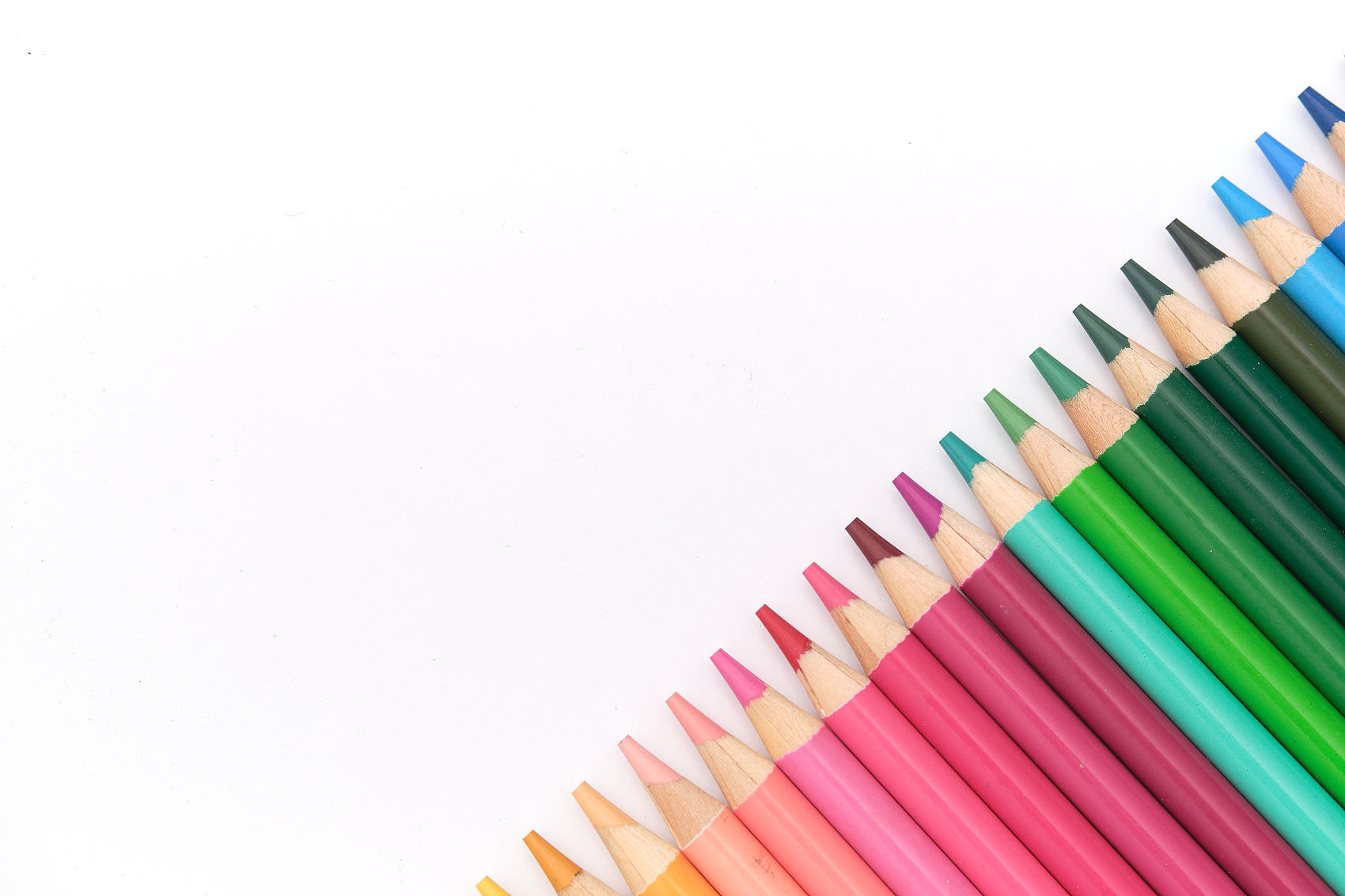 Back
创业素质的自我评估测试题
8. 别人能相信你说的话吗？
A. 能，我不说言不由衷的话。
B. 和别人沟通时，我尽量做到表里一致。
C. 这个问题不会困扰我，因为别人不知道我说话的真假。
9. 你做事有毅力吗？
A. 我一旦下定决心做某件事，没有什么能阻拦我。
B. 我做事能善始善终 , 有顽强的毅力。
C. 如果事情出了问题，我通常会放弃。
10. 你的健康状况如何？
A. 非常好。
B. 很好。
C. 不错，但没有以前好。
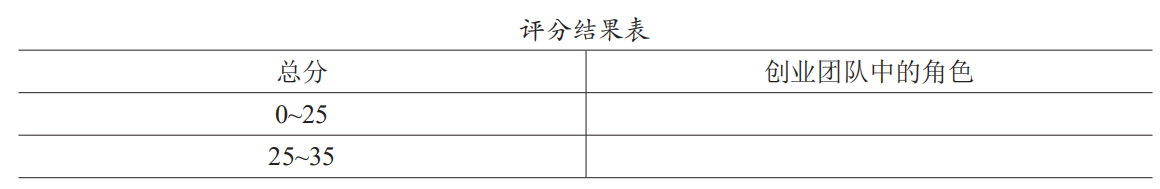 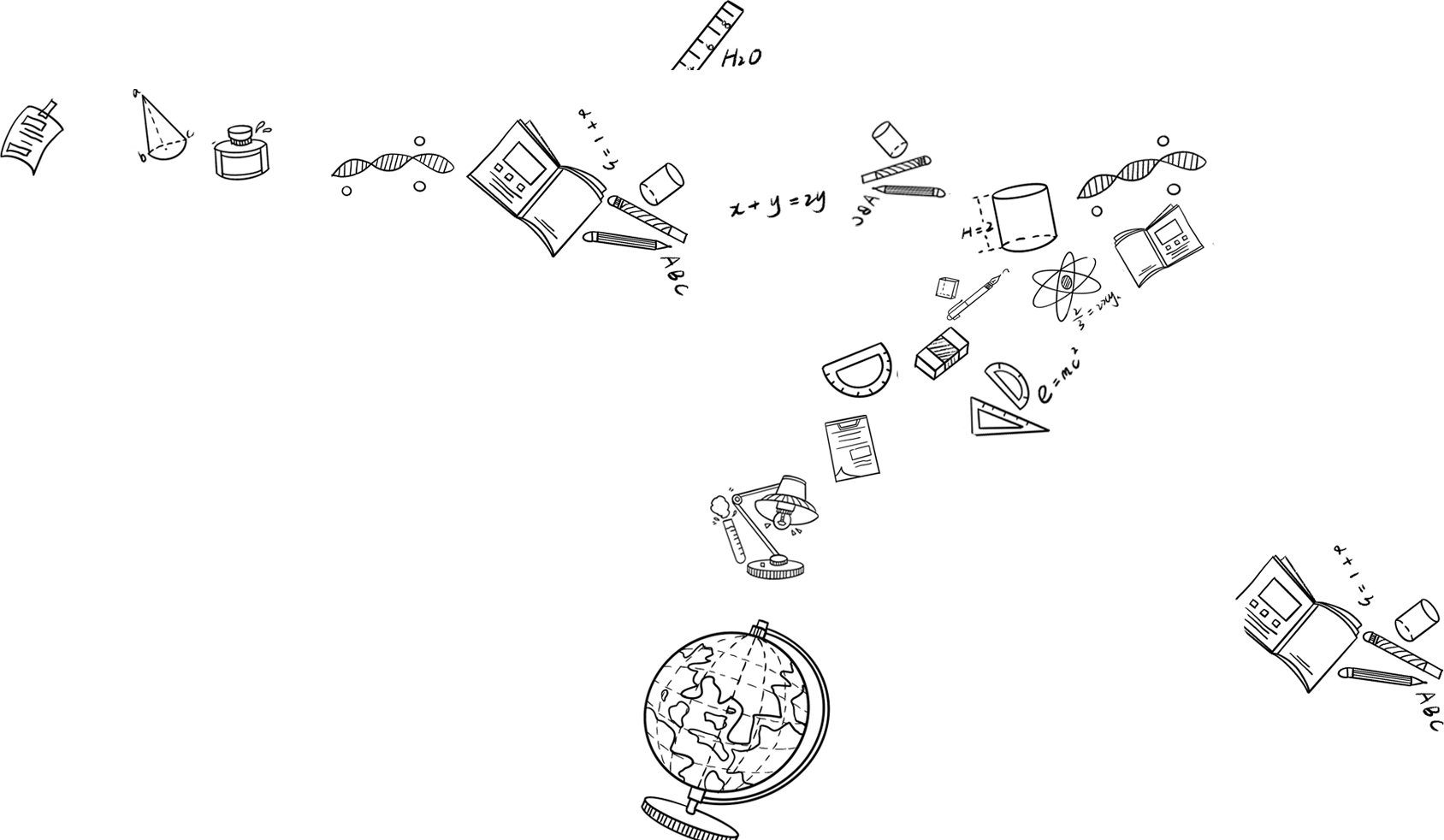 Back
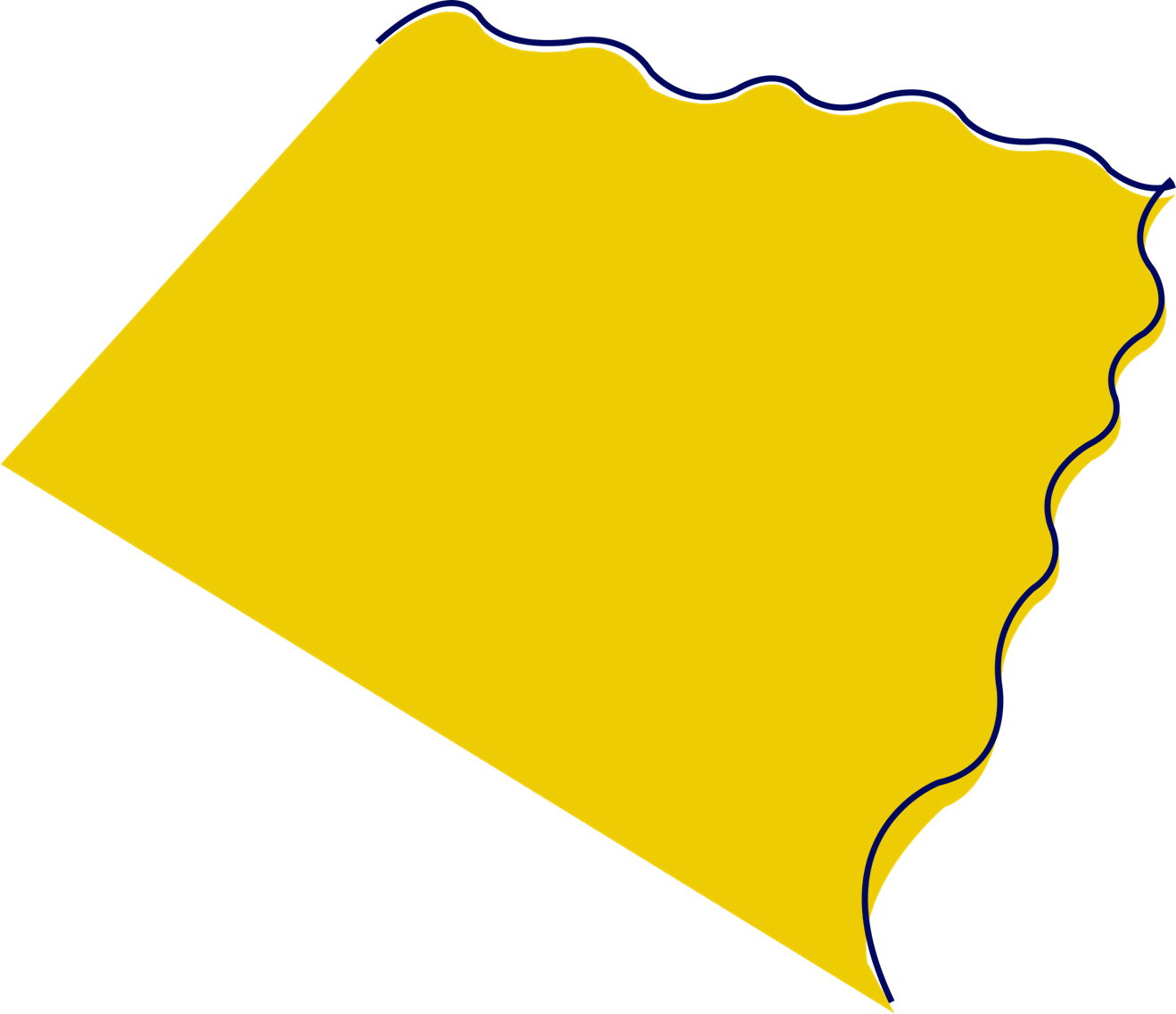 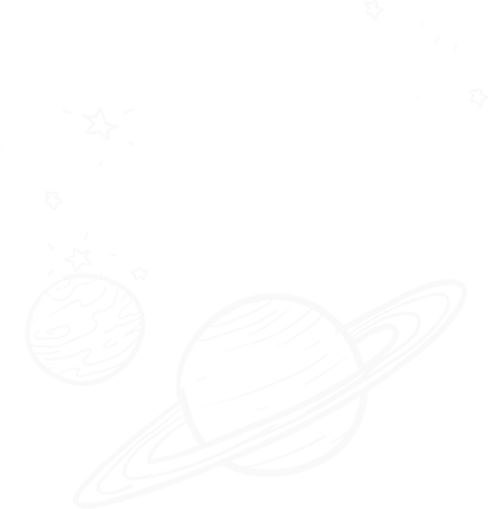 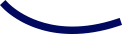 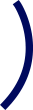 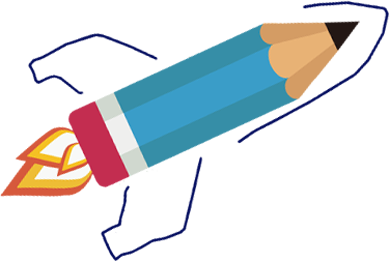 创业团队的要素
02
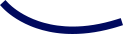 Back
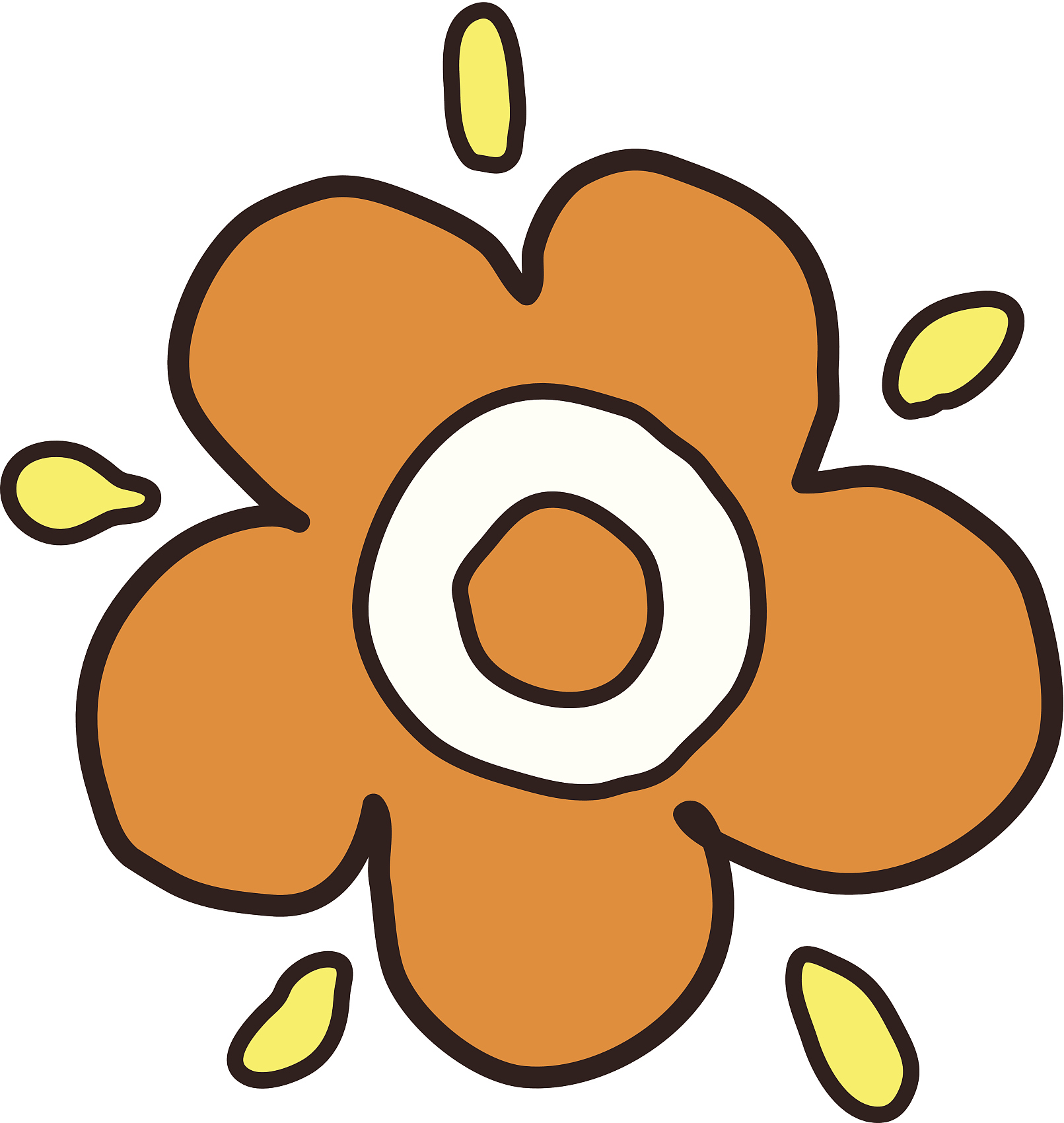 一、创业团队
二、成功创业团队的特征
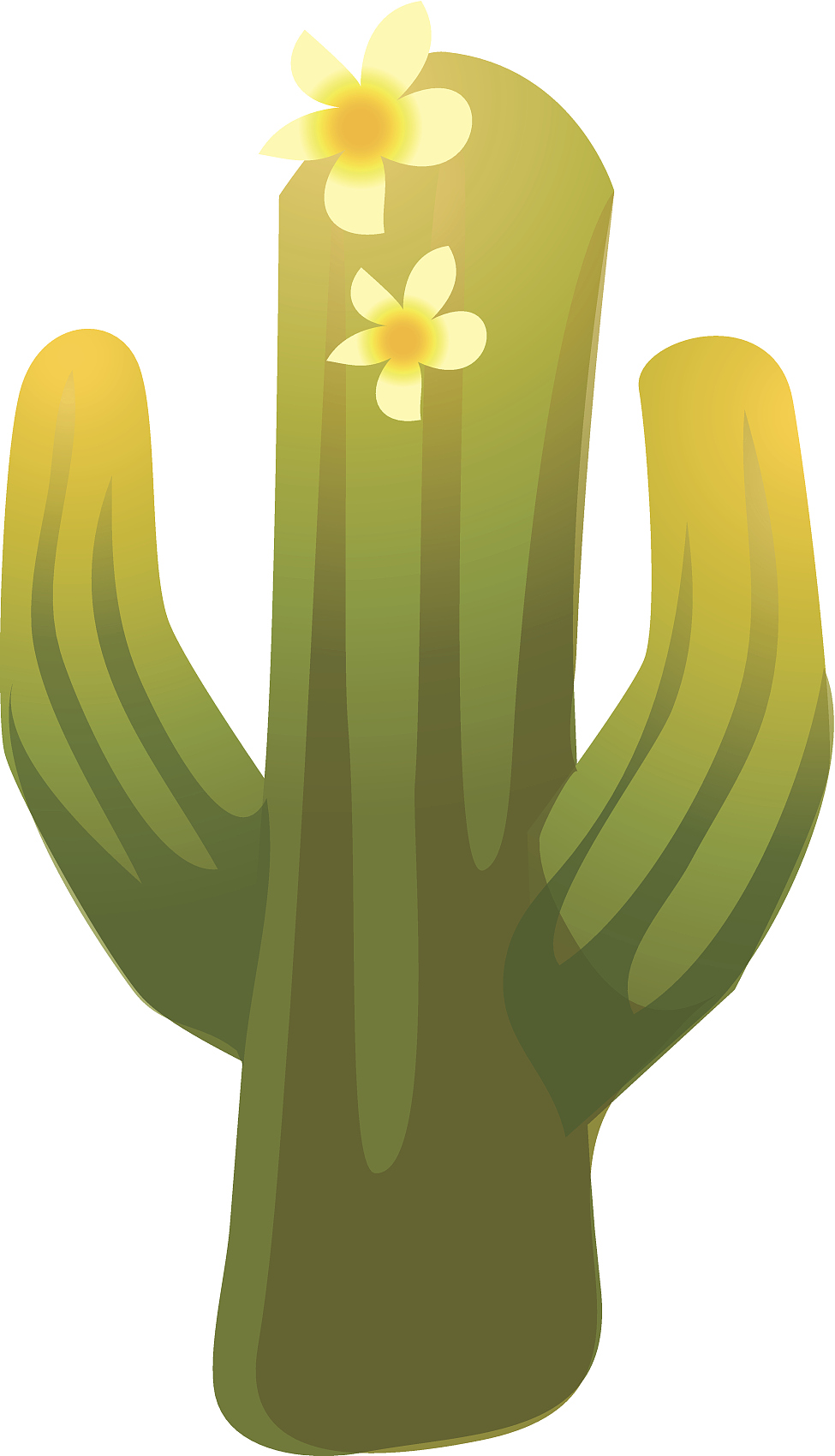 三、同舟共济，成就梦想
Back
一、创业团队
（一）创业团队的背景
创业者是创业活动的主体，是决定创业活动是否能够顺利进行下去的重要因素。根据创业者数量的不同，学界通常将创业活动分为个体创业和团队创业两种形式。随着社会经济的持续发展，市场化、全球化的不断推进，以及高科技创业的增加，对于创业者而言，靠自己单打独斗开创一番事业很难获得成功，因此成立自己的创业团队非常重要。
近年来，大学扩招使得全国普通高校的毕业生数量呈递增趋势，与此同时，来自就业市场的竞争压力却未见减缓，社会就业岗位所需就业人数接近饱和，加之部分公司急于追逐利润不愿意给予大学生过多的时间累积经验，从而使得大学毕业生面临着“毕业即失业”的尴尬状况。为了改变这一现状，各高校与社会各界纷纷建立相关扶持制度，支持大学生自主创业。由于大学生实践经验较少，个人创业的难度过大，因此大学生多以便于取长补短的团队形式进行创业活动，并取得了较好的成绩。
（二）创业团队的概念及形成历史
团队的概念起源于 20 世纪 50 年代，是生产技术、社会心理不断发展的产物，并于 20 世
Back
一、创业团队
纪 60年代末到 70 年代初开始被西方的大型跨国公司采用。
在团队概念产生的半个世纪中，不同的学者对于其有着不同的定义。例如，乔恩·R. 卡曾巴赫Jon R. Katzenbach）曾在其《团队的陷阱》一书中从任务的角度给团队下了如下定义：团队就是由少数有互补技能，并愿意为了共同目的、业绩目标而相互承担责任的人们组成的群体。斯蒂芬·P. 罗宾斯（Stephen P. Robbins）在《企业行为学》一书中给团队下的定义是：团队是指一种为了实现某一目标而由相互协作的个体所组成的正式群体。还有学者认为，团队最显著的特征就是其成员都能把实现团队的目标放在首位，团队成员都拥有各自的专业技能，并且能够相互沟通、支持和合作。Katzenbach 认为，团队是才能互补，并根据共同的目标设定绩效标准以及依靠互相信任来完成口标的群体。
创业团队的概念是基于团队的概念发展而来的。下面是多位学者从不同的角度对创业团队提出的自己的理解。
卡姆（Kamm）、舒曼（Shuman）、西格（Seeger）和纽里克（Nurick）从所有权的角度指出： 创业团队是由两个或两个以上参与公司创立过程并投入同比例资金的个人所组成的团队。
Back
一、创业团队
郭洮村从各国高科技创业团队的成员出资比例因个人经济条件差异而有所不同的现象着手，对创业团队的概念进行了解释，并首次提出了创业团队成员所持股权不等的观点。他认为，创业团队是指由两个或两个以上参与公司创立过程并投入资金的个人所组成的团队。
从人员构成的角度，创业团队应该包括直接影响战略选择的人，换句话说，就是应该将董事会中占有一定股权的投资者包括在内。
从参与时间的角度，盖伦·N. 钱德勒（Gaylen N. Chandler）和史蒂文·H. 汉克斯（Steven H. Hanks）提出，创业团队是指公司成立之初就对公司进行管理运作的人或在公司运营的最初两年加入公司的成员，其中不包括未持有公司股权的一般雇员。
在整合了以上从不同角度给创业团队所下的定义的基础上，莱昂·施约德特（Leon Schjoedt） 和斯蒂芬·克劳斯（Stephan Kraus）根据团队理论给创业团队下了一个更加完善的定义。他们认为： 创业团队是由具有财务或其他利益关系的、对新创企业做出过承诺的，以及未来将从新创企业成功中获利的两个或两个以上的人所构成的。他们有着共同追求的企业目标，对团队和企业共同承担着责任，在创业早期（包括创办前的一段时期）被视为负有行政管理职责的企业高管。这个定义对创业团队的规模、职责、利益关系、合作方式、
Back
一、创业团队
成立时间等方面做了相对完善具体的界定，比前人的成果更为先进。但是，这个定义仍然忽视了所有权与经营权的相关内容，并且该定义并不适用于相对成熟的企业，将创业团队的形成定位于创业早期的时间定义也过于局限。
基于以上种种观点，创业团队可定义为在公司成立之前或成立初期形成的，由对公司进行管理、运营、决策工作的，并持有一定公司股份和可共享资源的，才能互补、目标一致的两个或两个以上个人所组成的群体。他们依据个人才能的不同，在群体中扮演不同的角色，对团队和企业负有不同的责任，共同获取效益，共同承担风险。
大学生创业团队是指由志同道合并有着共同兴趣爱好的大学生，为了共同的创业目标而自发结合在一起的创业团队。大学生思维活跃，其思维模式尚未定型，他们更容易接受他人的观点，能迅速融入一个新团队中，也更容易开创和涉足创新产业。
（三）创业团队的组成要素及类型
1.创业团队的组成要素
组建一个创业团队需要以下四个方面的要素：
（1）团队成员。创业团队的组成人员是决定一个创业活动是否能够顺利开展的重要因素，
Back
一、创业团队
是完成创业计划、实现创业目标的主体。一群具有较好思考能力、办事能力的创业成员，能够理智且顺利地制订创业计划、应对各种突发状况，最终决定创业活动的命运。
（2）团队领导。创业团队的领导是一个团队的灵魂，是对一个团队进行妥善管理和运作的核心。称职的创业团队领导能够营造良好的团队氛围，塑造优秀的团队精神，引领同队有效进行创业活动。
（3）创业目标。从本质上说，创业的根本目的在于获取利润、创造新价值。创业目标的树立， 可以为创业活动指明方向，避免创业活动因现实状况的改变而偏离，造成不必要的人力、物力浪费。
（4）创业计划。创业计划书对于创业活动犹如学生的课表一般，可以指导创业团队成员在不同阶段的工作，使之有步骤地逐步推进，避免创业中的工作遗漏，防止创业活动进程迟缓，是有效实现创业目标的保障。但创业计划可随着实际情况的改变进行部分调整，最大化地保证创业活动的效率和效益。
Back
一、创业团队
2.创业团队的类型
（1）核心主导型和群体型创业团队。根据创业团队的形成方式不同，我们将创业团队划分为核心主导型创业团队和群体型创业团队两个类别。核心主导型创业团队是由单个人提出创业点子或发现创业商机后，以自身为核心组建的创业团队，通常这个人也成为创业团队的领导。群体型创业团队通常是由一群志同道合的伙伴组成的，在创业活动之前，团队成员全体或部分已有很好的交流， 在团队合作和团队精神方面，也有一定的培养基础。但从团队的长期稳定和人员搭配上来说，核心主导型创业团队要比群体型创业团队更具有优势。这主要是因为，核心主导型创业团队的核心成员在选择其他成员时，会从整体的创业目标及创业计划的角度考虑团队中成员的性格、能力、专业、思维方式等方面的搭配，使团队构成更加合理和多元化，更能满足创业活动的要求，以提升整个创业团队的质量。
（2）同质型和异质型创业团队。根据团队理论和资源基础理论，我们通常将创业团队划分为同质型创业团队和异质型创业团队。同质型创业团队是指由性格、才能相似的个人组成的创业活动群体。异质型创业团队则是指由性格、才能等因素各不相同和各有所长的个人所组成的进行创业活动的群体。按照现实研究情况显示，异质型创业团队比同质型创业团
Back
一、创业团队
队更易于获得优秀的团队绩效， 而同质型创业团队在完成日常工作方面更加优秀。因此对于新创企业而言，同质型创业团队更有利于团队初期的快速发展。
（3）节约型、单成员、混合型和嵌套型创业团队。根据知识协调程度以及认知一致程度，有学者将创业团队划分为节约型、单成员、混合型和嵌套型创业团队四个类别。节约型创业团队是由一群信念相同、利益共享的成员为处理公司目前所面临的确定性很高的事件而组成的群体。单成员创业团队就是由创业者自身，即一个成员组成的团队，该成员在创业的不同时段在企业中扮演不同的角色，基于先前的知识积累和企业面临的现状做出不同的决策。混合型创业团队是由至少一个创业者和至少一个节约者组成的创业组织，由创业者发现商机提出创业构想，节约者在创业者的领导下进行生产管理。嵌套型创业团队中至少包括两名创业者，以其中一人为领头、另一人辅助的方式进行创业活动，领头创业者负责为团队制定总体的经营目标、理念与思路，协助创业者则要依据领头创业者制定的经营目标、理念和思路，运用自身的专业知识和技能进行实际的实施工作。其中， 作为团队核心的领头创业者不必具备与创业活动息息相关的专业技能和市场知识，但必须具备极佳的创业眼光和良好的创造才能，能够紧跟时代潮流，敏锐地发现商机。为了使团队成员能够充
Back
一、创业团队
分理解并实施领头创业者制定的战略目标和规划，领头创业者必须充分发挥自己的领导才能，加强与团队成员之间的沟通交流，营造良好的团队氛围，培养塑造良好的团队精神，最大限度地保证沟通效率和效果。  
3.团队创业的必要性
团队创业的必要性在于，团队创业对于公司创业绩效的积极影响。不论从数量、质量，还是从区位、产业，甚至是从创业者性别的角度而言，目前，团队创业的成功性都远高于个人创业，特别是对于新创企业而言，团队创业更是其成功存活且成长起来的必要条件。
（1）选择团队创业可以有效地应对创业的复杂因素。创业活动是一项集合了多个学科实践能力的活动，为了保证创业活动的有效进行，团队成员必须具备多样化的技能。创业团队成员的技能构成的差异性越大，所获取的信息来源越广，其制定的战略决策就越完善，改善创业绩效的成果就越明旺。如果团队成员能将信息和自身的思考进行有效的交流公布，就越容易得到更优的决策。
（2）选择团队创业可以有效地提高创业的创新水平。对于新创企业而言，其高层管理团队所能获取的信息越丰富，信息整合水平越高，其创新程度就会越显著。不论同质型创业团
Back
一、创业团队
队，还是异质型创业团队，团队成员之间的互动交流对启发创意、促进创新都具有积极的作用。
（3）选择团队创业可以集思广益，提高企业决策的质量和解决问题的能力。团队成员的异质性使得团队能够从不同成员身上搜集到不同方面的信息和不同角度的意见建议。而将不同的意见、见解引入团队进行积极讨论，可以使企业在决策之前，对企业内外部环境中的自身优劣势、存在的机会、潜在的危险等有较为全面的考虑与分析，有利于高层管理者做出高质量的企业决策，更有效地解决问题。团队成员的差异性还会使团队成员之间有着不同的兴趣点和行为方式。例如，团队中的年轻成员，更希望通过工作证明自己的能力，也更容易被创新的理念与事物吸引；而资深员工更希望固守已有的流程与做法，最大限度地避免任何错误或损失。但是，团队中成员的差异，也会影响整个团队的目标、计划、实践等各个方面，从而影响到团队的整体发展和绩效。
（4）选择团队创业可以运用产生的团队冲突和群体压力，维持企业的长期发展。团队冲突和群体压力，是一个团队在创业过程中必然会经历的。团体冲突，一方面会对团队成员之
Back
一、创业团队
间的写作共事产生负面影响；另一方面，也会对团队的决策产生积极地作用。团队冲突包括认知冲突和情绪冲突两种，其中认知冲突可以暴露团队协作与决策中存在的不足，从而促进团队寻找更为实际的观念和更有效的方法。因此，团队冲突如果能够被很好地利用，就能够激发出团队成员的思维，提高创造性和决策的有效性，从而提高团队成员之间的感情。研究表明，创业团队活动能够产生改变团队成员行为的群体压力。团队成员面临团队内部竞争的压力，为了避免权利和职位的丢失，在团队矛盾冲突中通常会采取求同存异的心态处理问题，在不影响大局的情况下尽可能保持沉默，以保持团队成员对自己的印象。而这种保持，最终会促使团队成员的选择与思维趋于一致，使合作更为顺畅。但是，这种一致也会间接影响团队成员的创新思维，抵消异质型创业团队的优势。因此，团队领导应对此加以适当干预，使团队压力保持在正常范围内。
Back
二、成功创业团队的特征
组建成功的创业团队是成功创业的第一步。因此，我们必须了解成功创业团队的共同特征，以便参考学习。
（一）具有清晰明确的目标
目标是一个团队组成的前提，也是一个团队得以持续发展的动力，它决定着企业的价值和理念。心理学家亚伯拉罕·马斯洛（Abraham Maslow）曾说过：“杰出的团队的显著特征是具有共同的愿景和目标。”这是因为进入团队的每一个成员的需要不同、目标不同、看待和处理问题的角度不同、对企业的期望也有所不同。要使得团队成员之间协作顺畅和谐，团队运行高效，就必须为公司树立一个正确且明确的共同目标来凝聚团队成员的力量，让团队成员清晰地了解“我们要完成什么”“我们要怎样完成”。目标是团队的灵魂，一旦确定下来是不容轻易改变的。因此，在设计团队目标和愿景时，我们应做到如下几点：
第一，目标的明确性。这是指所确立的团队目标必须简明且具体，能让团队成员通过简单的解释甚至不需要解释就能很清晰地了解目标的内容和深层含义，并不产生理解上的歧义。
第二，目标的可行性。目标的确定应该在综合了解且深入分析了团队的内部环境、外部
Back
二、成功创业团队的特征
资源、市场占有与分配等现状后，在确保团队能实现的基础上进行确定。目标不可以定得太高，而令人望而却步；也不可以定得太低，而缺少实现动力。
第三，目标的激励性。团队制定的目标必须对团队中的每个成员都有激励效果，最好与其自身的目标和愿景相关，使团队成员都相信团队的目标，并愿意尽最大努力去实现。
第四，目标的共识性。这不仅仅是指体现出集体利益，符合团队内部成员的共同价值取向，获得团队成员对目标的支持，而且还必须符合社会规范，符合公共道德体系和价值体系．为社会大众所接受。
第五，目标的长期稳定性和可发展性。由于目标一旦确立便不容轻易更改，因而在设置目标的时候，一定要用发展的眼光，客观审视所处的环境，做出五年至十年的企业发展规划与发展前景判断， 并在此基础上设置一个有预见性的目标。随着团队的变化，目标和愿景必须根据实际情况进行更新。因此，在设定目标的时候应当从深层次的内涵上进行挖掘，尽可能在不变动整体目标的前提下，发觉目标的各种扩充与联系，使其与时俱进，不断发展。 
（二）具有良好的团队氛围和凝聚力
Back
二、成功创业团队的特征
人作为感性动物，无时无刻不受到情感方面的影响。因此，良好的人际关系，对于团队的整体运作有着至关重要的作用。和谐的人际关系，可以使团队成员迅速熟悉，建立起心理信任感，使新建团队从动荡快速过渡到稳定。保持团队成员之间的亲密关系，有利于形成良好的凝聚力和团队精神。团队氛围和凝聚力越好，团队的整体效能就越大，就越容易实现团队的目标。
要使团队形成良好的氛围，需要团队成员的齐心协力，按时按量履行对团队的责任和义务。对于团队管理层而言，在政策实施时，要注意公平、公正，在进行管理活动时，应充分考虑到成员心、理，避免不必要的伤害，从而使团队成员对团队领导甚至整个企业产生信心。团队管理层在工作中对团队成员充分信任，对团队工作进行充分授权，并提供所需要的团队信息和团队支持。团队要自己建立良好的沟通模式，尊重他人，尊重他人成果，避免矛盾的产生，不回避问题与不同意见，基于共同利益考虑事情，坦诚相见。团队领导者也要时刻关注团队氛围的变化，了解团队成员对于团队的满意度，适时进行沟通调节。
（三）具有完善合理的成员搭配体系和责任利润分配体系
创业是一项复杂的工作，需要多方面的人才进行配合才能进行。组建一个成功的创业团
Back
二、成功创业团队的特征
队，并不只能招募某一领域的单一人才，而是需要接纳各方面的人才进行优势互补，从而优化团队成员的分工合作，以便形成完美的能力搭配结构。
优秀创业团队的形成是一个过程。初期形成的团队会因为其成员理念不合、公司发展需要等因素，在公司的创立过程中不断地进行人员替换，不断寻找更合适的人才进入团队。团队的形成对团队的运作和创业成败有着巨大的影响，因此团队领导必须重视发展创业团队。据调查，创业成功的团队中，多以异质型创业团队为主，团队成员多呈现互补性的特征，也就是团队每个成员在思维方式、专业技能、团队角色等方面有各自的优势，但要避免优势之间的过多重合，将他们的优势进行整合， 尽力做到面面俱到。团队成员一般包括以下几类人：用以制定公司整体决策、未来发展规划的具有极高领导能力的团队领导者；用以进行产品研发的专业技术人员；用以进行对外扩展与贸易的销售市场人员；用以对团队进行专业化管理的财务、人力、行政人员。依据其才能，为其安排特定的职位，赋予相应的权力，并依据不同职位对于公司贡献的程度比例，按照合理、公平、公开的原则， 进行股权分配。
（四）具有符合自身要求的管理制度、激励机制和培训体系
             建立健全的管理制度、激励机制和培训体系对于团队精神的形成以及团队锋范发 帆帆帆帆帆内部运行有着促进作用。一个成功的创业团队，
Back
二、成功创业团队的特征
必须建立一套合理且实际的制度规范，并得到团队成员的认可和共同遵守。其中，管理制度主要包括团队纪律、上下级授权制度、工资奖金制度、考核升迁制度。在激励机制上， 要注意激励形式的多样性，将物质激励与精神激励结合起来，正向激励与负向激励结合起来，确保激励的有效性。为了不断提高团队的整体质量，在竞争环境中取胜，就要为整个团队创造学习的机会， 比对手更快地掌握技能。团队应积极营造培训氛围，使团队成员在培训中感受到乐趣和满足感。这里的培训不仅仅指所在领域专业技能上的培训，还包括员工的职业道德培养，以及团队精神的塑造。
（五）团队领导具有优秀的团队领导力
团队领导是一个团队的核心，在一个团队中，他通常充当协调员的角色。团队领导的任务是为团队指明发展的方向，为团队工作提供指导意见与支持，但团队领导最重要的职责则是在精神方面， 他要学会怎样鼓舞团队成员，促进团队精神和团队氛围的建立，以带动整个团队的活力，促进团队的进步，取得更好的成绩。因此，作为团队的领导，要具备优秀的领导能力，要学会相关的管理知识，具备较好的情商与智商，能够妥善处理各种人际关系问题，学会管人、育人、用人；同时，还要不断提高自身修养，学会站在较高的视角帆帆帆帆发把握大局，具备发展的眼光，为团队寻求新的发展机遇。
Back
三、同舟共济，成就梦想
（一）创业团队的组建原则
1.团队目标合理的原则
团队成员应在创业之初对团队的目标进行深入且长期的商讨和修改，形成一个团队成员都能认同的最为完善的团队目标。这个目标一旦成立，被大家所接受便不容更改。团队目标应该符合团队和创业环境的实际情况，在考虑到团队可能遇到的风险与困难的前提下，制定出经团队成员共同努力就可能实现的目标。目标的合理与否，直接影响到一个团队日后工作方向是否正确，甚至对于创业活动的成败有着决定性的影响。
2.团队规模适中的原则
团队规模与工作效率呈现反比状态。团队规模过大，就会导致团队之间的有效交流过少，团队合作气氛和团队精神就难以塑造成型。团队缺乏凝聚力，团队成员之间缺乏相互依赖感，团队成员对团队缺乏忠诚度，都会在日后的创业活动中造成不必要的麻烦。据调查，一个高效的团队通常将团队成员控制在 7 人到 10 人之间，如果所需工作量过大，成员过多，也可采取将一个大型团队分解成几个小团队进行工作的形式，以实现团队的有效运转。
Back
三、同舟共济，成就梦想
3.团队成员互补的原则
对于新创企业而言，虽然同质型创业团队有利于其初期更快的发展，但一个团队想要长期有效的运行，必须寻求不同性格、专业的成员加入，为创业团队带来新的思想与理念。创业团队的组建应该是在不断发现自身不足的情况下，寻求新的人员加入而进行有效的弥补，使团队成员之间形成协同效应，使团队成员之间的合作成果大于每个成员能力之和。
4.团队体系成熟的原则
一个优质的团队必须形成一系列符合自身需要的规章制度，并形成完善的团队工作处理方式与处理流程，对团队成员进行合理的任务职责划分，并按其工作贡献的大小进行绩效考评和利润分享。简而言之，创业团队虽说仅仅是一个团队，但也要像一个企业一样形成完善且成熟的管理运行体系， 只有这样才能保证团队的持久以及创业活动的成功。
（二）团队问题及其处理
1.团队常见的问题
随着创业活动的进行，团队不论应对外部竞争还是在内部沟通合作上都会不可避免地
Back
三、同舟共济，成就梦想
遇到一些问题。团队常见的问题包括：
（1）团队成员的总体能力不能满足公司规模扩大的趋势；
团队成员在长期合作过程中，发现彼此的思想、处事方式、发展理念等不同，甚至有极大的反差导致冲突的发生；
（3）团队成员由于性格不合，导致团队难以形成和谐的创业气氛；
（4）团队在成立初期设置的权力、利润分配方案未能在企业发展过程中进行不断的调整与改革，导致团队成员之间产生矛盾；
（5）团队领导的领导力不足，不能为团队发展指明正确的方向，也没能在团队中建立起自己的威信；
（6）团队成员对于创业活动认识不足，缺乏实践经验，甚至对其他人的创业经历了解甚少， 对于创业环境和创业领域的相关知识不了解，导致空想型创业；
（7）团队内部长期难以形成优质的团队精神；
（8）团队目标长期不明确，导致创业活动进展过缓。
2.团队问题的处理
Back
三、同舟共济，成就梦想
面对团队的这些问题，我们应该抱有积极的态度进行处理，大体上应从两个方面入手：
（1）积极培养团队精神。在任何一个团队中，团队精神犹如一只隐形的手，将团队成员紧紧地汇集在一起；而缺乏了团队精神，团队成员便犹如一盘散沙，难以协调。因此，团队建成后，就应该积极地创造机会促进团队成员之间的沟通交流，增加接触机会，提升合作能力，在共事中进行团队精神的培养与塑造。在这个过程中，要重点培养两个方面的能力：
第一，应注重培养团队成员与人沟通交流的能力。不论针对团队内部成员之间的合作，还是针对团队创业活动的外部业务拓展与交流，与人沟通交流能力的提升对于整个创业活动都有着积极的作用。我们可以重点培养团队成员的主动提问能力和倾听能力，使他们在表达自我想法和理解他人理念上都有所提高，同时这也是提高个人情商的重要环节。
第二，应注重培养团队成员与人合作的能力。团队创业不是单打独斗的过程，我们需要他人的帮助，同时也需要为他人提供帮助，这就要求我们学会合作。我们应当积极影响团队成员，使他们对他人的特长与优势有清晰客观的认识，懂得欣赏他人，并且了解到自身价值，在团队中得到他人的认可，对于他人的困难乐于积极伸出援手，在团队中
Back
三、同舟共济，成就梦想
形成互帮互助的合作氛围。
（2）形成并有效实施详尽的团队发展策略与规划。在团队成立之初，一般都会对团队的目标、发展规划有所描述，但在日后的创业活动中对其进行不断完善的团队很少，对于完善的目标与发展策略能够一直贯彻坚持的团队则更少。因此，要想团队在发展中能够有效解决发生的问题，就应该使团队成员对团队目标形成清晰的认识，并形成系统且成熟的管理制度和奖惩制度，团队成员应对团队制度理解认可，并自愿服从制度。有效的激励与奖惩制度可以强化团队成员对于团队贡献的思想，使团队成员将团队工作视为自身价值的极高体现，乐于为团队服务；而且，对于团队中的不良作风与事件，奖惩制度可以使犯错的团队成员从物质上和精神上都产生清晰的认识，对他人也会产生防微杜渐的作用。对于团队制定的发展策略与规划，在视现实情况进行调整的基础上，应大力贯彻执行，并对其发展进度进行追踪，保持企业正常的发展速度，维持创业活动的有效性和获利性，将过程中产生的问题的影响范围降到最低。
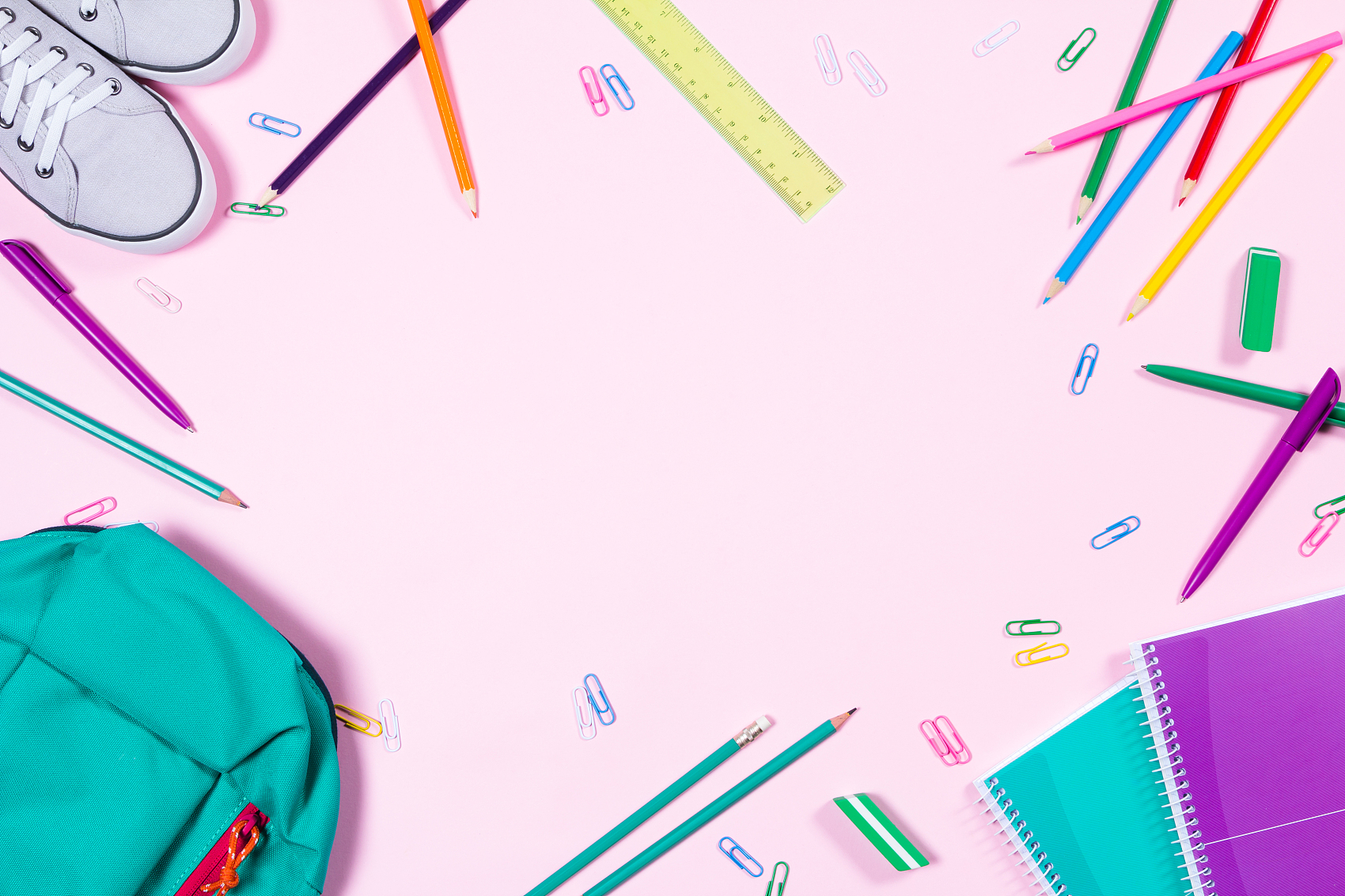 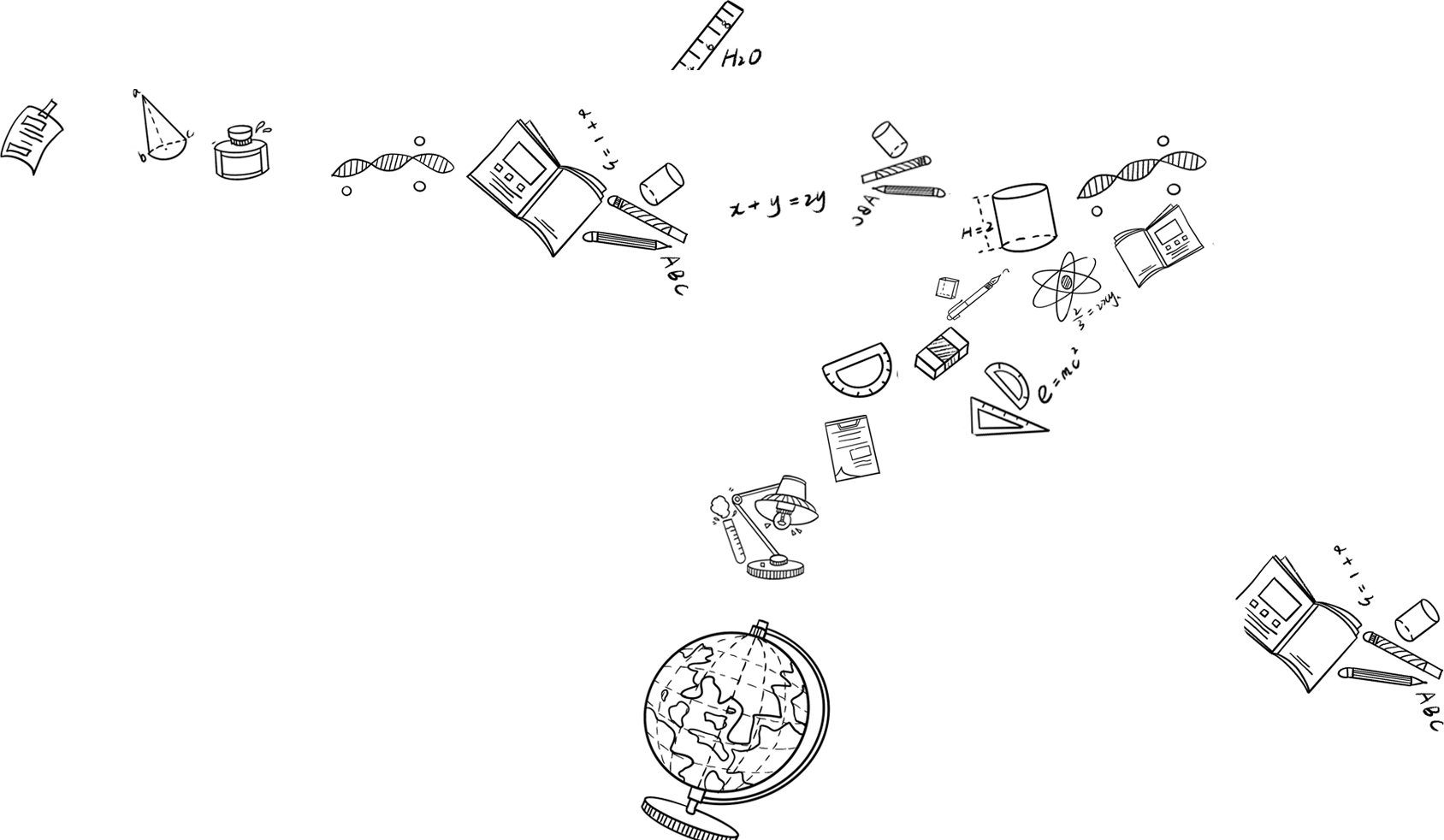 Back
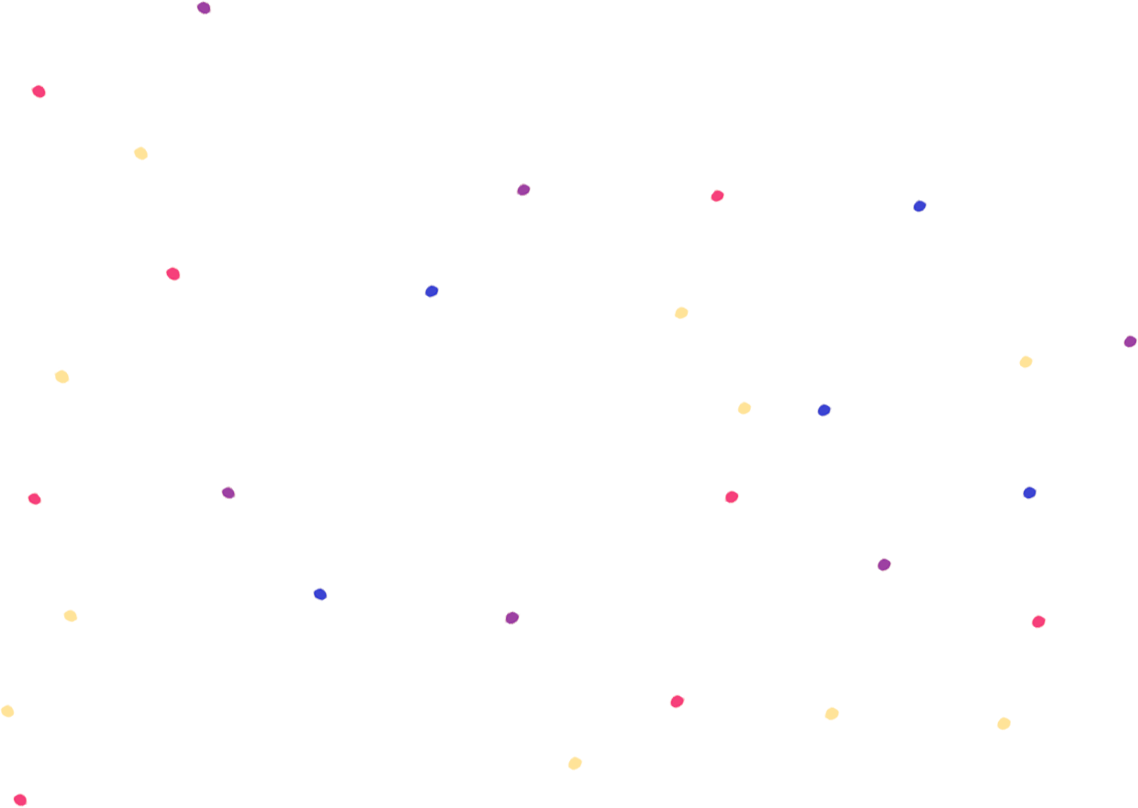 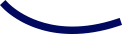 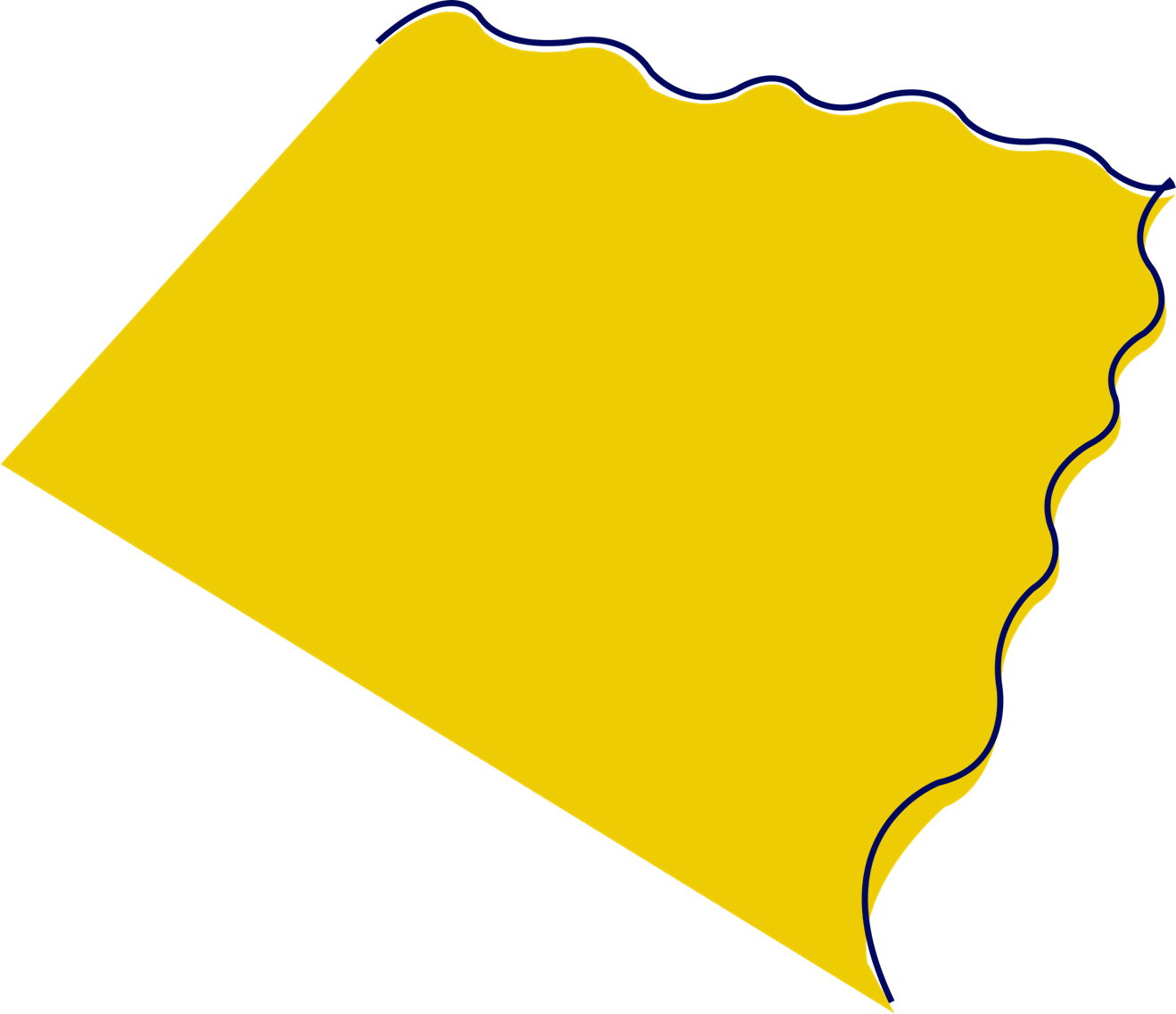 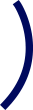 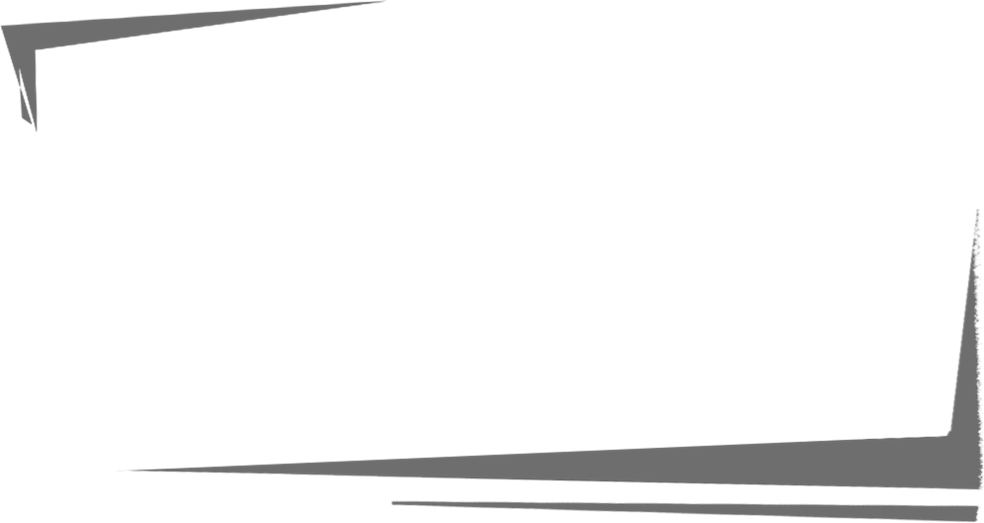 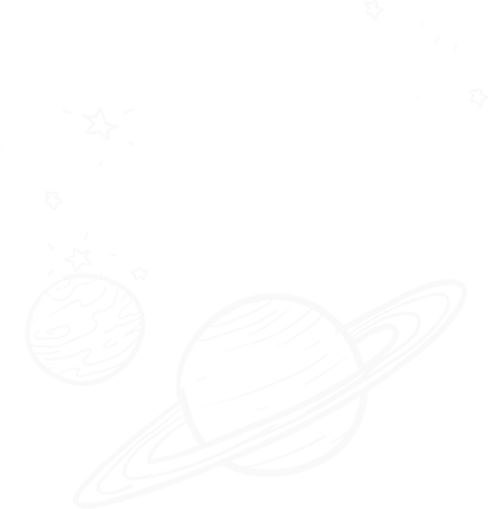 案例分析
Back
案例一
陈康：坚强的意志支撑起的金融创业之星
案例二
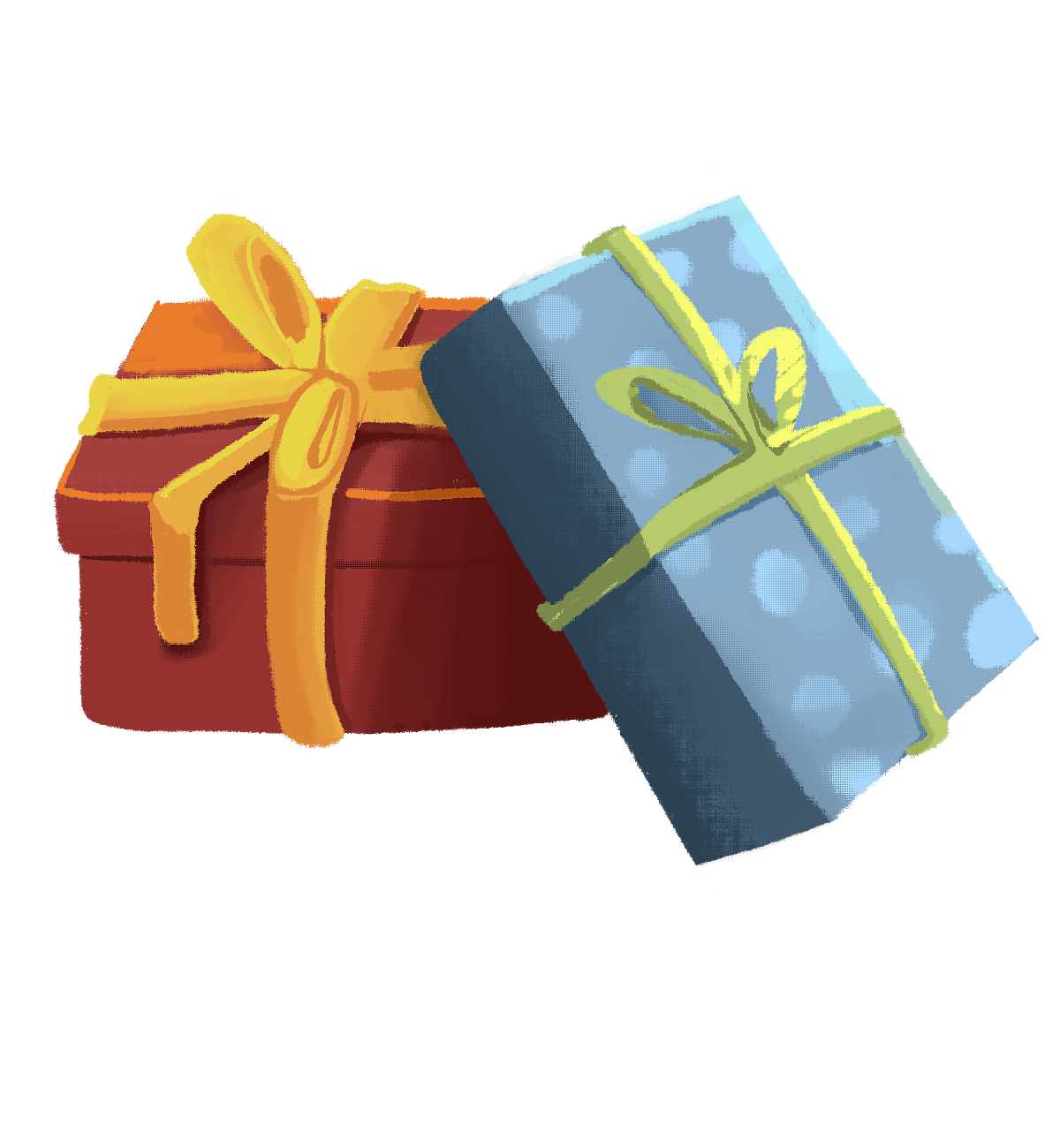 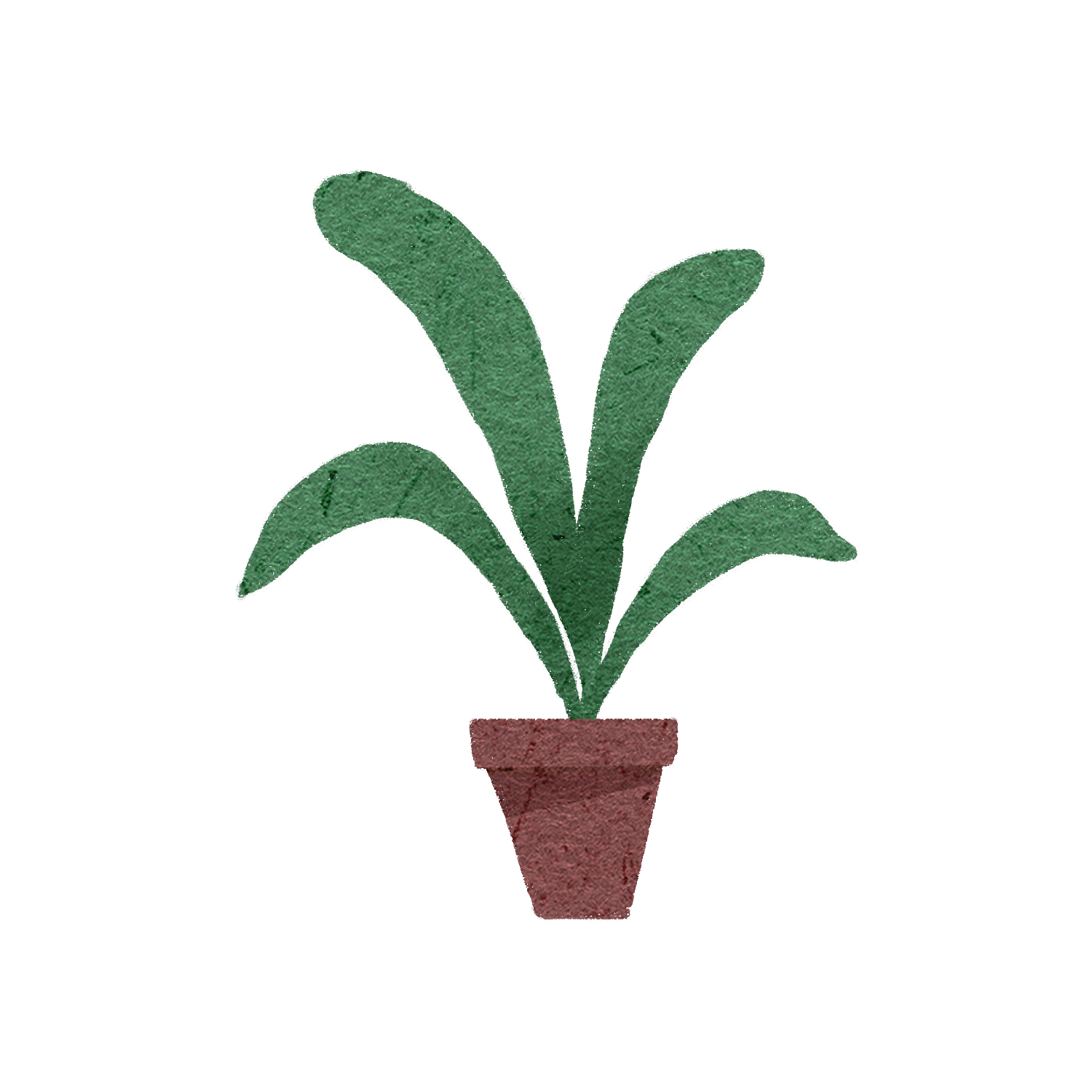 QQ 之父马化腾和他的创业团队
Back
陈康：坚强的意志支撑起的金融创业之星
2017 年 4 月 20 日，陈康创立的深圳市高搜易信息技术有限公司（以下简称“高搜易”）荣获融资中国 2016 年度互联网金融年度领军品牌前十。
被大家称为“陈十元”的陈康，于 2013 年创办了互联网线上理财平台高搜易。因为平台推出的信托宝业务的门槛仅为 10 元，陈康因此有了“陈十元”的别名。2016 年，互联网金融进入“资本寒冬”，e 租宝等风险事件接连爆发，网贷监管政策征求意见稿下发，多部门联合整顿，在 PP（网络贷款）行业遭遇前所未有的舆论危机和发展危机的情形下，高搜易 A 轮逆势融资 8000 万元。10 月，高搜易再次拿到战略投资一亿元，公司估值十亿元。
仅用三年半时间，高搜易拿了五轮风投，从一个 100 万元起步、在一间简陋居民房里开始的创业小公司，成长为深圳互联网金融行业的领头羊之一。
非常感谢“这场病”
在中国人民大学商学院读书期间，陈康勤奋学习，憧憬着有一天能够成为社会精英、国之栋梁。大三那年，他突然感到浑身关节开始间歇性疼痛，被确诊为强直性脊柱炎（以下简称“强直”）， 医生给出的治疗方案是“终身服药”，即使如此也无法避免瘫痪的命运。
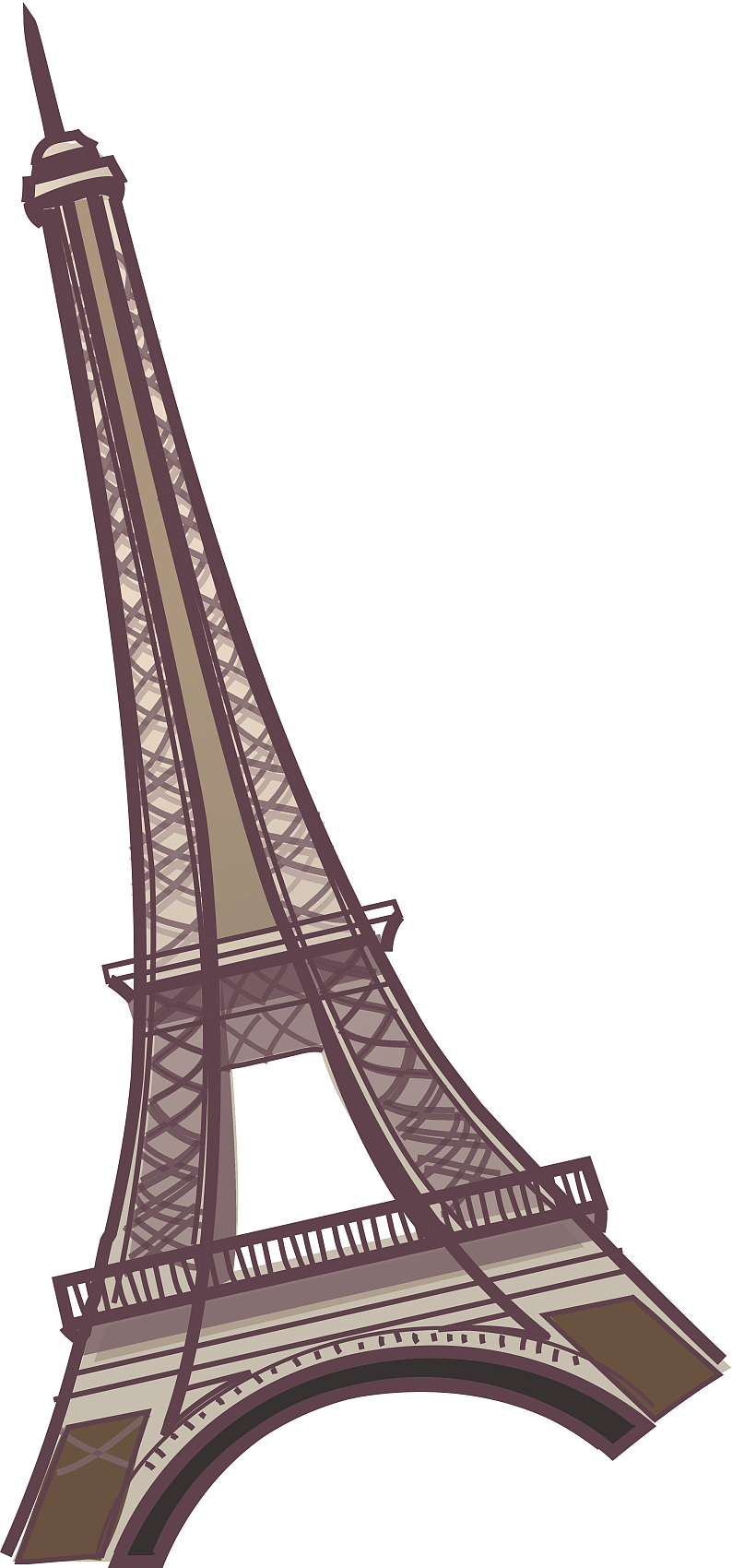 Back
陈康：坚强的意志支撑起的金融创业之星
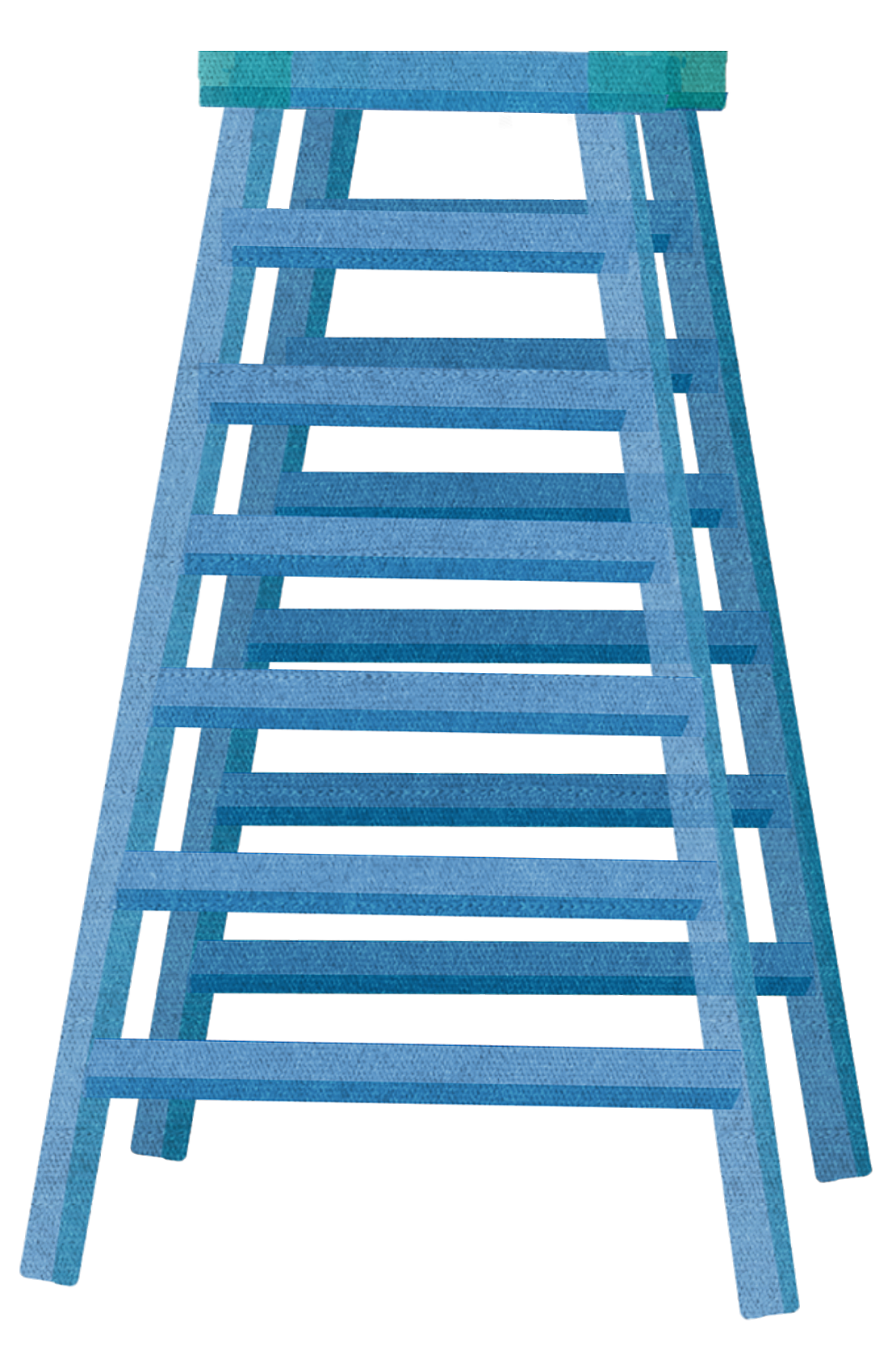 陈康回忆，那时每天睁开眼睛的第一件事，就是感恩上天又多给了他一天时间，他从此变得更加拼命，在学业上孜孜以求，还积极参加社团活动。2007 年毕业时，他拿到了学院里面最好的两个offer，还通过了注册会计师考试，以优秀毕业生和优秀社会活动奖的“双优”成绩毕业， 最终选择去深圳发展。实习三个月后，陈康的病情急剧恶化，全身浮肿，各大关节的韧带都已钙化，每活动一下关节就如同针刺一般，连穿袜子都异常艰难，几乎丧失生活自理能力。实习结束前夕，负责考核的部分领导认为陈康的病情会影响工作和公司形象，建议不予转正，这种声音很快成为公司决策层的主流声音。陈康给公司人事处和董事长写了一份保证书，为不影响公司形象， 他愿意从事中后台部门工作，并且保证不因身体原因影响公司工作进度，同时承诺如不能胜任工作，公司可以立即辞退他。陈康的保证书引起了董事长的关注，愿意给他这个机会。
转为正式员工后，陈康在四年内没有因为身体原因请过一天假，连续三年获得“优秀员工” 荣誉称号，当年都提级加薪，并一度在公司 360 度评分中独占鳌头。不仅如此，他还带领团队优化了公司整条业务线的流程再造和系统化、自动化，人均效能提升了 20 多倍。
Back
陈康：坚强的意志支撑起的金融创业之星
放弃高薪，离职创业
2011 年，陈康正值人生中的最好时光：在对抗病魔的同时，工作正值上升期，与领导同事相处融洽，在行业也有一些人脉积累。但按部就班的生活方式让他非常恐慌，陈康抑制不住内心的焦虑，决定放弃年薪数十万元的安逸生活，寻找新的挑战。
经过与深圳几家民营资产管理公司深度接触后，陈康选择了一家已进入上市流程的金融控股集团，担任产品开发部总监一职，从中后台跨到了前台部门。为公司研发金融产品，对接各种合作机构，亲自攻坚销售渠道，在交通极度拥堵的北京，陈康马不停蹄，一天拜访八家机构，其所在的产品团队一度成为公司销售冠军。
一年之后，公司业务逐渐走上正轨，陈康因在业务理念上与老板有冲突，再次离职，加盟了一家基金公司，担任投行部总经理一职，一年下来斩获颇多。之后，陈康离职创业，与朋友合伙开了一家私募基金公司，初次创业没有成功，在经济上还有损失，但也让他吸取了一些教训。
2013 年 9 月，陈康遇到了做信息产业的高中同学高啸和如今的合伙人林政、韦添誉，初创的团队就这么形成了。陈康说，当时他们还没有互联网金融的概念，只
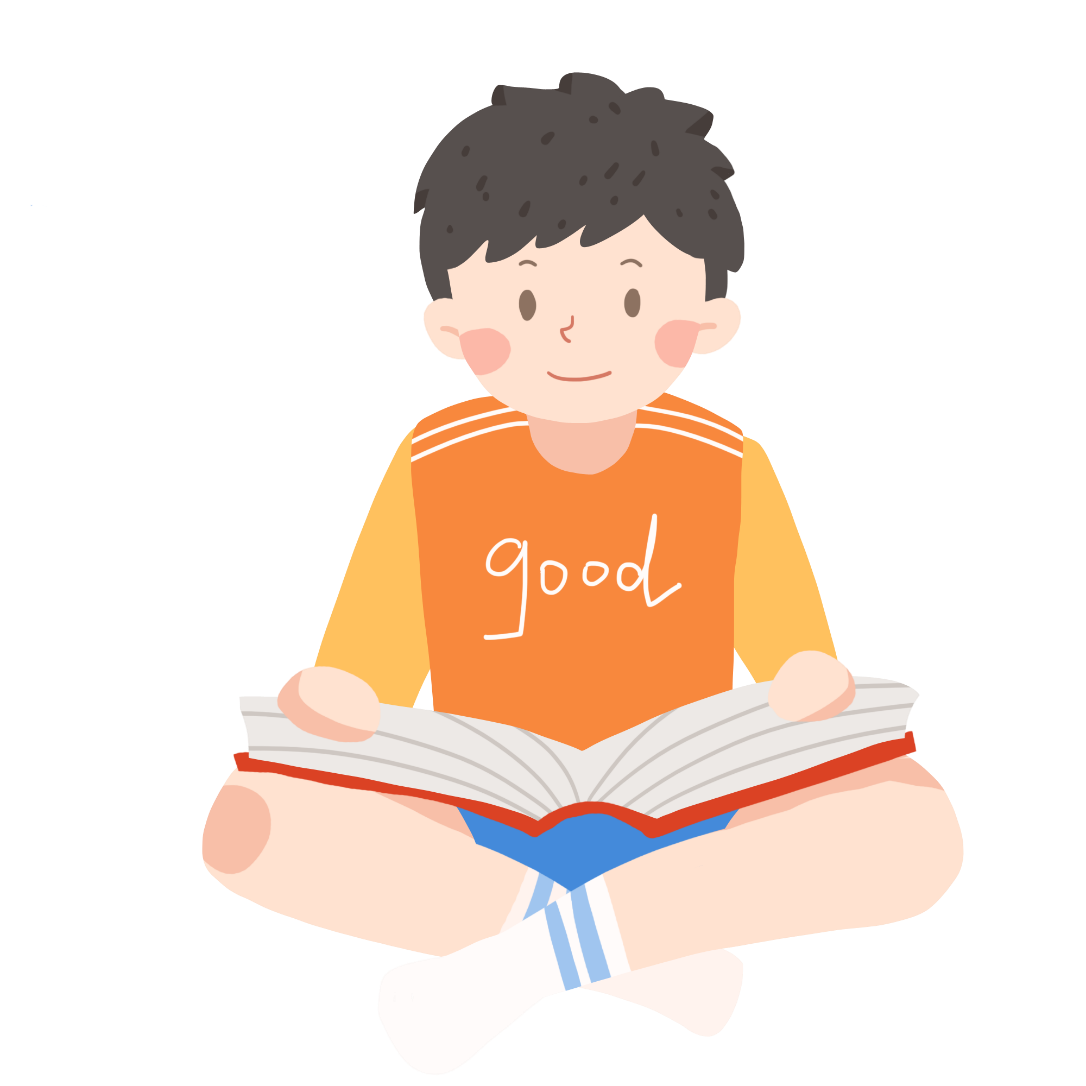 Back
陈康：坚强的意志支撑起的金融创业之星
是在传统金融无法突围的情势下，想借助互联网做点事，等到进入行业中才发现互联网金融已经如火如荼。
陈康为此仿佛打开了新世界的大门，与团队成员把 P2P、众筹、第三方支付、虚拟货币等模式杂糅，形成自己的模式，最后他们决定做互联网线上理财平台。他们确定先构建一个金融产品的垂直搜索平台，站在投资者的角度，打造一个投资者喜欢、行业从业者乐于参与的平台，然后逐步完成行业规则，重塑行业生态，最终实现构建完善的财富管理行业生态圈的梦想。2013 年11 月，在互联网“金融元年”的尾巴，一个新的创业公司——深圳市高搜易信息技术有限公司诞生了。在短短一个月内，经过三次面谈后，一家机构投资者抛出了橄榄枝，高搜易以近乎奇迹般的速度获得了 3000 万元人民币天使轮融资。
2014 年年底，高搜易推出普惠金融产品信托宝，成功将信托理财互联网化，实现 10 元也能享受信托的高收益与高安全性，并以 8%~12% 的稳健收益受到热捧，在行业中引起了很高的关注。信托宝推出的第二天中午，在百度的收录就超过了 140 万条，这一项创新产品也获得了政府的大力支持，并迅速获得 10 多万注册用户。
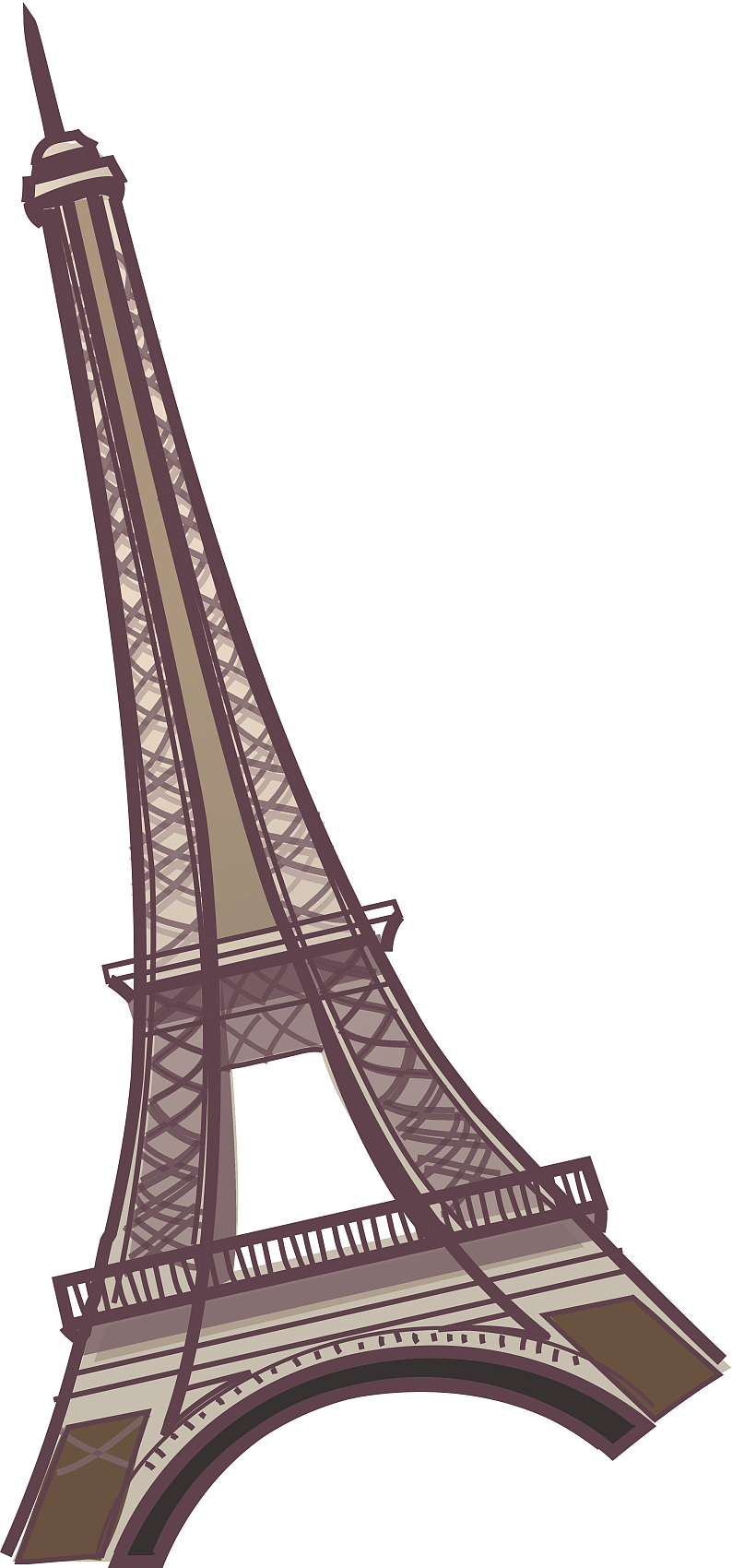 Back
陈康：坚强的意志支撑起的金融创业之星
2015 年 6 月，高搜易商业模式获肯定，成为入选深圳市发改委战略性新兴产业发展专项资金扶持计划的唯一一家互联网金融企业。2016 年 3 月，高搜易成功实现人民币 8000 万元 A 轮融资，纯草根创业的高搜易成功蜕变，成为行业内罕见的有两家国资背景机构投资的民营金融机构。
为“强直”患者建起首个公益基金
“强直”被医学界称为“不死的癌症”，目前中国有超过 1000 万名患者，且主要集中在15~35 岁之间的男性。当前，医学界对于“强直”尚未找到具体的致病原因及有效的治疗方法。一直以来，“强直”群体并未受到社会太多的关注，该疾病也未被列入重大疾病范围。
2015 年 10 月，陈康发起国内首个专注于援助强直性脊柱炎患者群体的公益基金——易康公益专项基金。自易康公益专项基金成立以来，通过各种渠道，向各类机构及社会群体召集志愿者， 基金规模已超过 100 万元人民币，在医疗救助、经济帮助、精神鼓励等方面开展综合类服务，向多名“强直”患者伸出援助之手，成效显著。
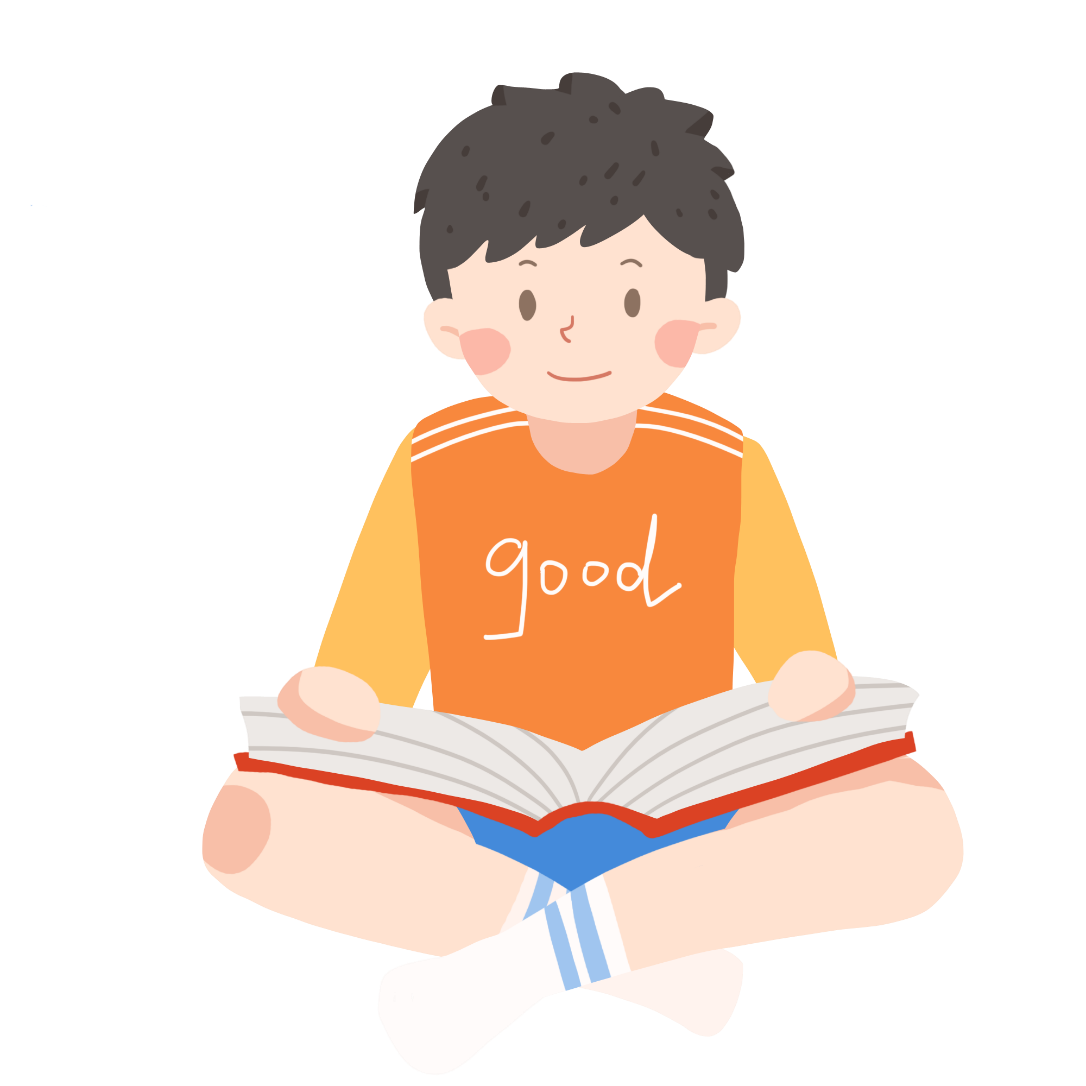 案例点评
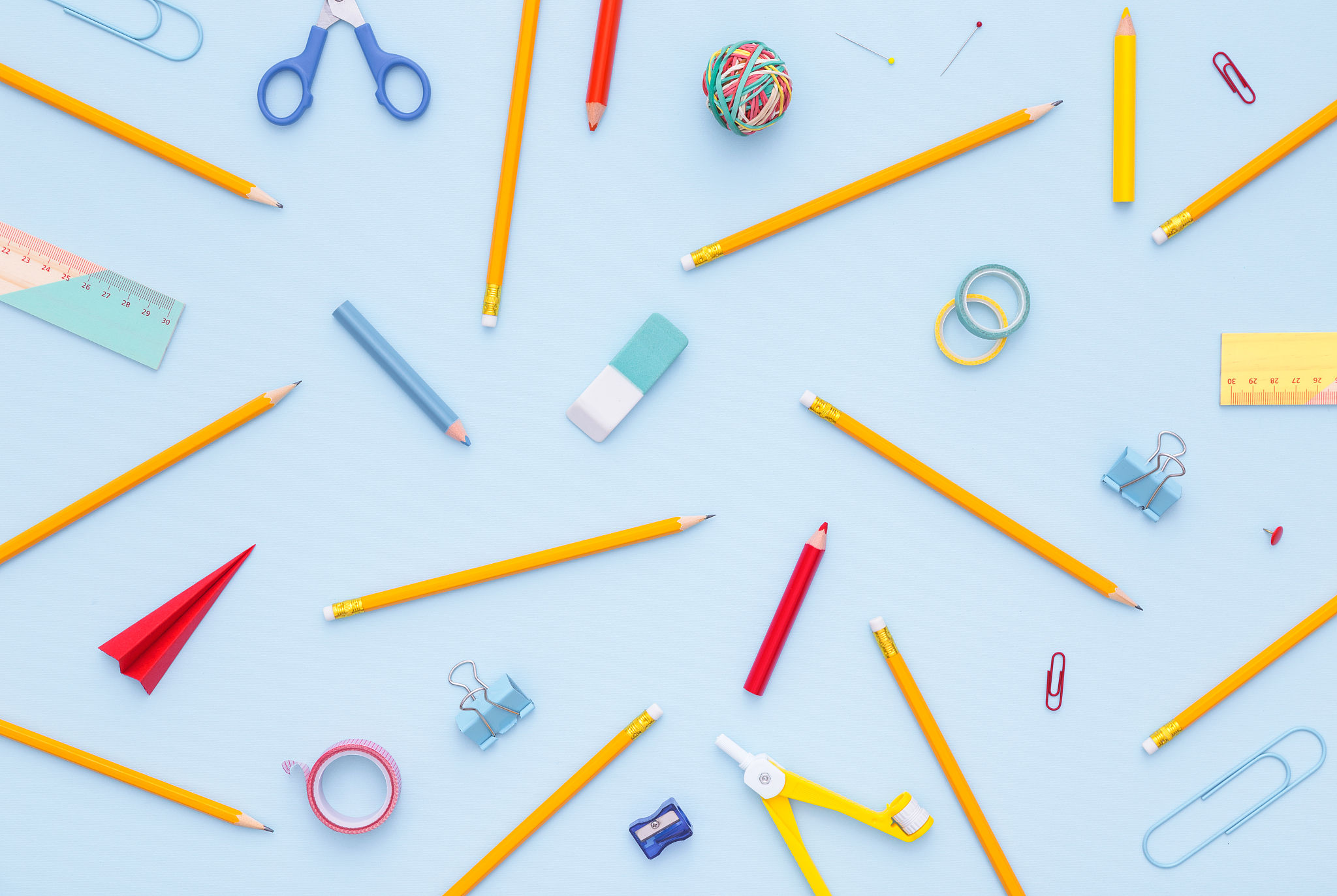 Back
良好的身体素质是创业的重要资本
创业，是一项充满压力和挑战性的工作。在当前众多的创业教育的理论和实践中多会提到创业的素质与能力，但是创业者的身体素质是常被忽略的。对于创业者来说，创业过程中繁重的工作、强大的压力都会给创业者的身心造成很大的影响。近年来，创业者的健康问题频频见诸报端。2016 年 6 月 24 日，前阿里巴巴集团数据技术及产品部 DT 总监欧吉良猝死；同年 6 月 29 日，天涯社区副主编金波突然晕倒猝死于地铁站，年仅 34 岁；三个月后，年仅 44 岁的“春雨医生”CEO（首席执行官）张锐心梗去世。创业者的身体健康状况让我们不得不重视与思考在创业过程中健康与成功之间的关系。
身体条件从来都不是创业的障碍。尽管我们说，良好的身体素质是创业的重要资本，但是身体条件从来都不是创业者创业的障碍，相反我们可以看到很多克服了身体障碍或者困难的创业者， 取得优异的成绩。案例中的陈康，在饱受病痛折磨的时候并没有自怨自艾，反而克服了疾病，勇敢地走上创业之路。在他创业成功之后，还积极建立公益基金，回馈社会。
身心平衡是创业过程中需要关注的问题。创业过程中的压力是巨大的，而创业者，尤其是创业团队的领导者每天都面临非常巨大的心理压力。如何保持良好的心态也是关系到创业发展的重要问题。
Back
QQ 之父马化腾和他的创业团队
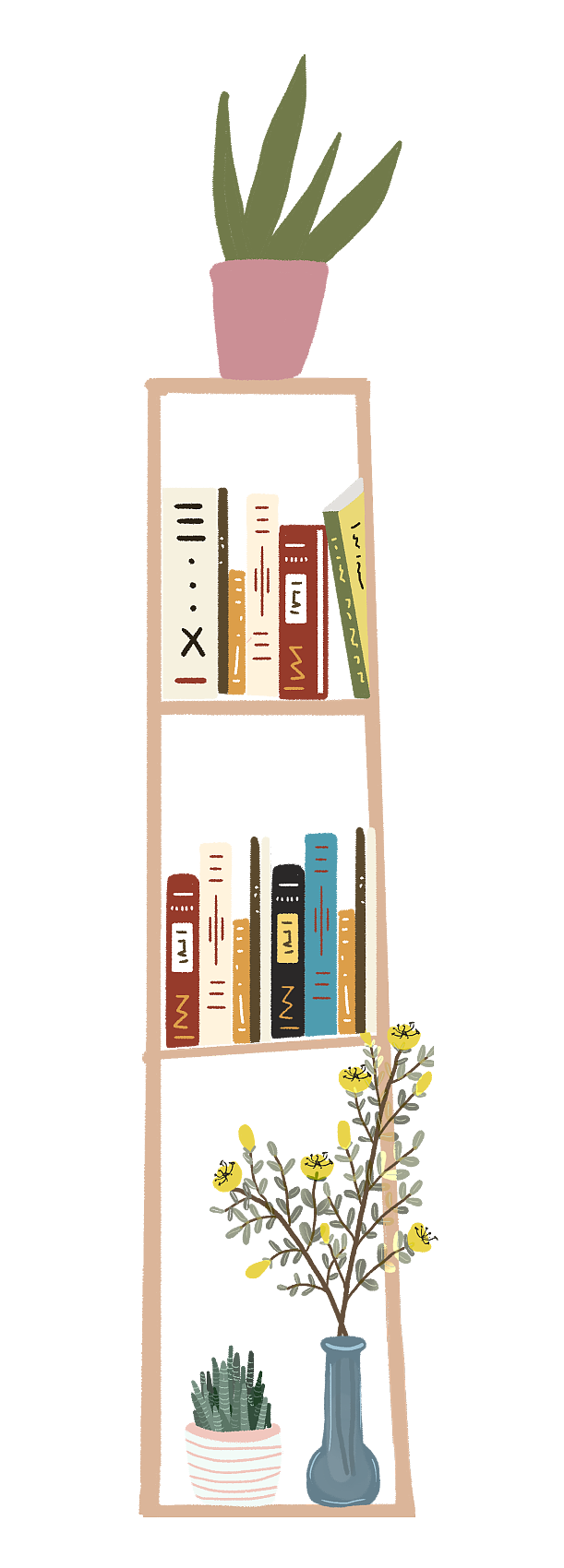 （一）马化腾的创业背景
马化腾于 1971 年 10 月出生在广东潮阳，1984 年随父母从海南迁至深圳，1989~1993 年，就读于深圳大学计算机专业，大学毕业后，进入润迅通信发展有限公司，从专注于寻呼软件开发的软件工程师一直做到开发部主管。
1998 年，马化腾创办腾讯计算机系统有限公司，2009 年，当选中国经济十年商业领袖，2010 年，在福布斯富豪排行榜排名第 249 位，大陆富豪第六位，2010 年 5 月 14 日，在“2010 新财富 500富人榜”，以 3342 亿元资产排名第五位。
（二）马化腾创业团队的构建
马化腾当年相邀四位伙伴共同创业，由马化腾出主要的启动资金。有人想加钱、占更大的股份， 马化腾说不行，“根据我对你能力的判断，你不适合拿更多的股份”。因为未来的潜力要和应有的股份匹配，不匹配就要出问题。什么问题？拿大股的不干事，干事的股份又少，矛盾就会发生。
投资理财讲师张雪奎对此很赞成。中国有句老话：生意好做伙计难搁。团队的利
Back
QQ 之父马化腾和他的创业团队
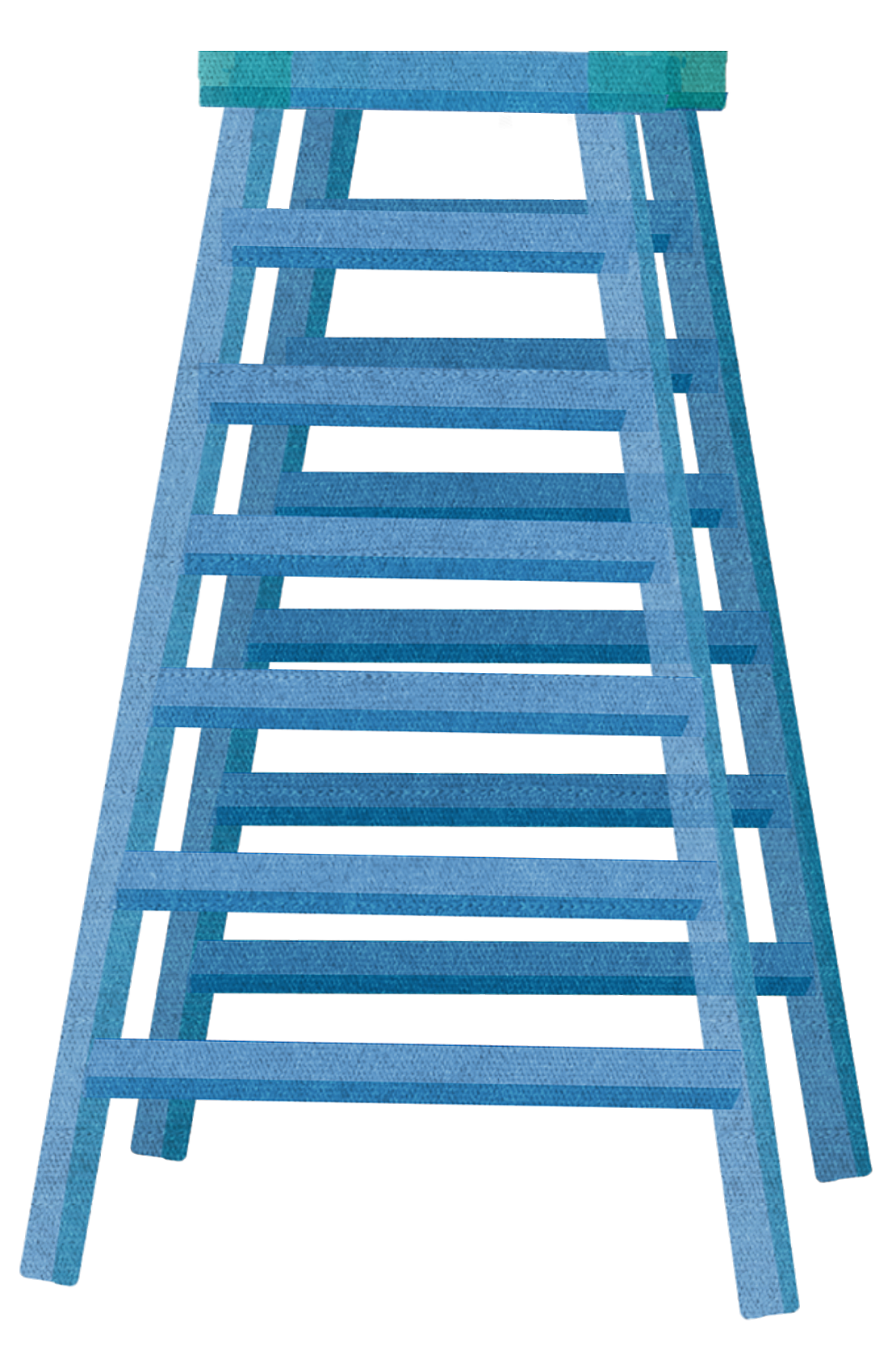 益问题、权利问题考虑在先就是打好地基。不过，虽然主要资金由马化腾出，他却自愿把所占的股份降到一半以下，只持有 47.5% 的股份。“要他们的总和比我多一点点，不要形成一种垄断、独裁的局面”。而同时，他自己又一定要出主要的资金，占大股。“如果马化腾和李彦宏没有一个主心骨，股份大家平分，到时候肯定出问题，同样完蛋”。
（三）马化腾创立腾讯
马化腾有个朋友跟另外两个人合伙开了家公司。不过三个人都很强势，经常意见不合，下面的员工不知道该听谁的，最后收场很难看。为避免彼此争夺权力，马化腾在当年创立腾讯之初就和四个伙伴约定清楚：各展所长、各管一摊。因为都是多年同学，彼此特长都知根知底。彼此定位不同，就能从不同的角度来判断，确保认识全面。而且，没有人能够独断，保证了讨论的空间。如此设计，使创始团队能在维持张力的同时保持和谐。最后马化腾有一大股，该做决定的时候能一锤定音。这就是马化腾，创业初期就预估到今后可能遇到的问题，同时提前准备好应对的办法。
张雪奎认为马化腾深深领悟了“不谋万世者，不足谋一时；不谋全局者，不足谋一
Back
QQ 之父马化腾和他的创业团队
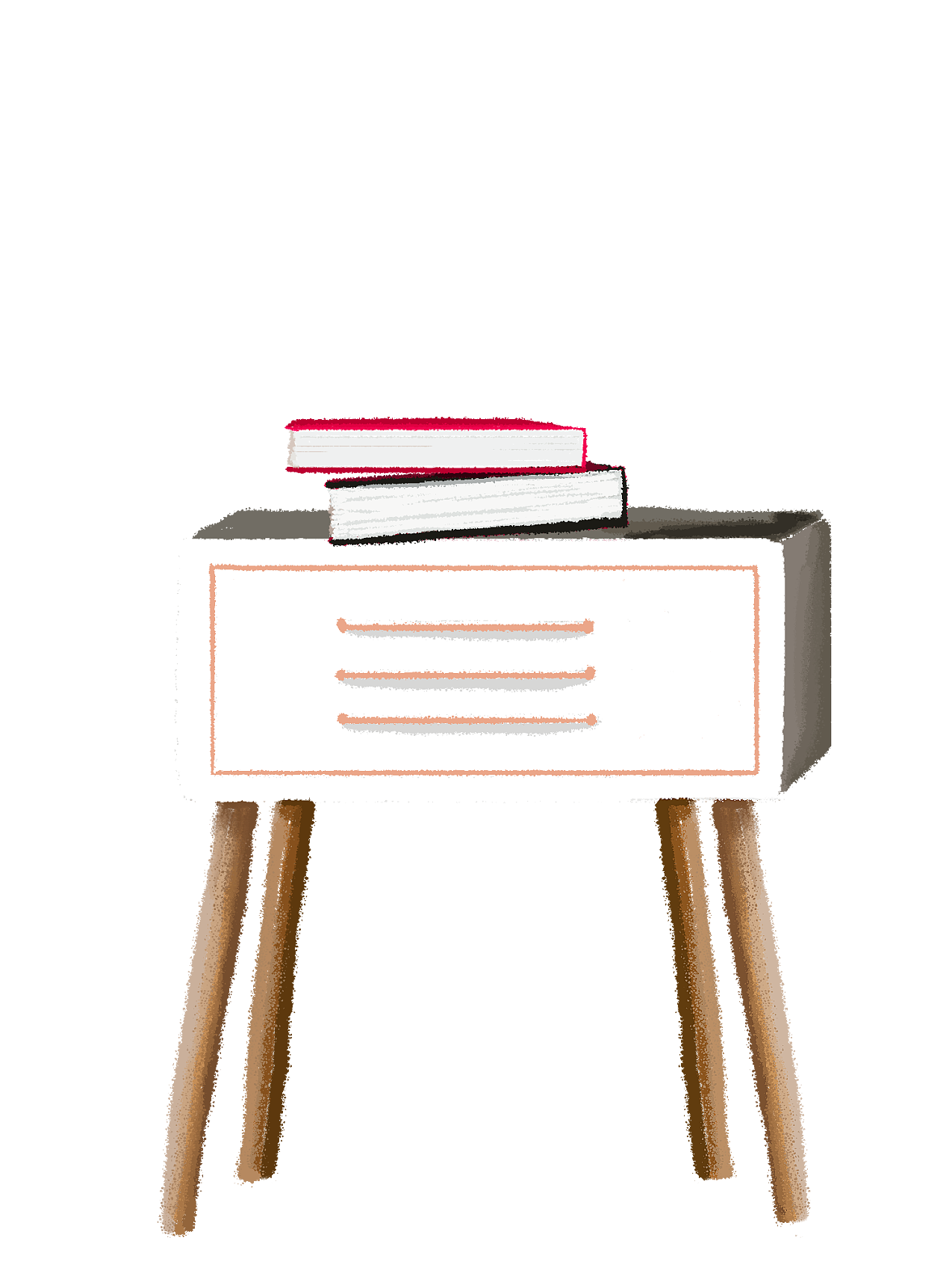 域”的精髓。2006 年 2 月，有麦肯锡和高盛背景的空降兵刘炽平从马化腾手中接过总裁的位置。
“总裁就是作为 CEO 的继承人，我们是这样培养的。”34 岁的马化腾说出这句话的时候， 不仅表明已开始为自己培养接班人，也意味着，当年与马化腾携手创业的四个伙伴将听这位外来空降兵的号令。刘炽平因协助腾讯上市与马化腾相熟，对腾讯的情况“十分了解”。2005 年初， 他先是做了腾讯的首席战略投资官，一年考察之后才被任命为总裁。
对比一些大公司常常空降陌生大总裁，这显然更具稳定性。同样是任命总裁，陈天桥就是一声令下，唐骏一步到位，之前两个人只有数面之交。在中国互联网里，常常拿陈天桥来反衬马化腾。一个“疾如风，侵略如火”；一个“徐如林，不动如山”。
2005 年，腾讯还基本是几个创始人各管一块，但其业务已经变得多样化也更加专业化。马化腾对他的伙伴们讲，一定要培养自己的接班人。“我们的责任是更多地支持接班人去做，更多地在跨部门之间协调，而更多的决策和具体的事情都是交
Back
QQ 之父马化腾和他的创业团队
给他们去做”。现在，公司有两个CTO：一个是创始人张志东，另一个是从微软空降的熊明华。九人的核心高管团队里有四人为外部空降。“没办法，”马化腾说。“因为有些专业知识，无论怎么补课，就是到不了那个级别。指望通过你的提高去迎合公司发展的风险太大，所以一定要请人来替换你的功能。”如 CFO 曾振国、行政总裁网大为等。
要搞资本运作、要跟国际大公司合作就是要靠空降兵们积累了很多年的专业知识能力。张雪奎认为，这充分显示了马化腾的胸怀和智慧。现在，市场和销售交给刘炽平，各条具体业务线交给各高层，马化腾跟踪和掌握前沿的信息。每天晚上马化腾都泡在网上、各大门户的科技频道， 看看国内的 IT 社区，国外的有意思的产品，要下载下来用一下；新出来的网络游戏，也要玩一玩。
身为腾讯的“首席体验官”，马化腾要求每个“产品经理要把自己当一个挑剔的用户”。一个新产品出来，先以一个普通网民的身份去感受，哪里不方便，哪个按键用起来别扭，哪里颜色刺眼，要对很多细节提出建议。用户界面和人机交互的设计，也是他兴趣所在。（资料来源 http://www.51qcy.cn/chuangyegushi/778661.shtml）
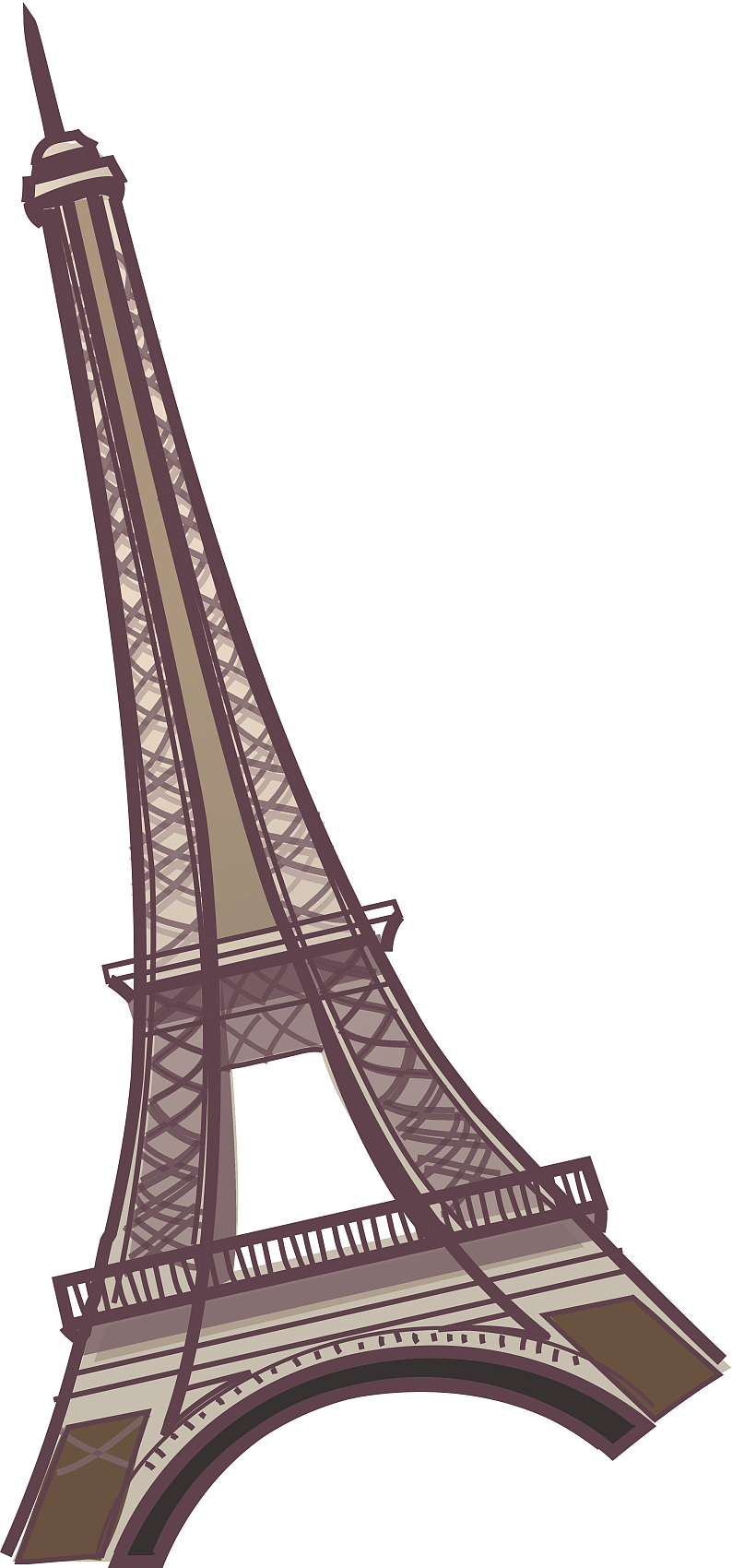 案例点评
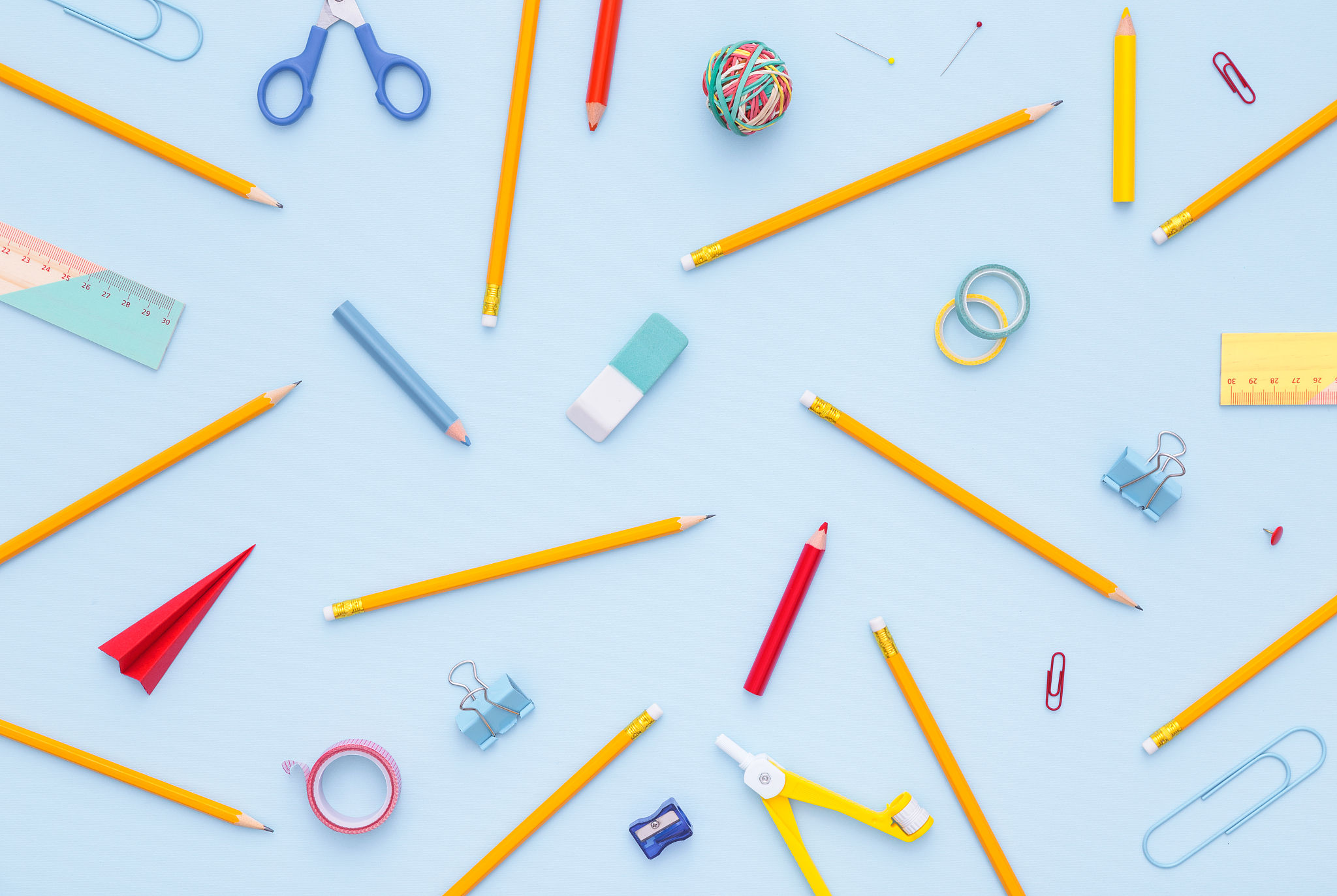 Back
创业团队对于创业成功具有重要的意义，但并非所有的团队都能获得成功。团队的管理也非常重要。由于创业团队本身的动态性特征，团队管理就是贯穿于创业团队的整个生命周期的工作。创业团队管理的重点是在维持团队稳定的前提下发挥团队多样性优势。团队管理是一门艺术，要针对具体的情况来灵活进行，但是也有一些普遍性的原则可以利用。第一，选择。创建团队的第一步就是选择团队成员；第二，沟通。沟通是团队管理重要的一环，也是避免决策失误的手段； 第三，个人发展。给个人提供广阔的发展空间，才能使员工产生高的绩效；第四，激励。有效的激励不仅仅是物质激励，还包括精神激励，可以通过岗位设置、授权、薪酬机制等来实现。
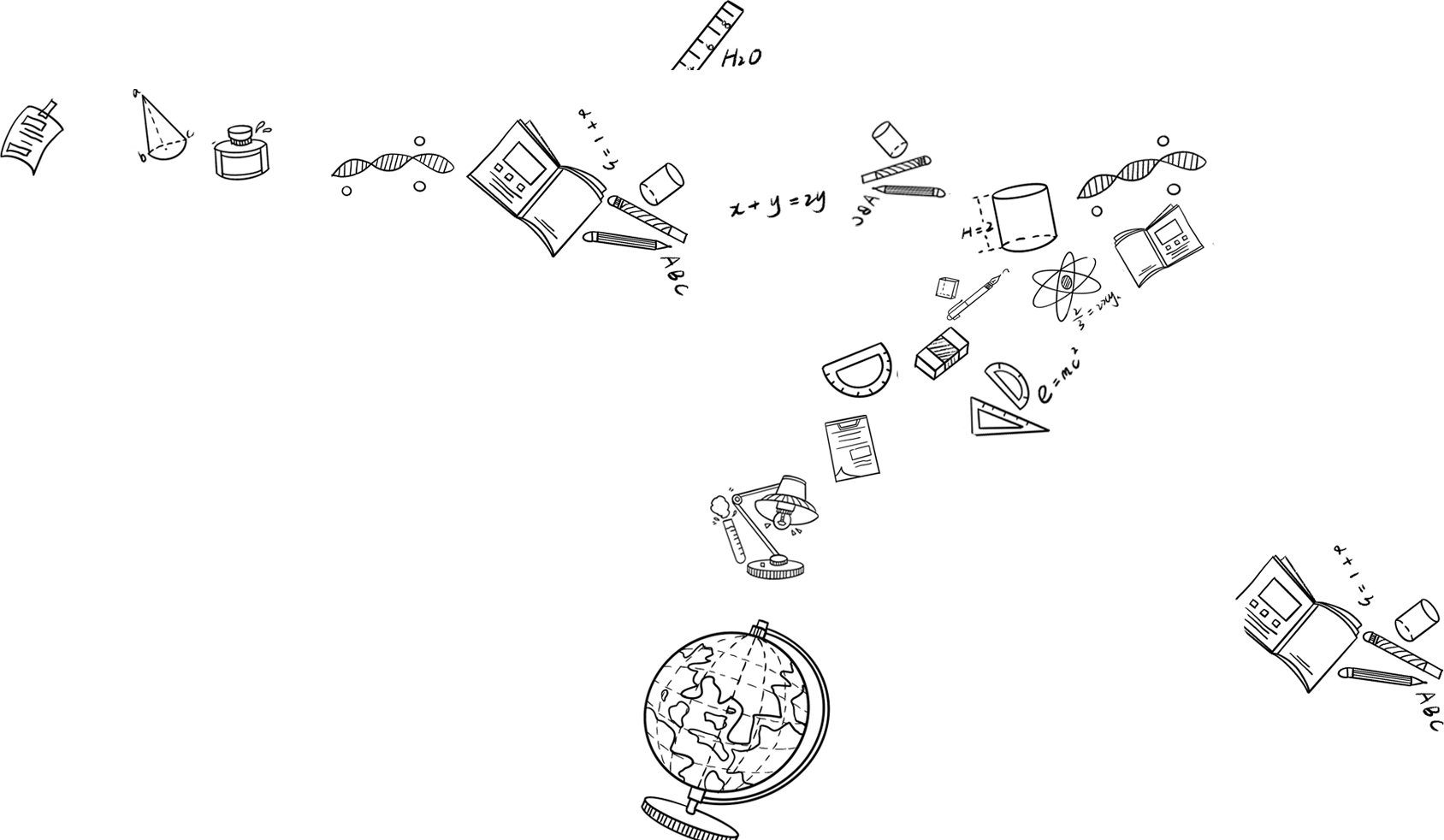 Back
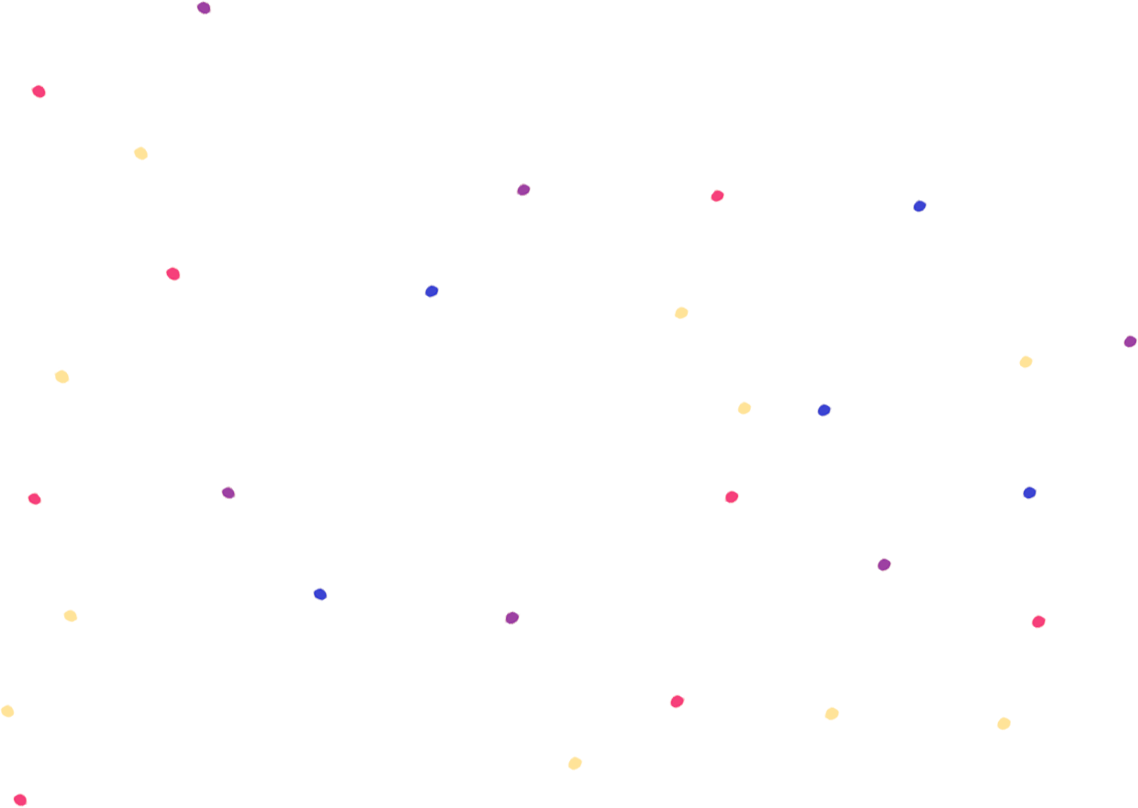 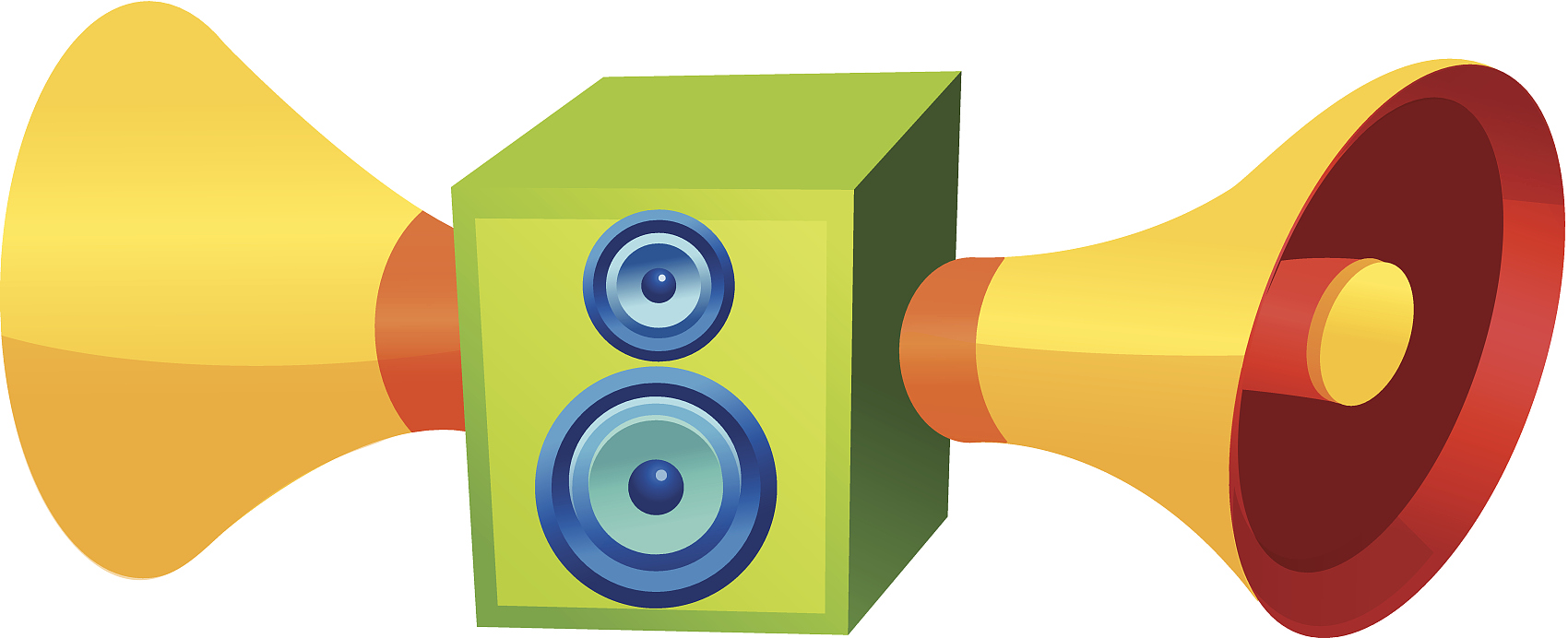 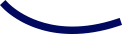 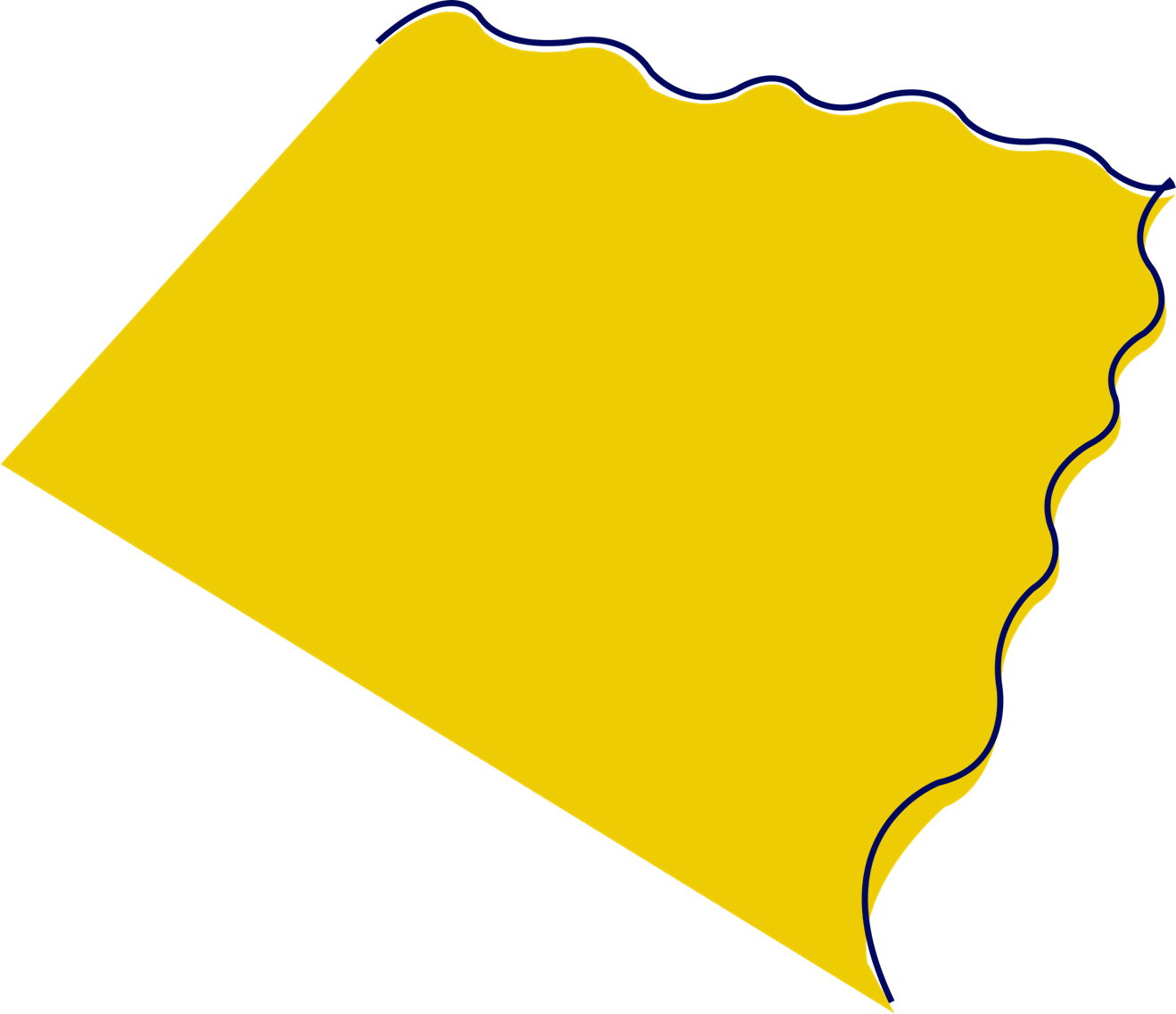 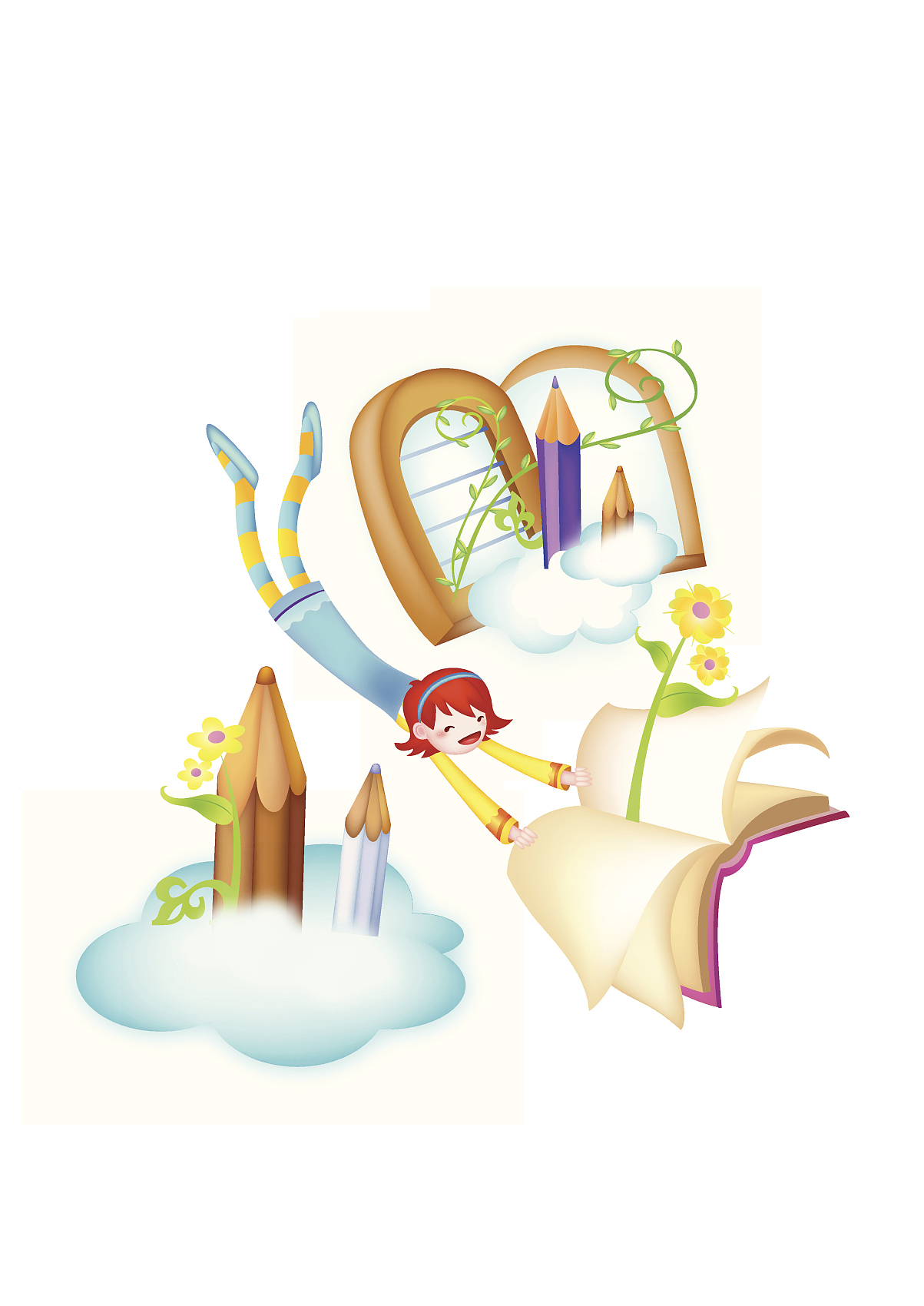 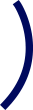 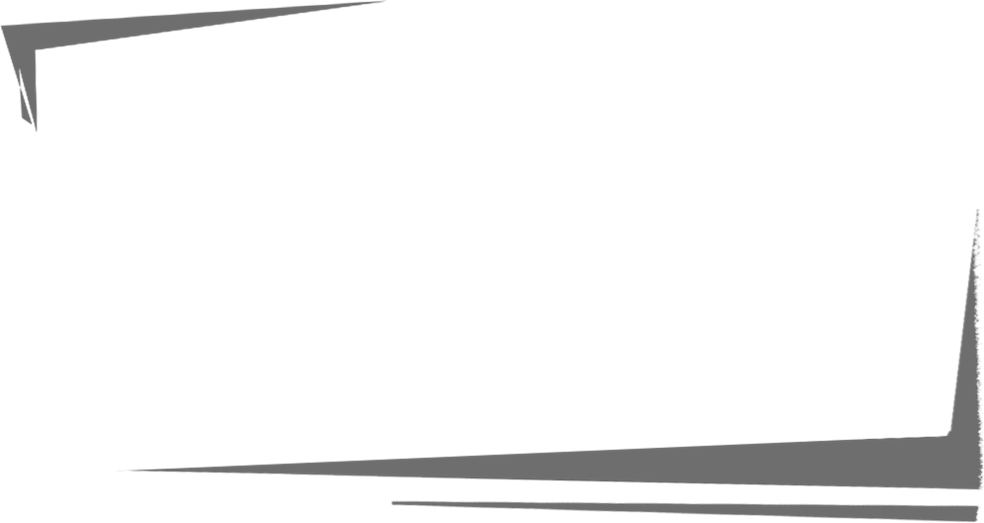 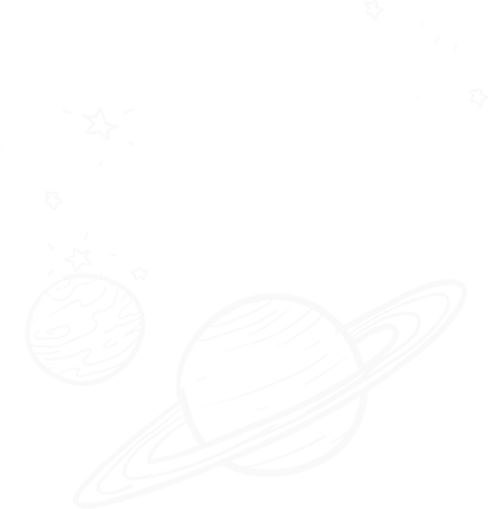 单元自测
Back
1
创业能力包括哪几个方面的能力？
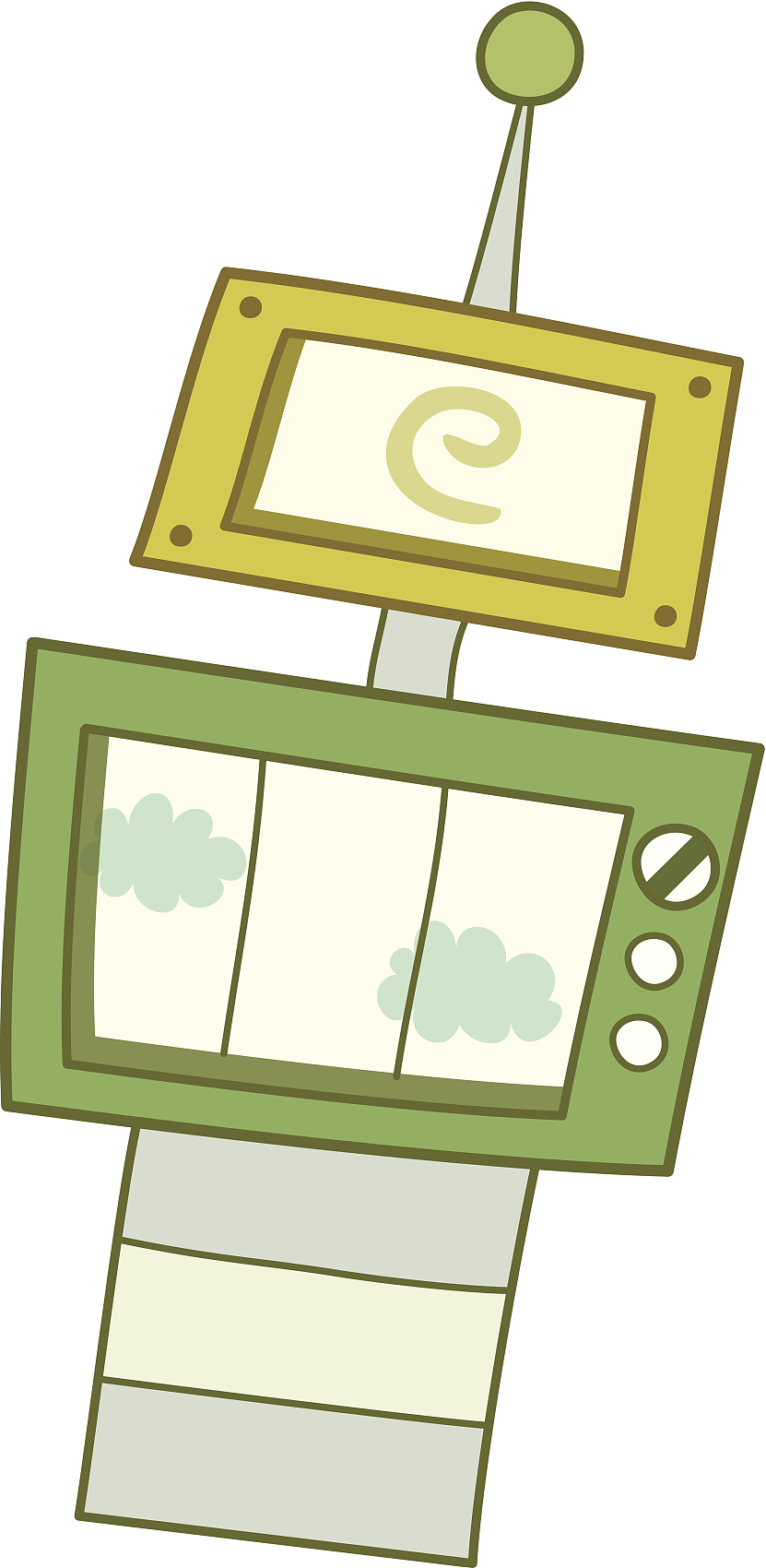 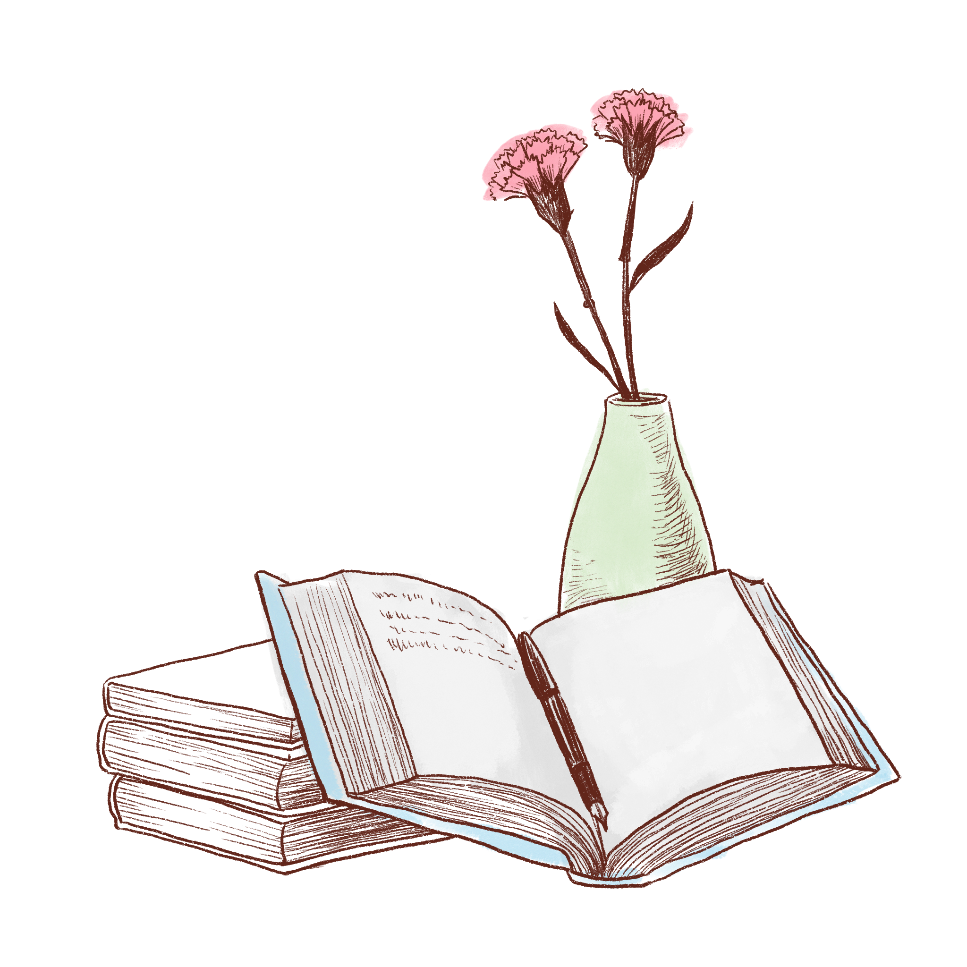 Back
2
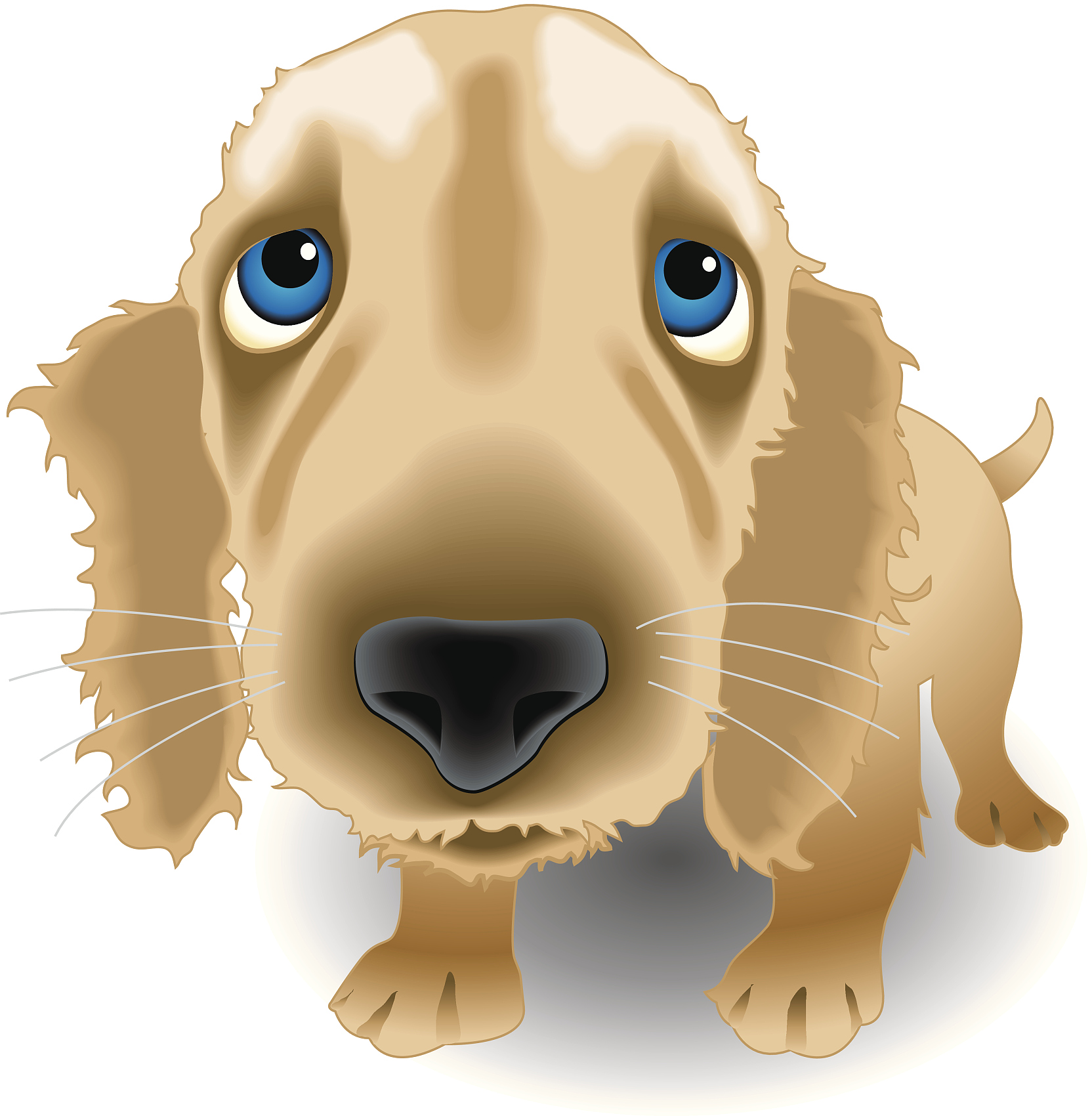 创业者类型的划分标准是什么？
Back
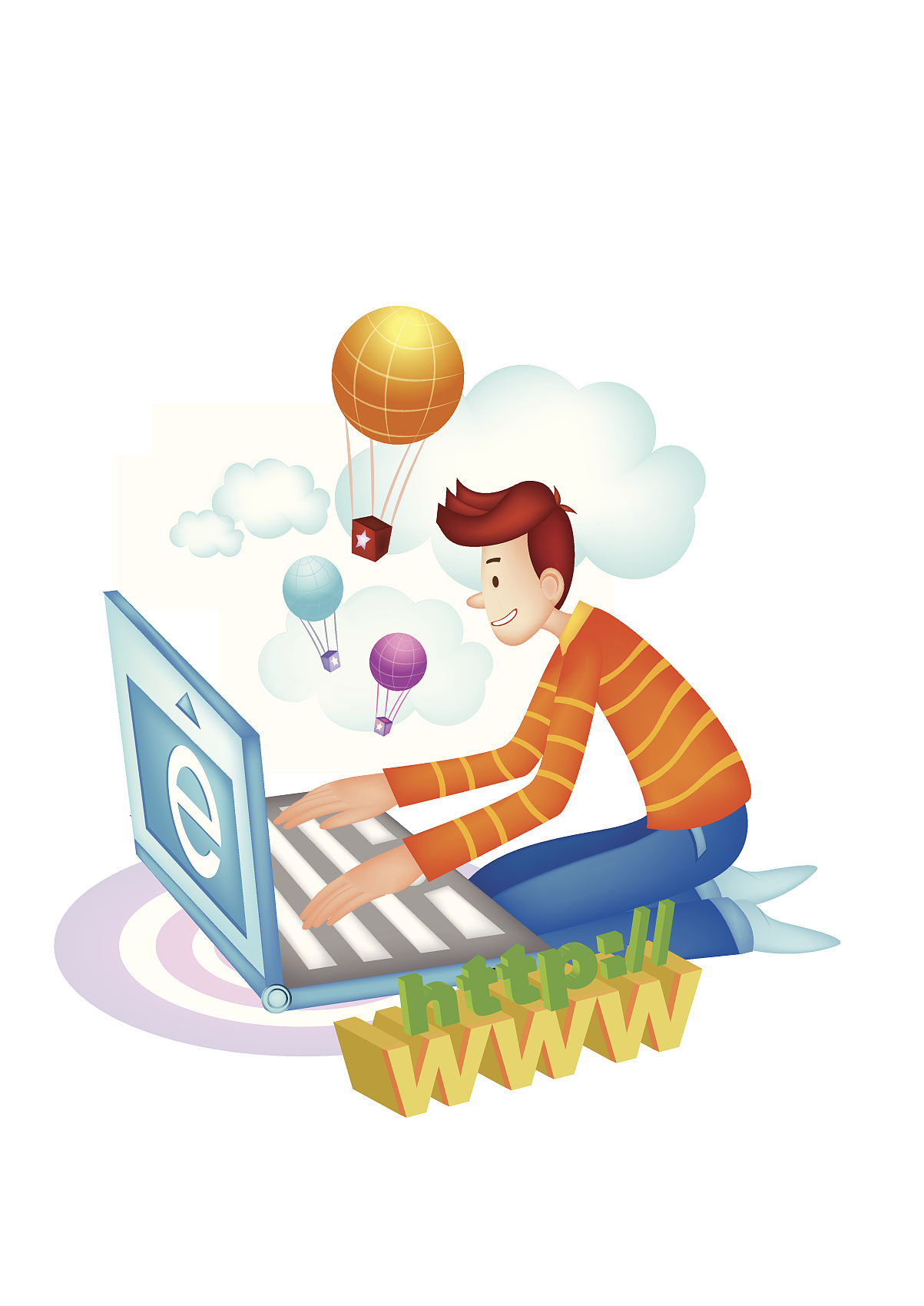 3
团队问题的处理方式是什么？
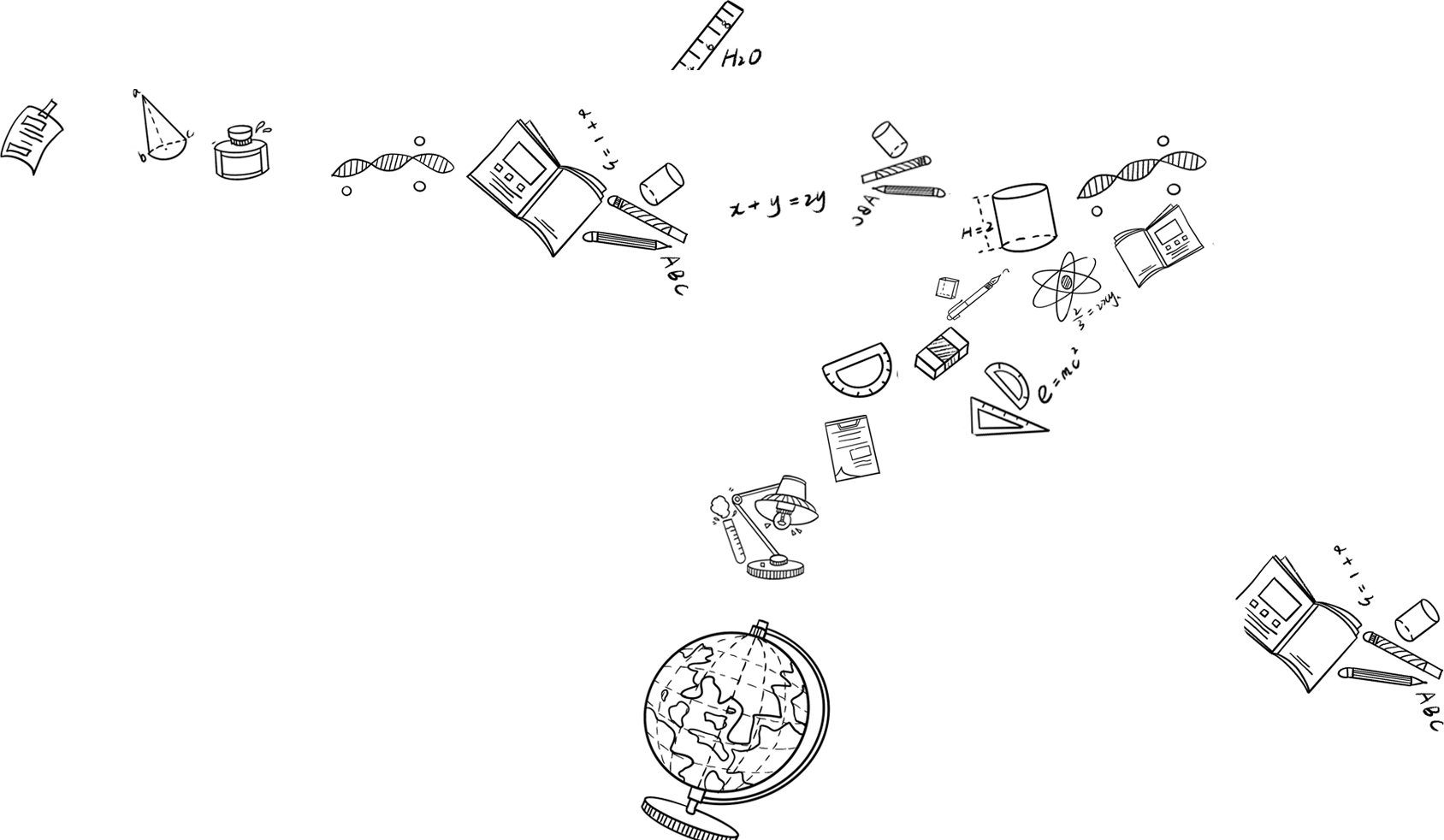 Back
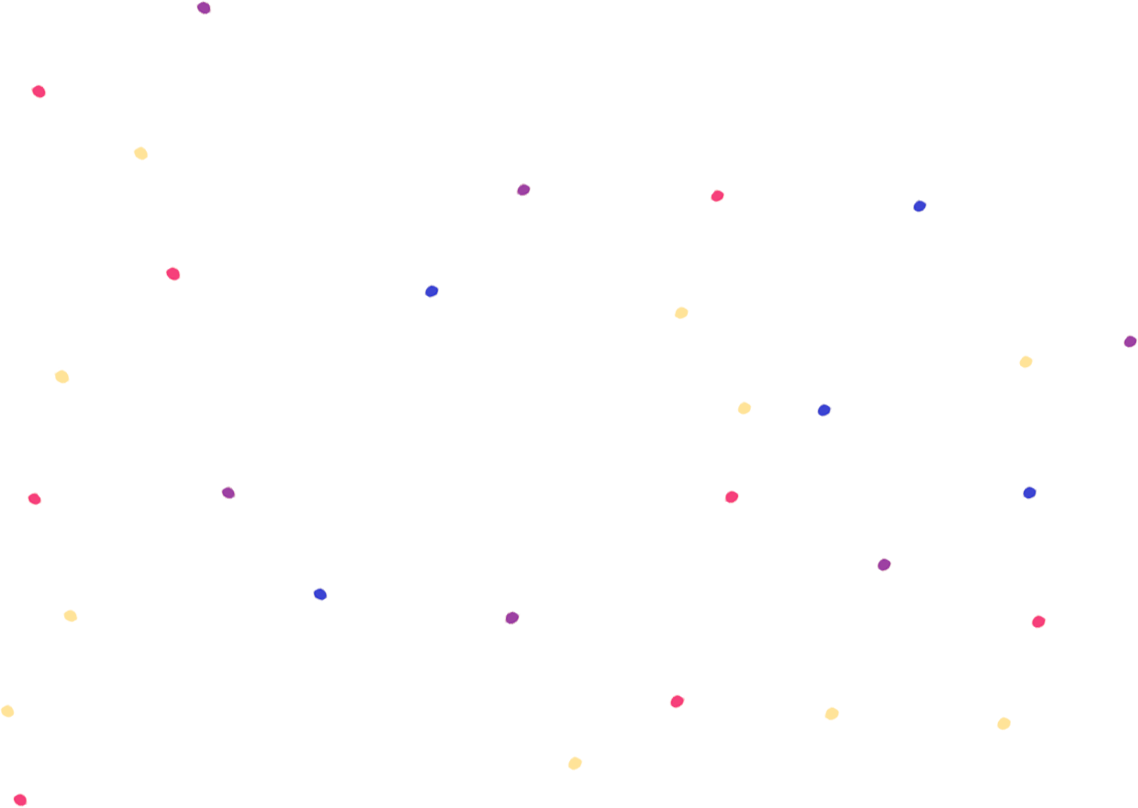 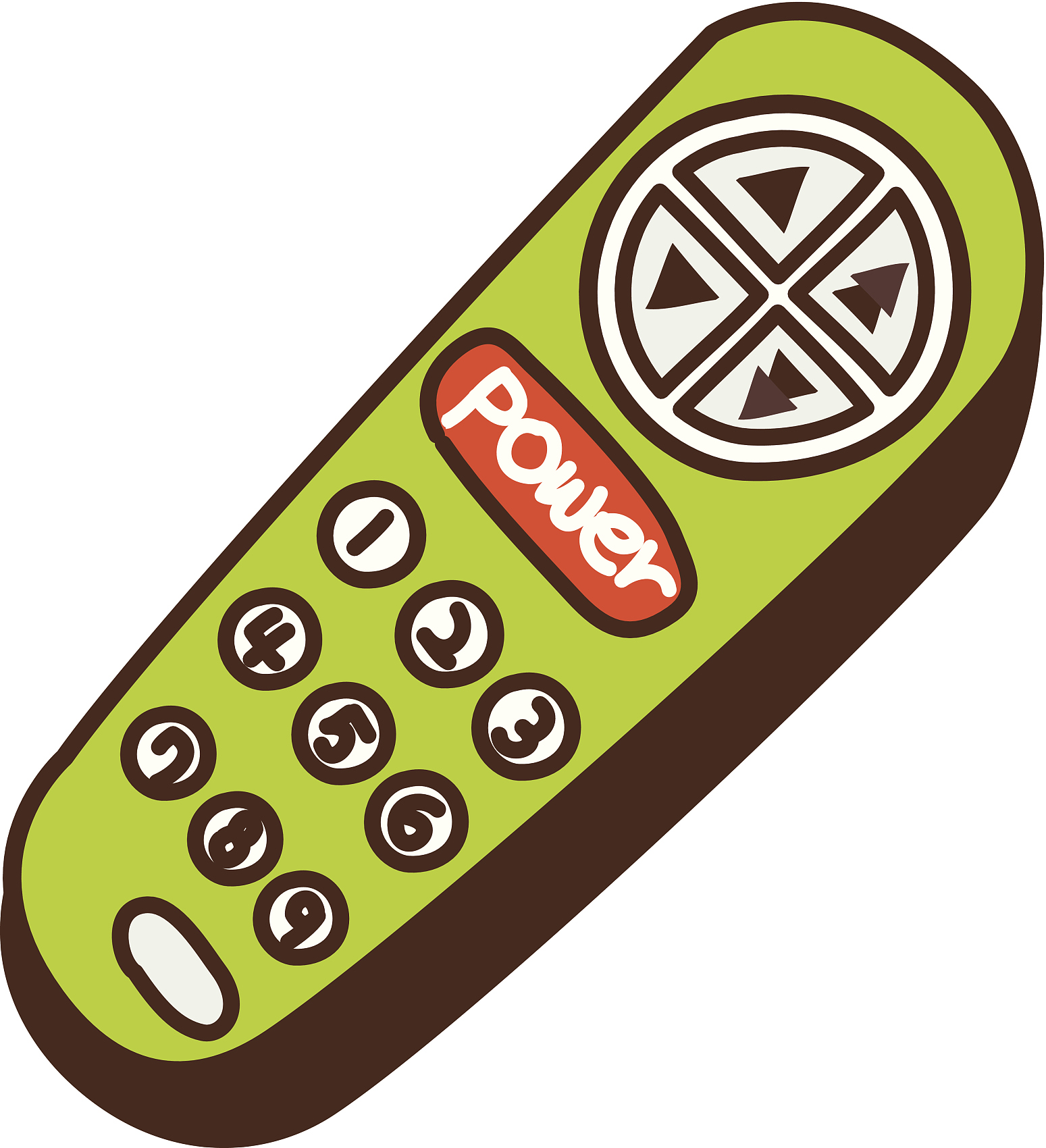 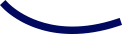 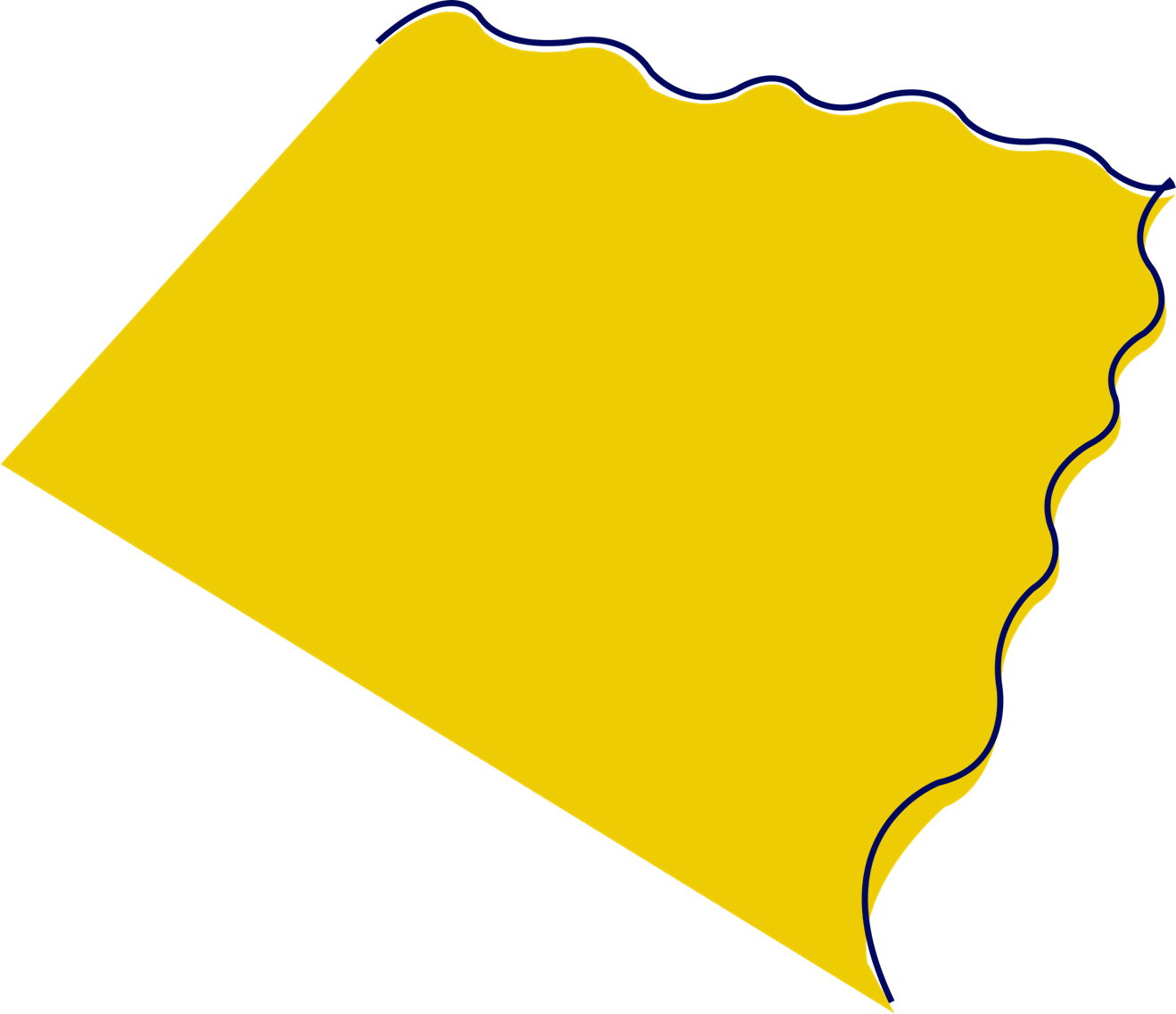 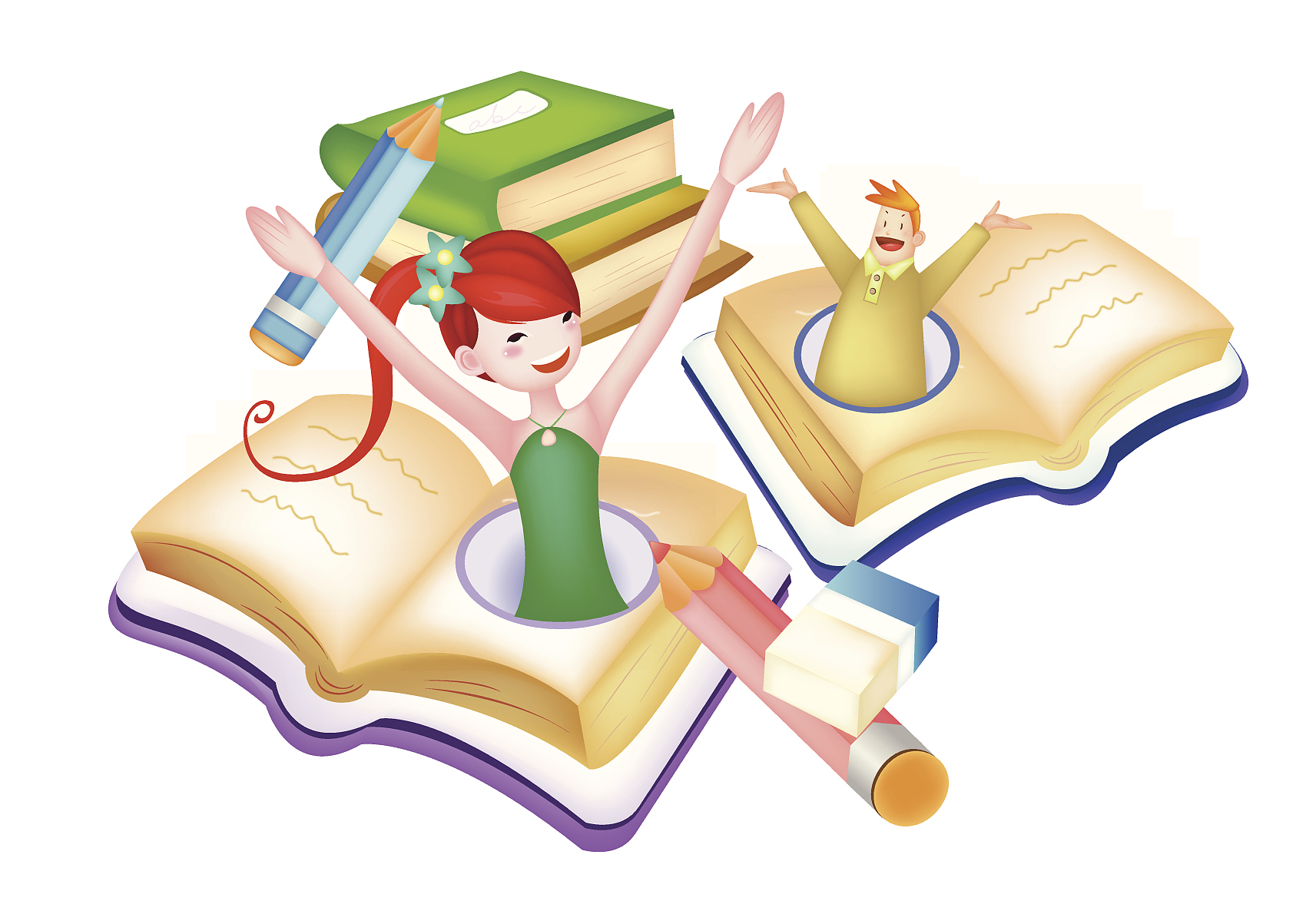 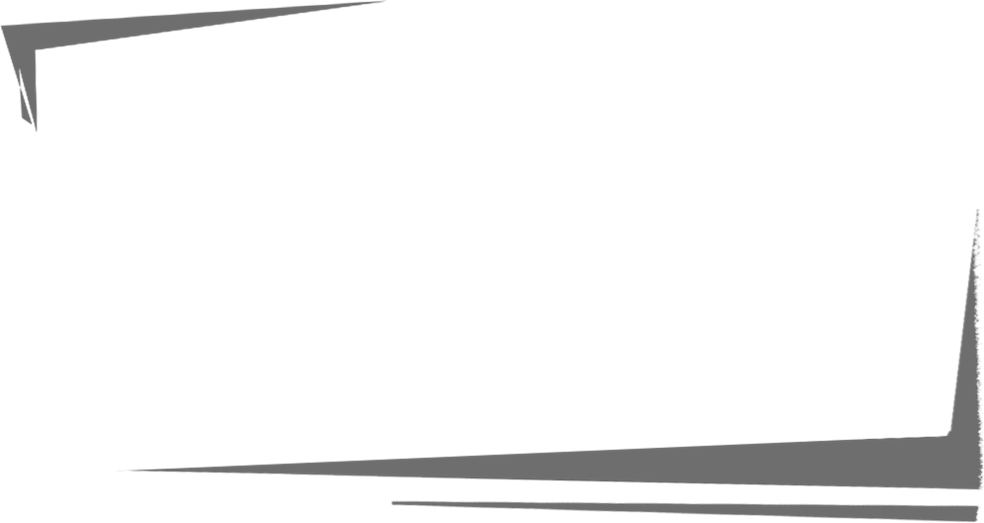 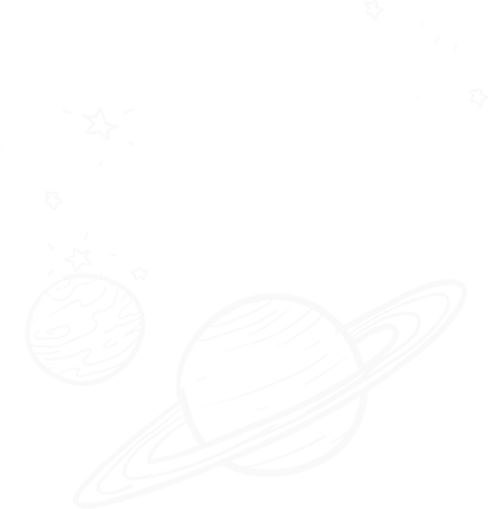 主题讨论
Back
团队创业过程中应该注意处理哪些关系？
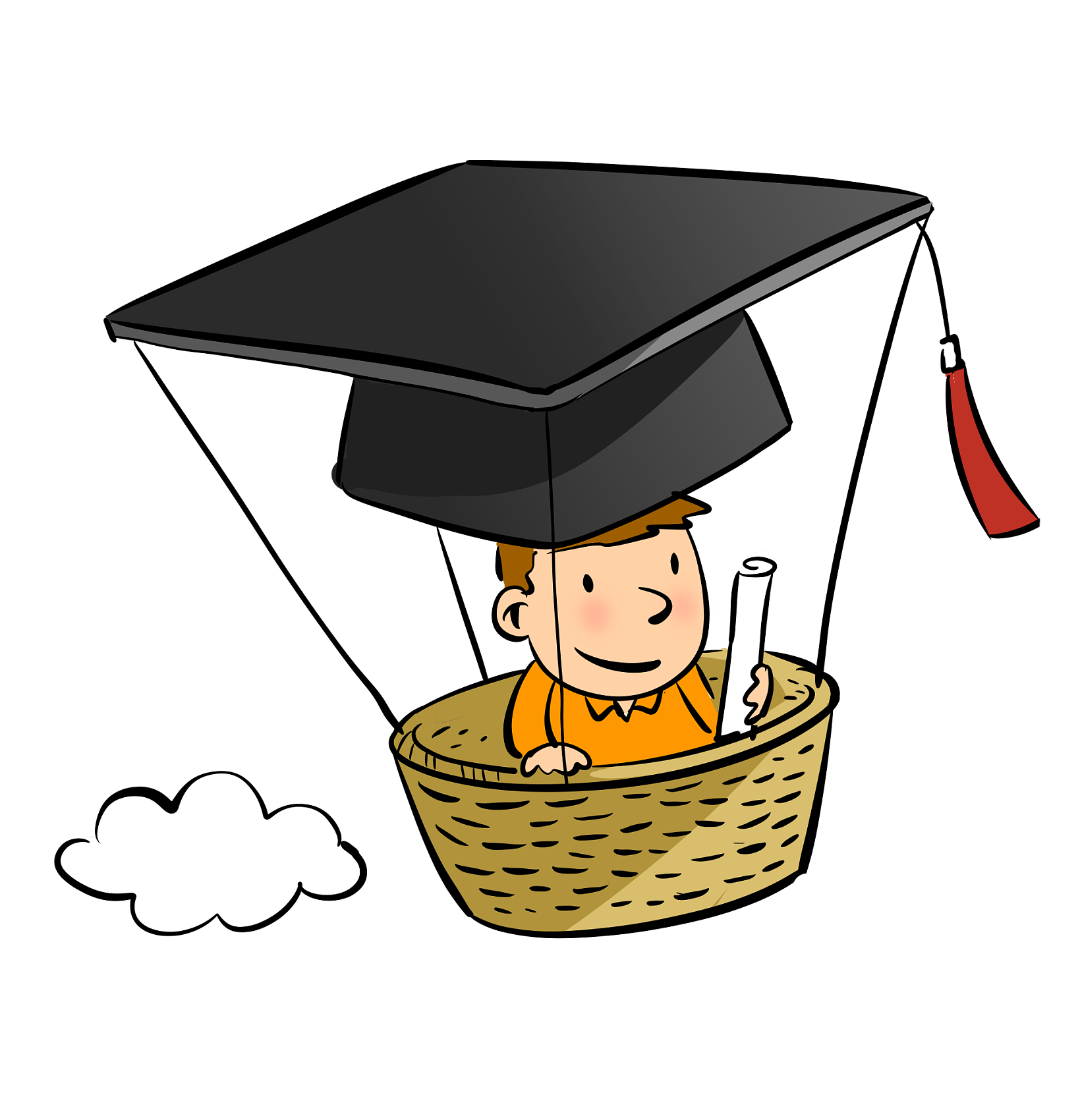